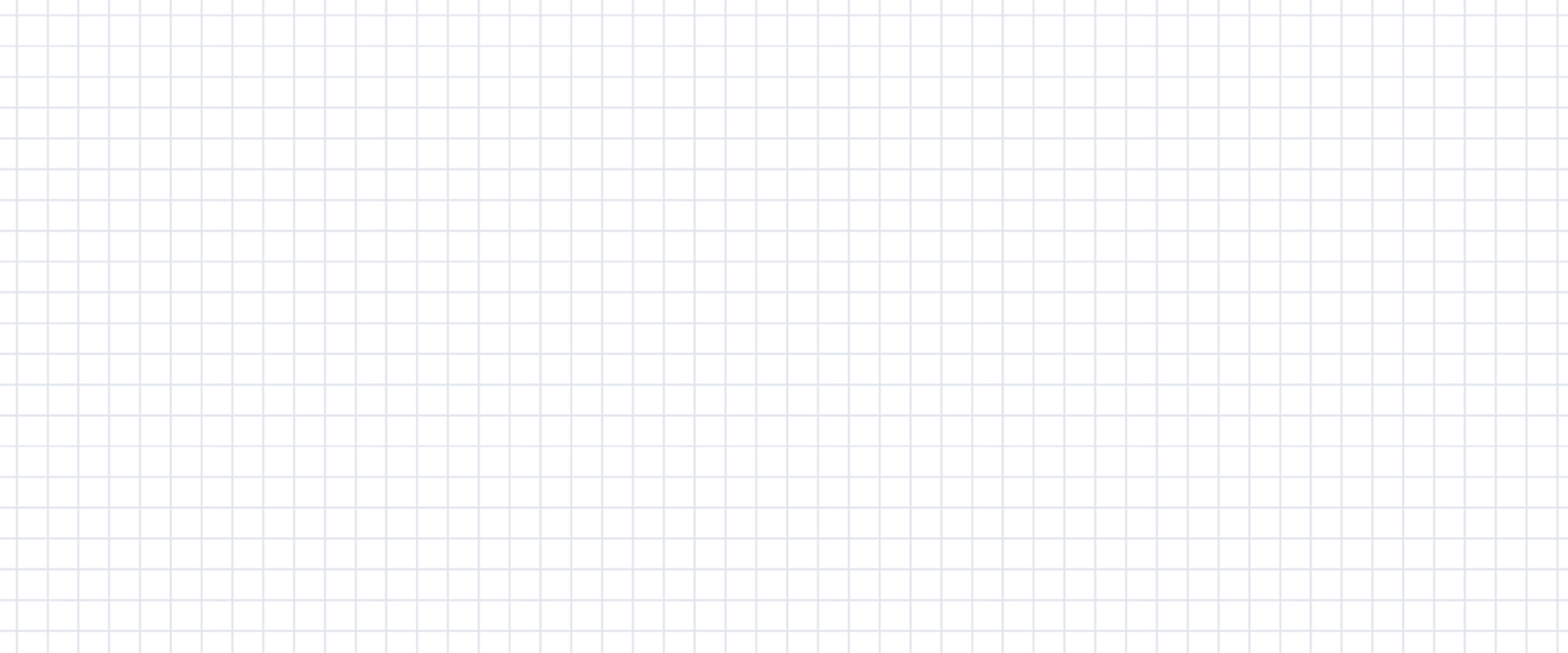 数学
职教高考新实践专题篇·
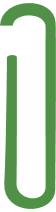 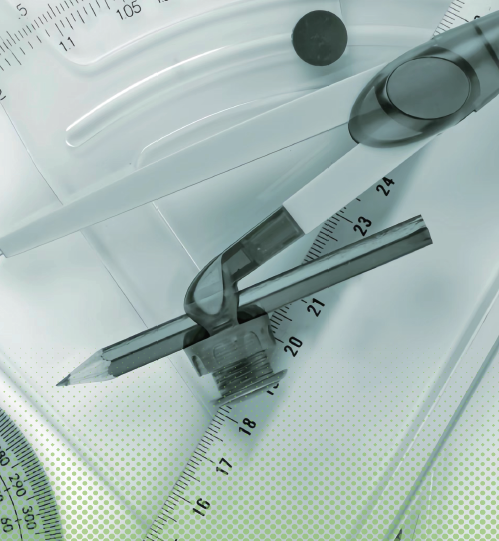 主　编　沈栩竹　祝有冰
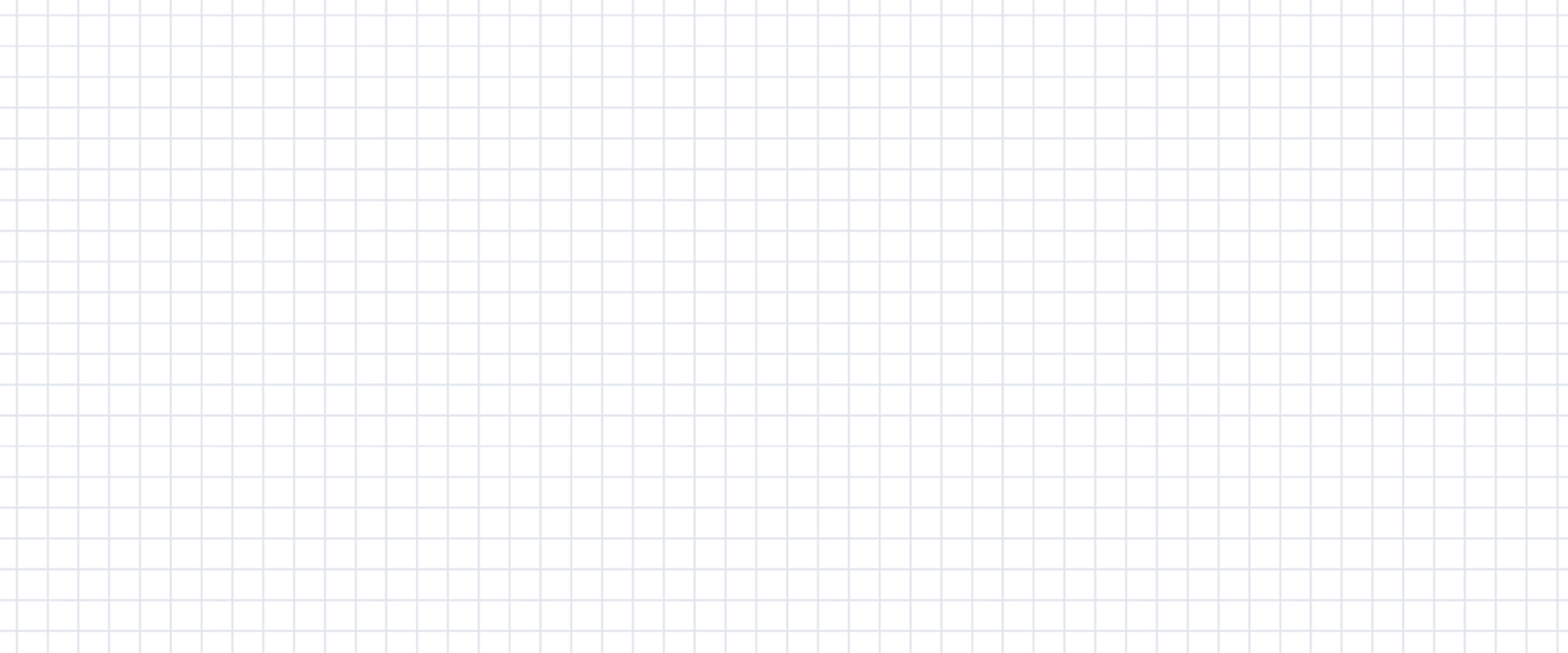 第 5 章
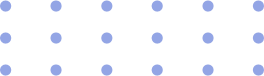 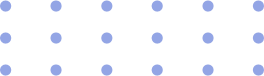 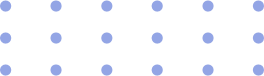 三角函数
5.2  任意角的三角函数
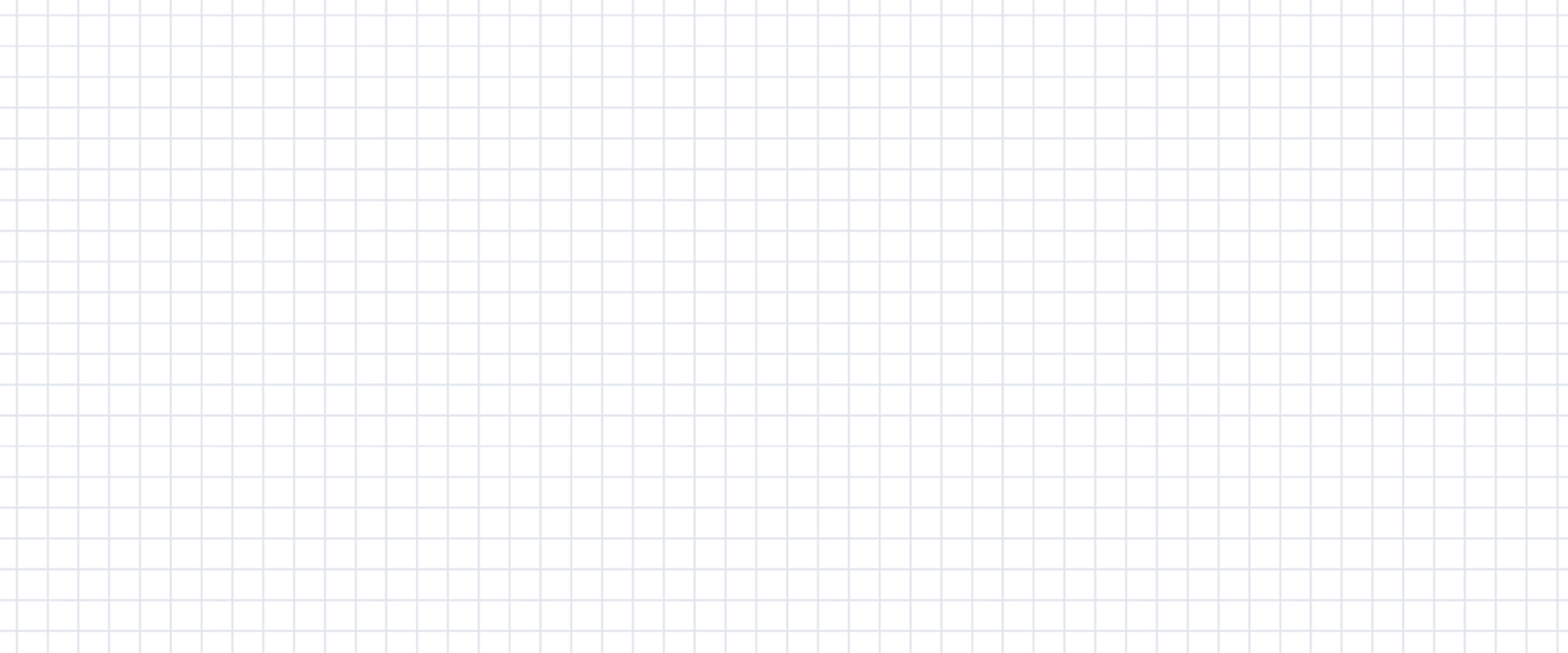 目录
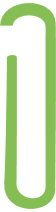 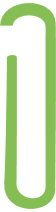 巩固与积累
能力与提升
一、选择题
A
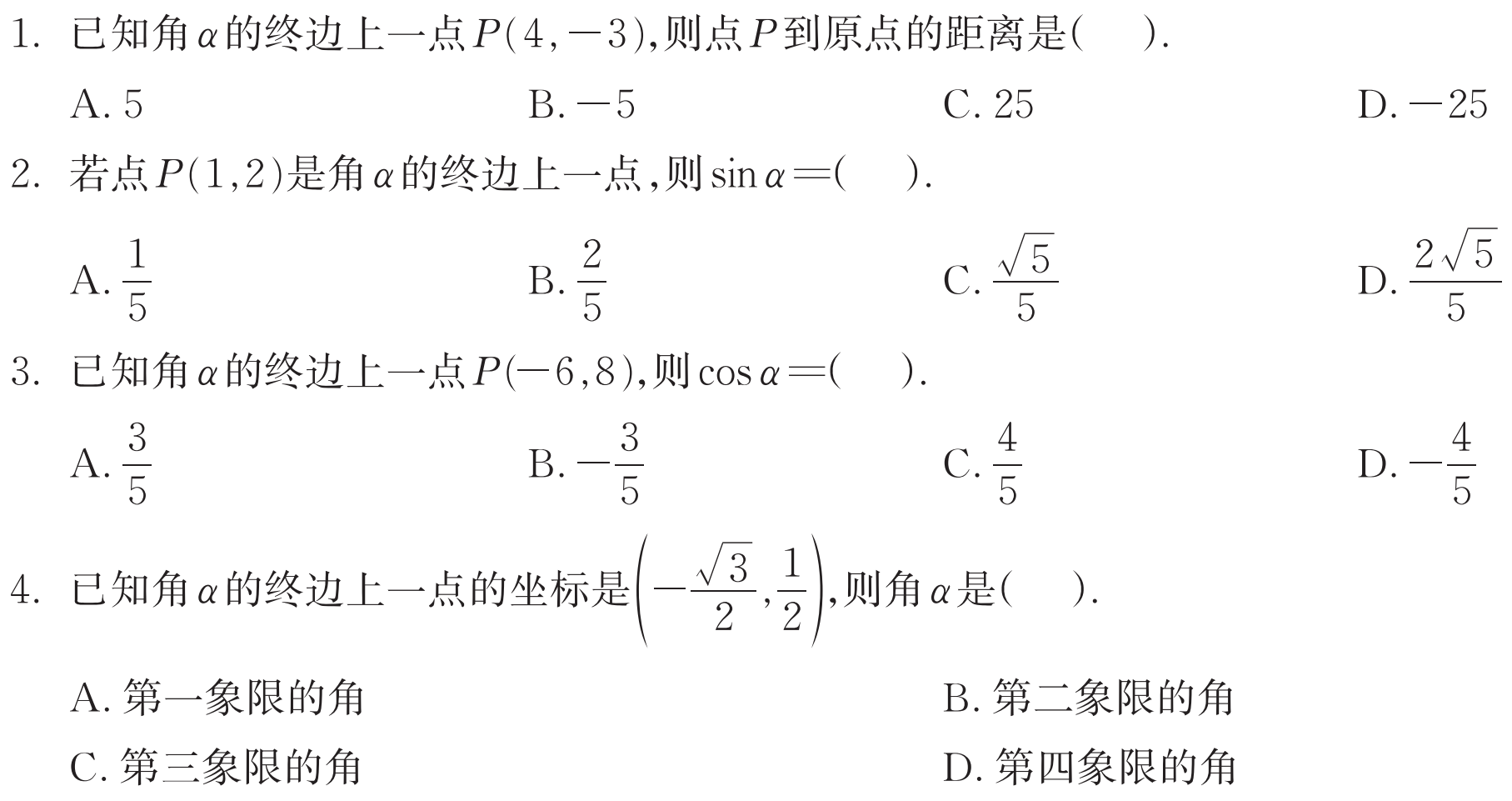 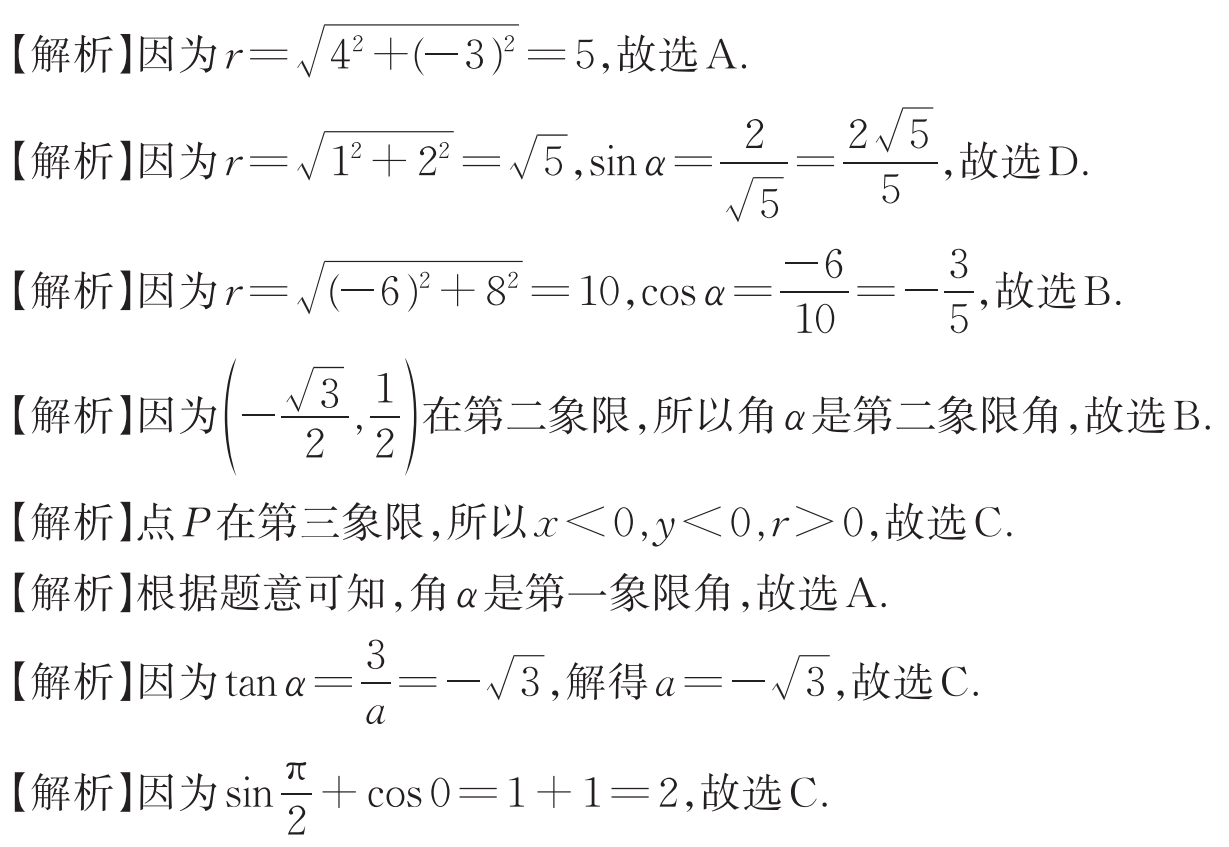 D
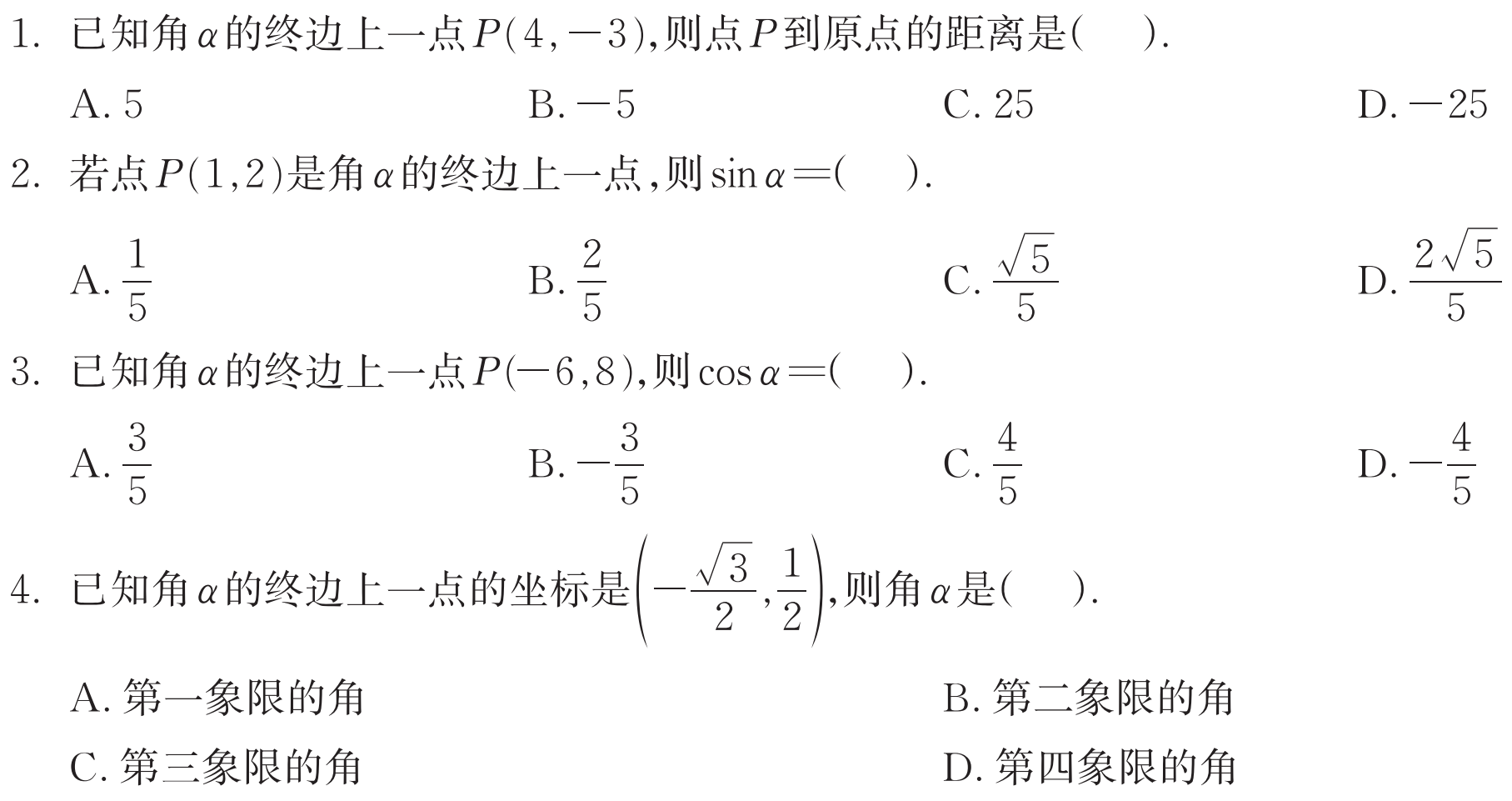 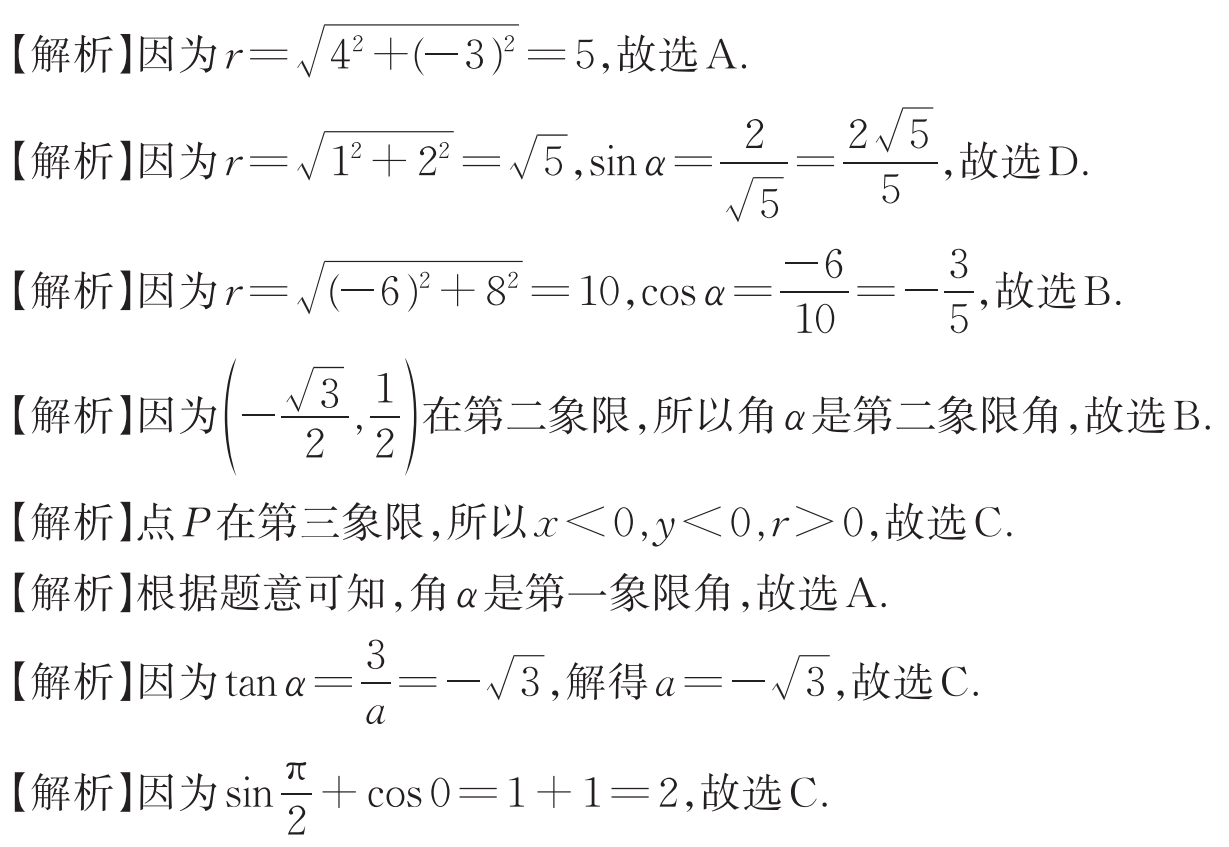 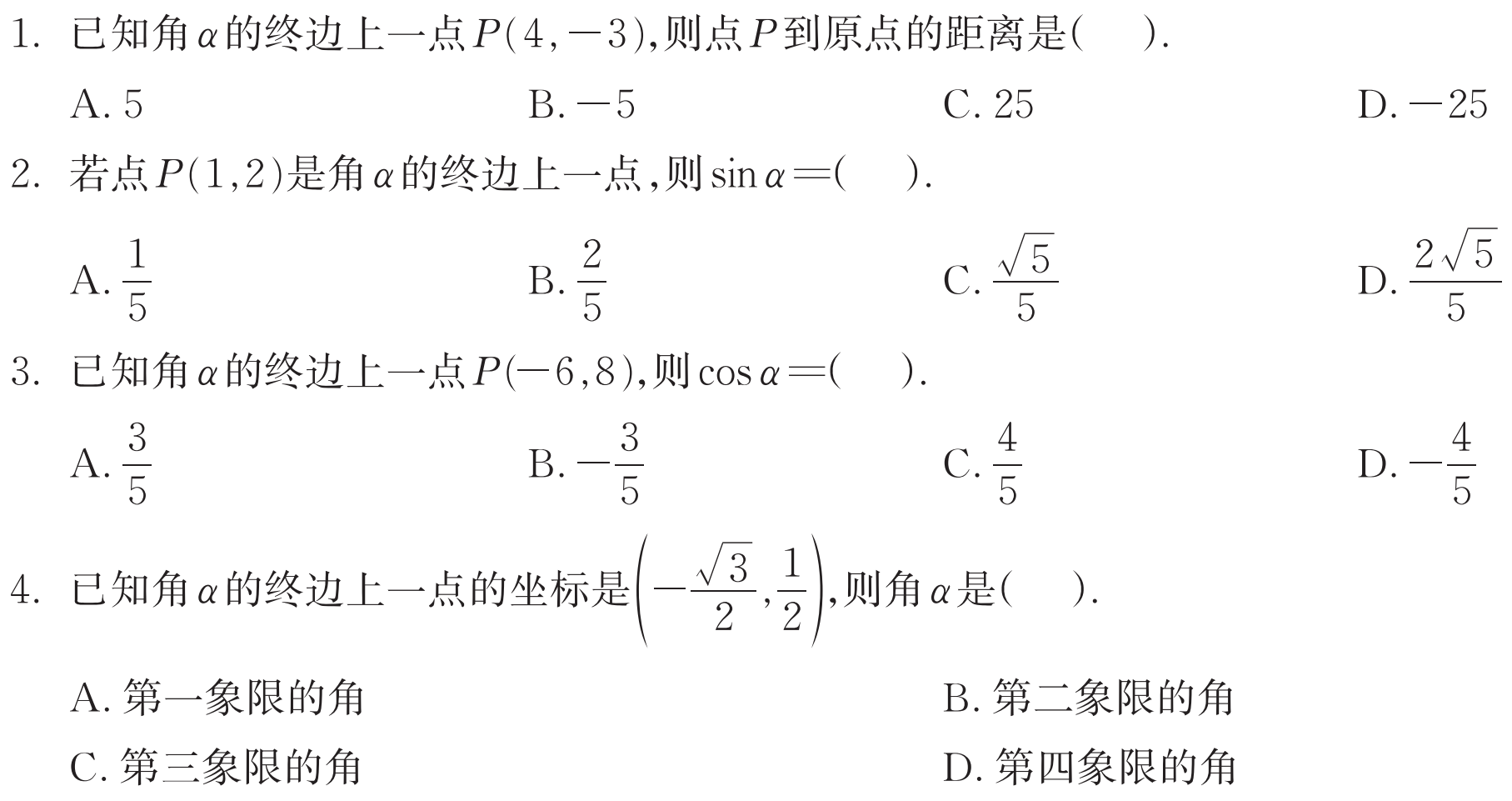 B
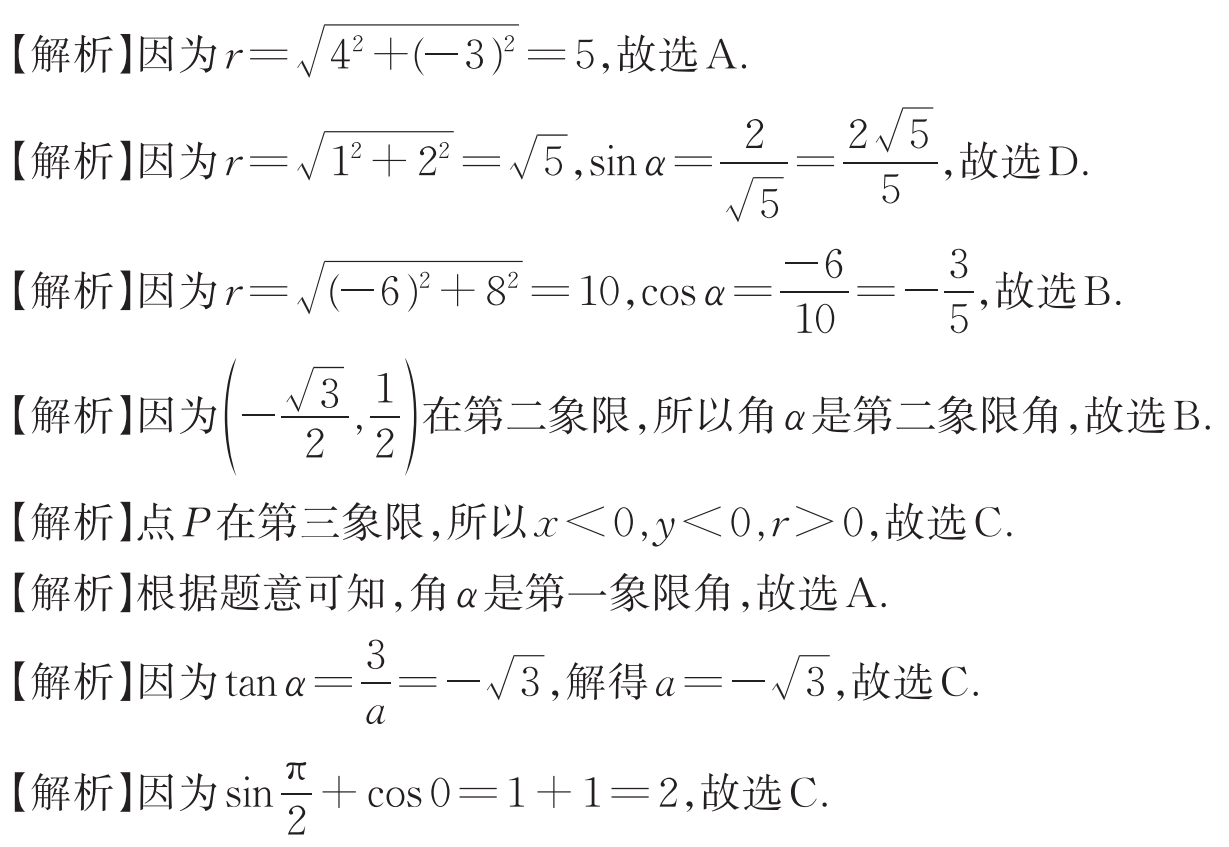 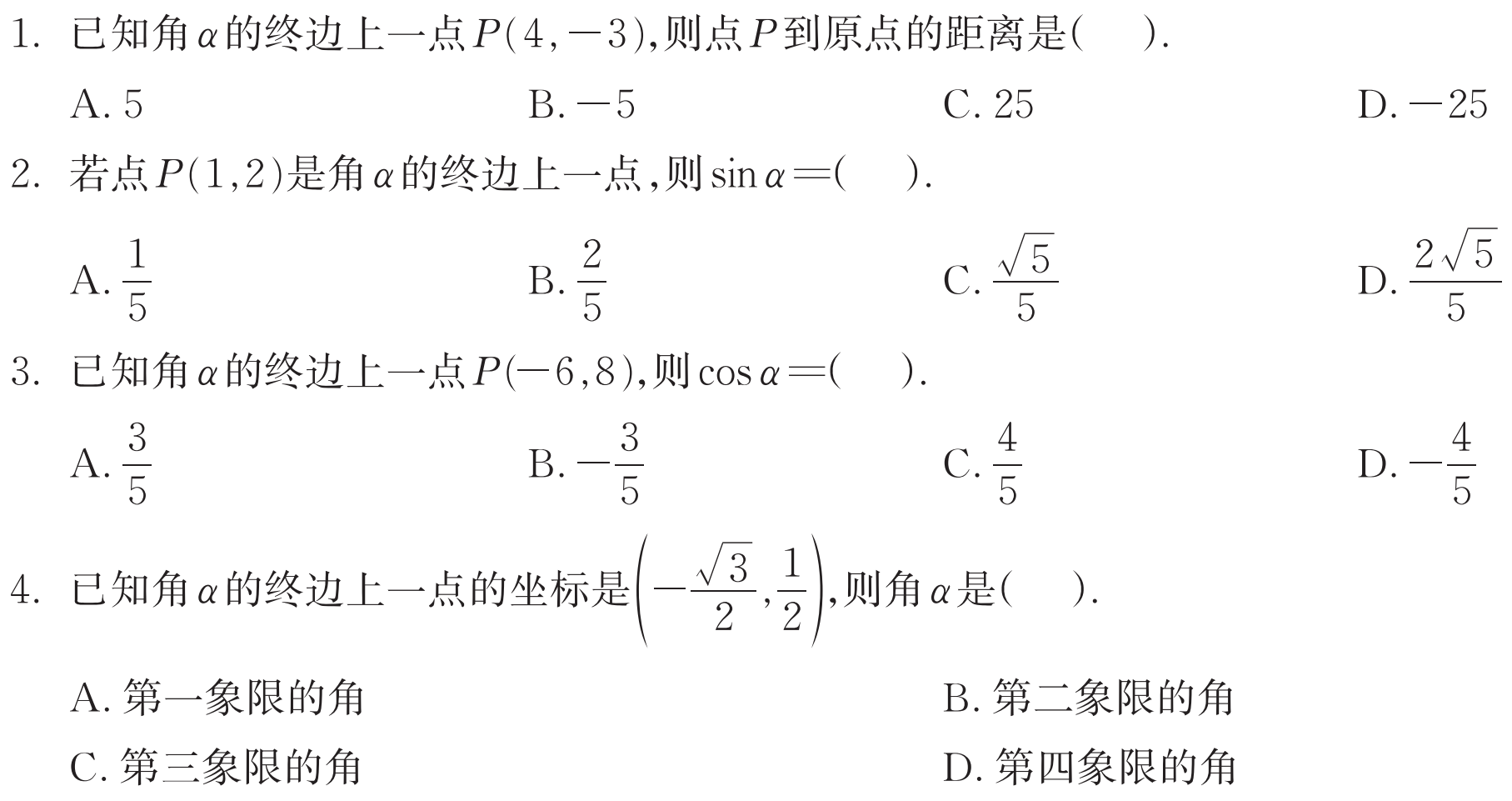 B
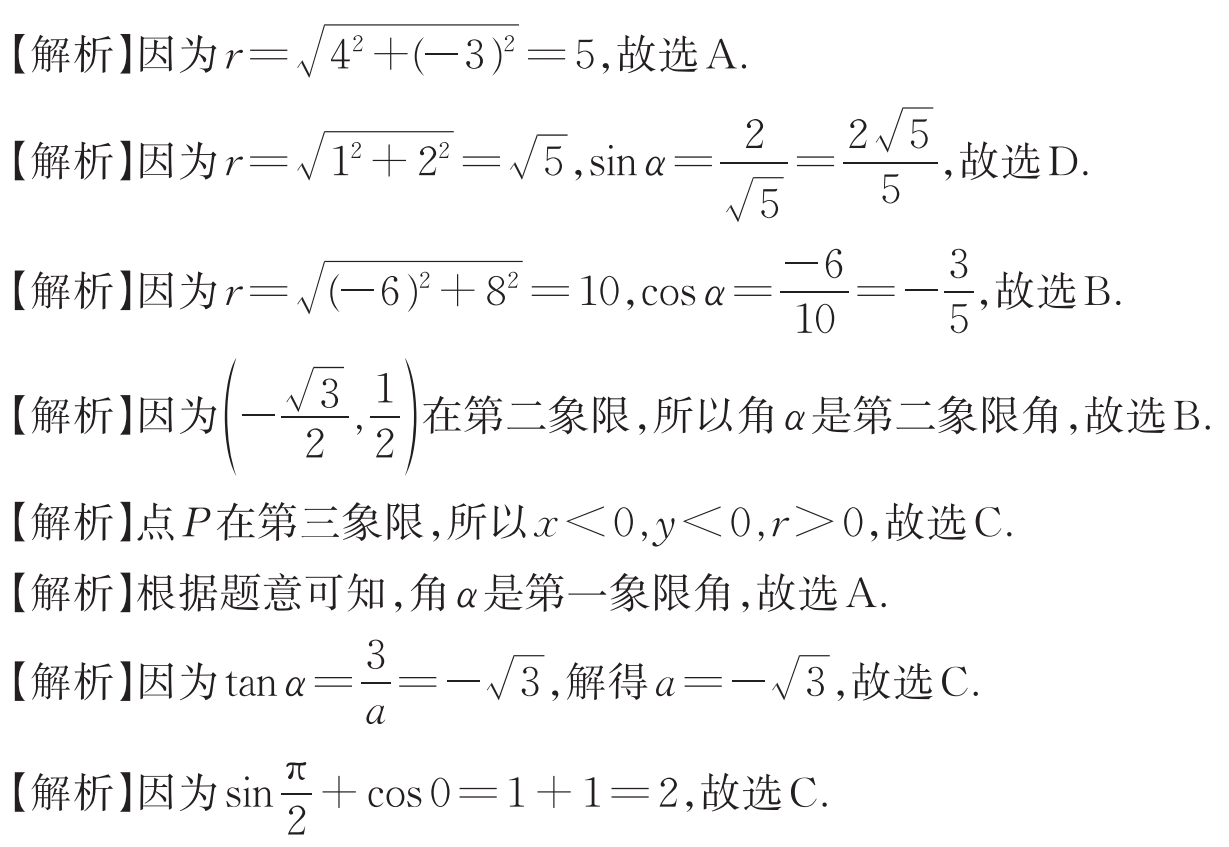 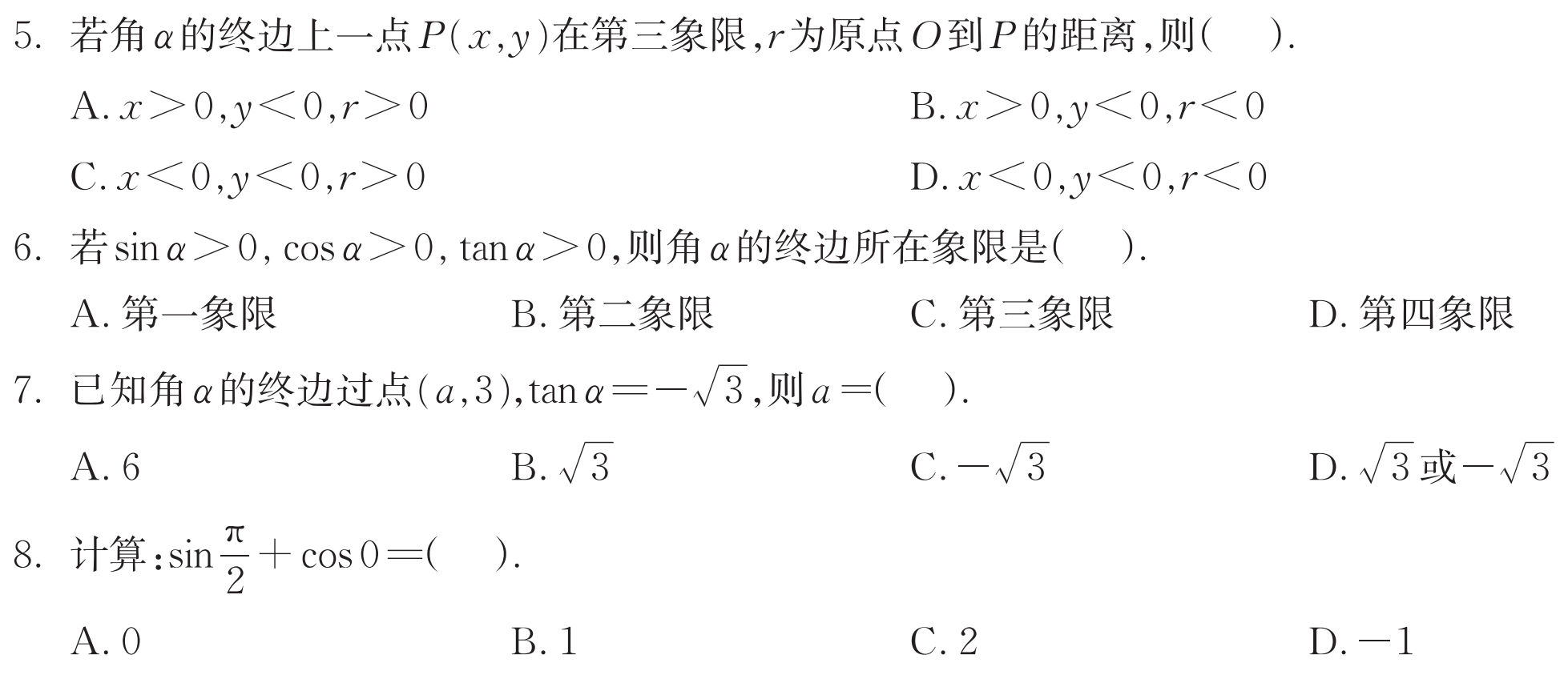 C
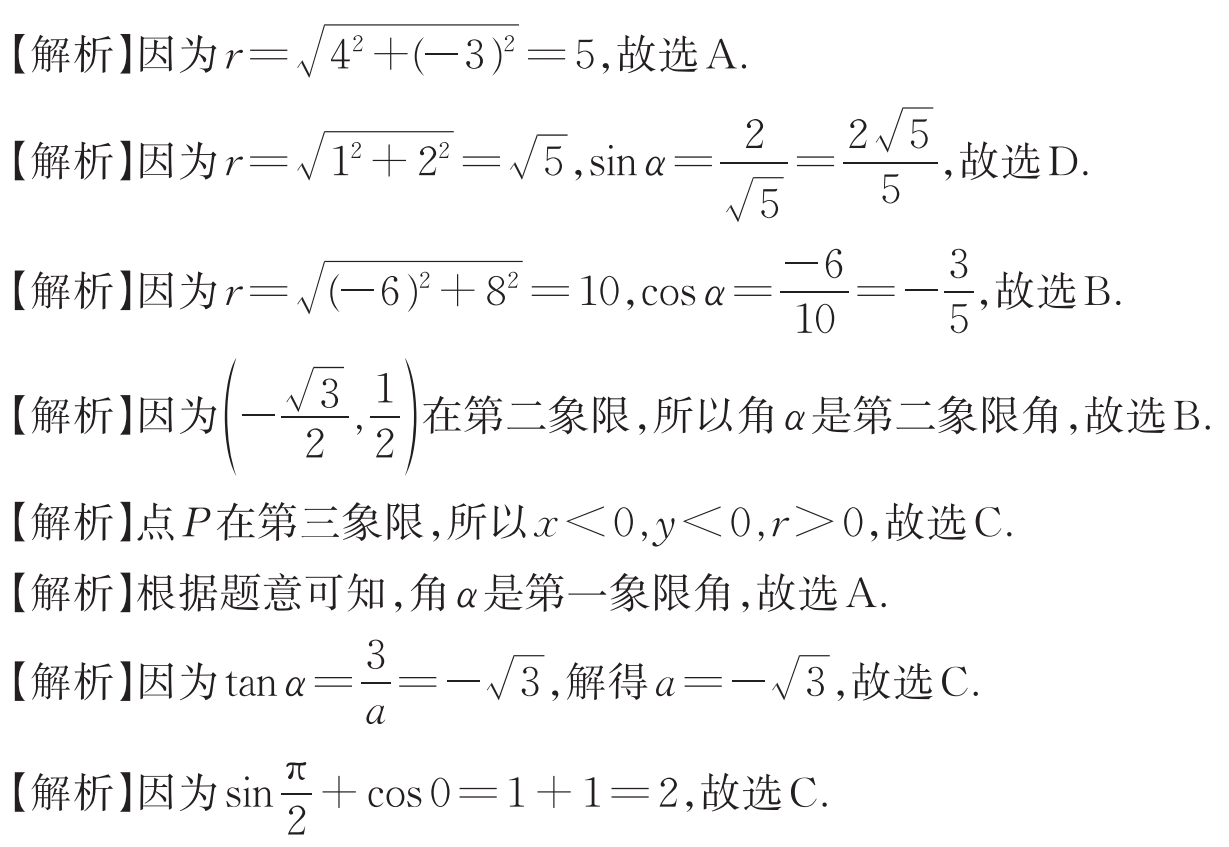 A
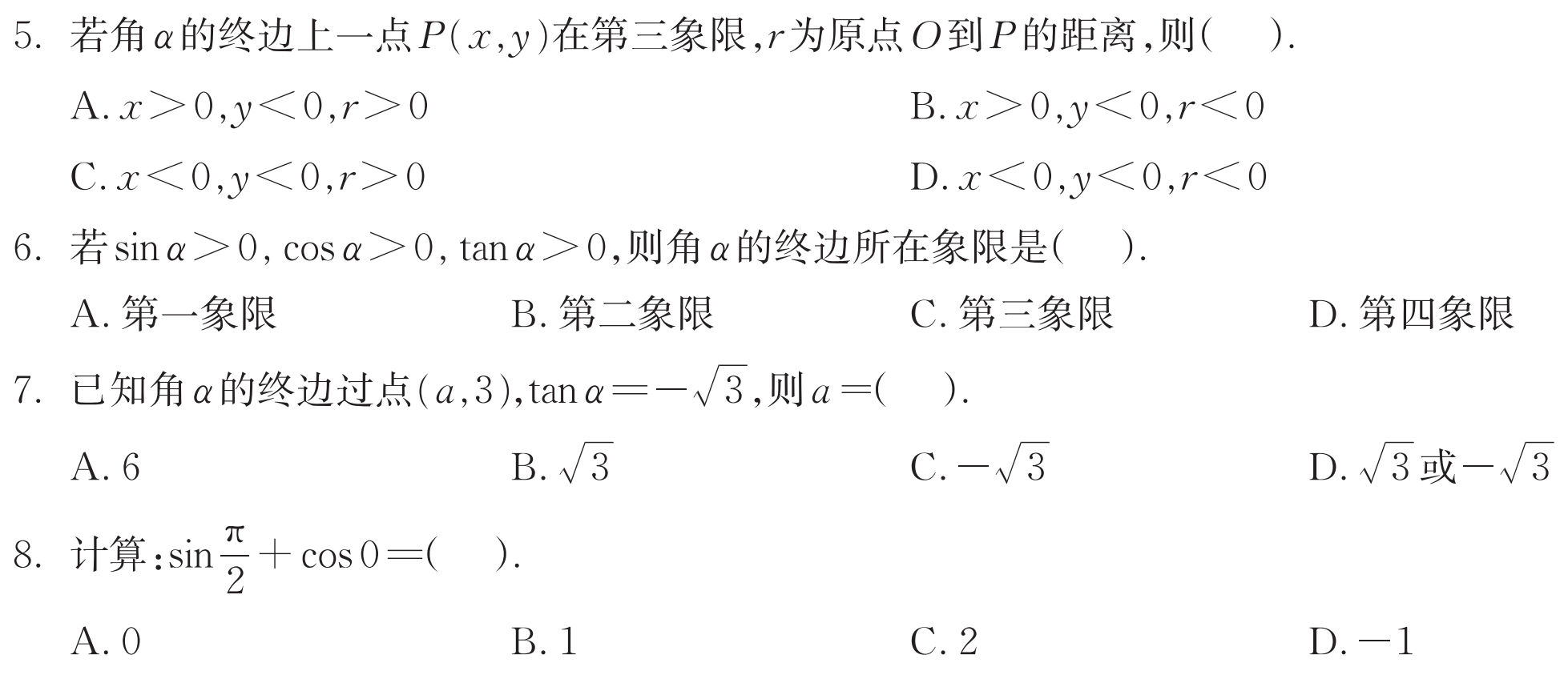 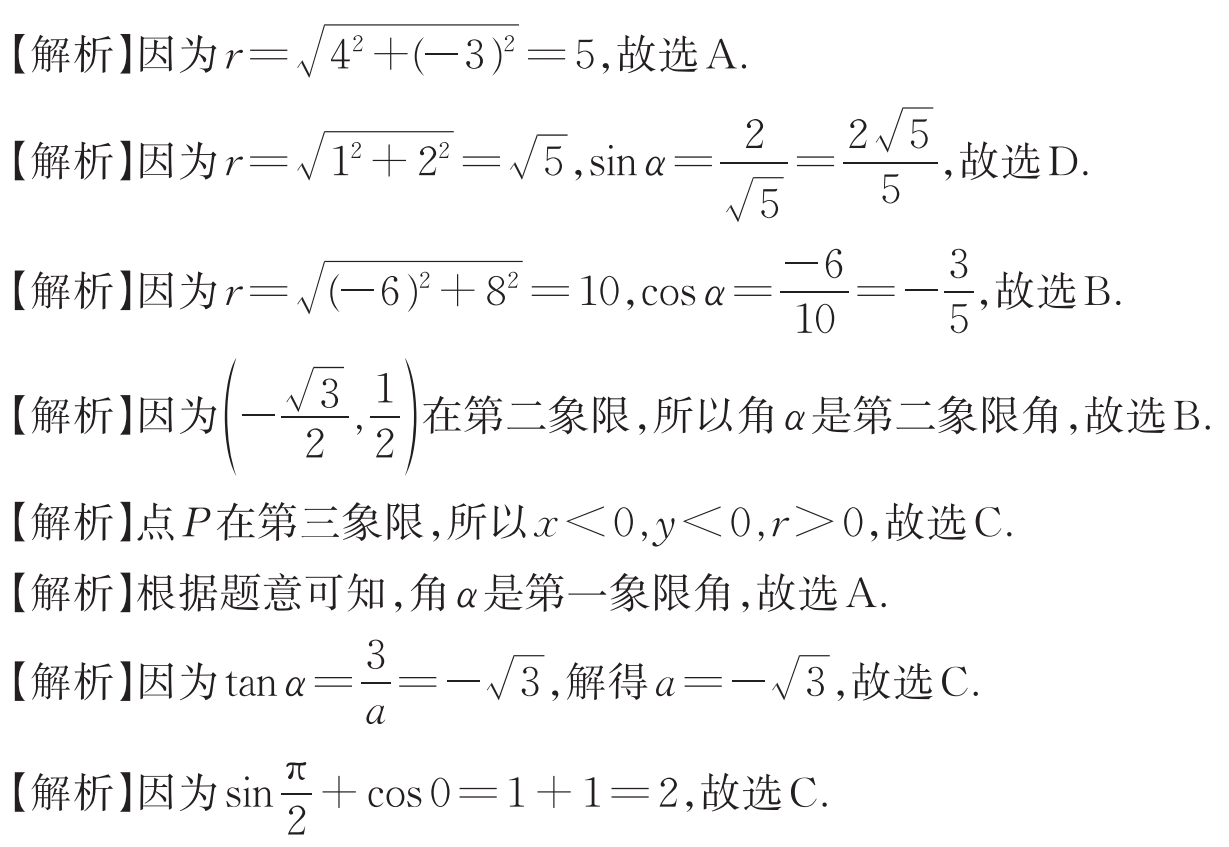 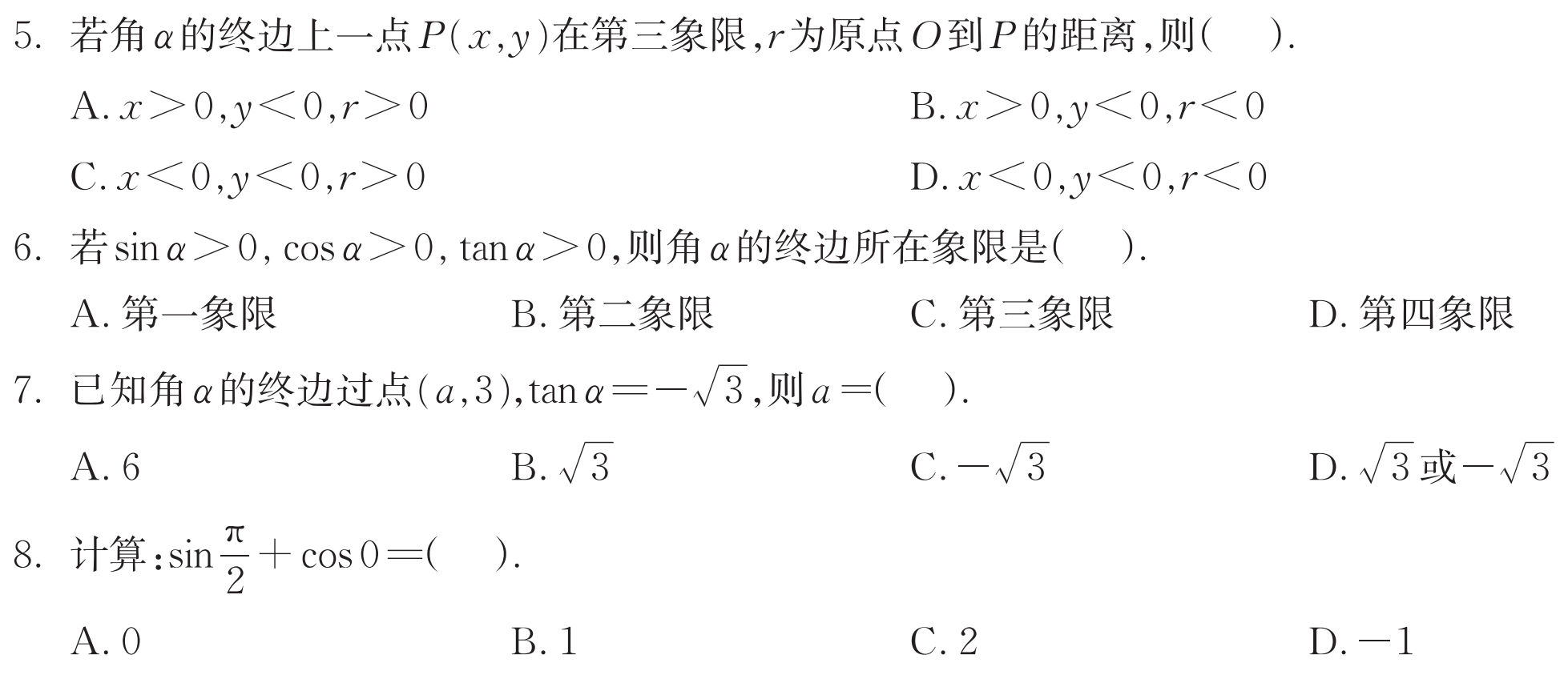 C
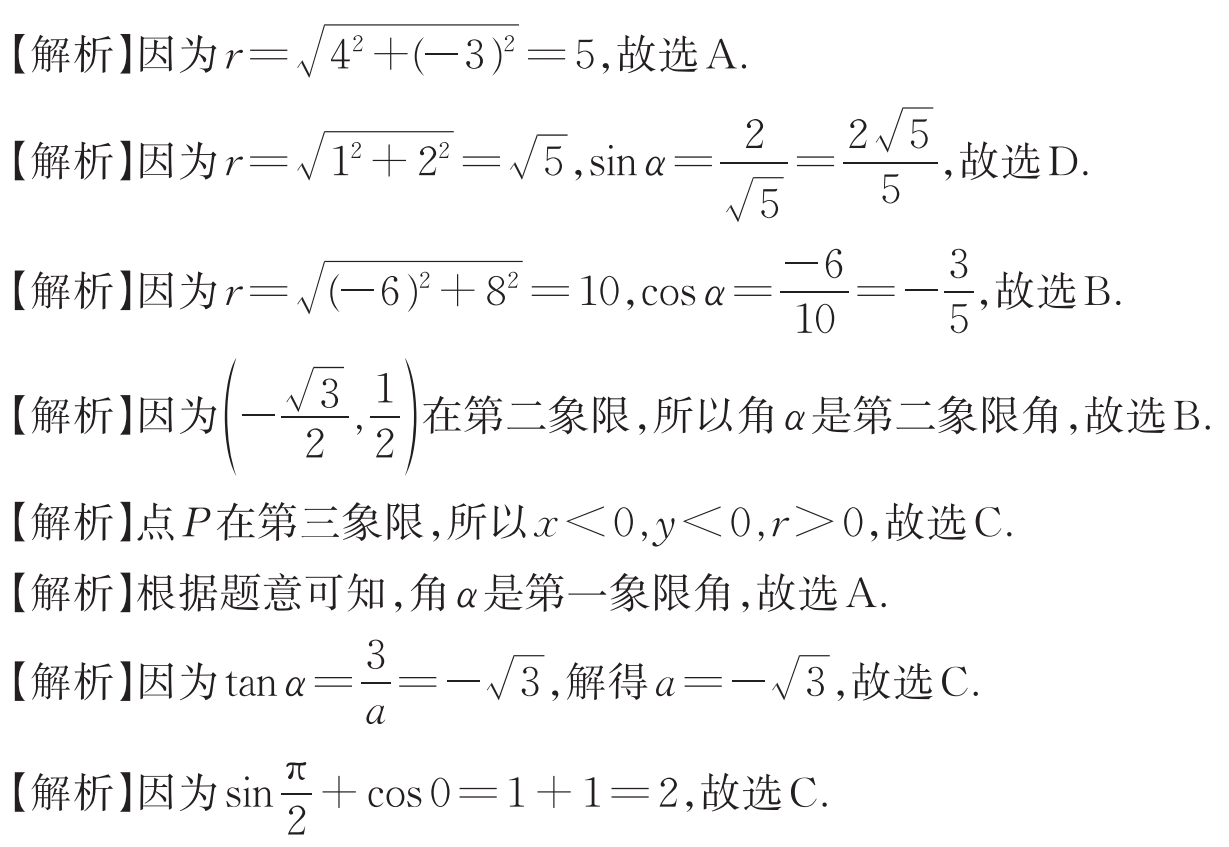 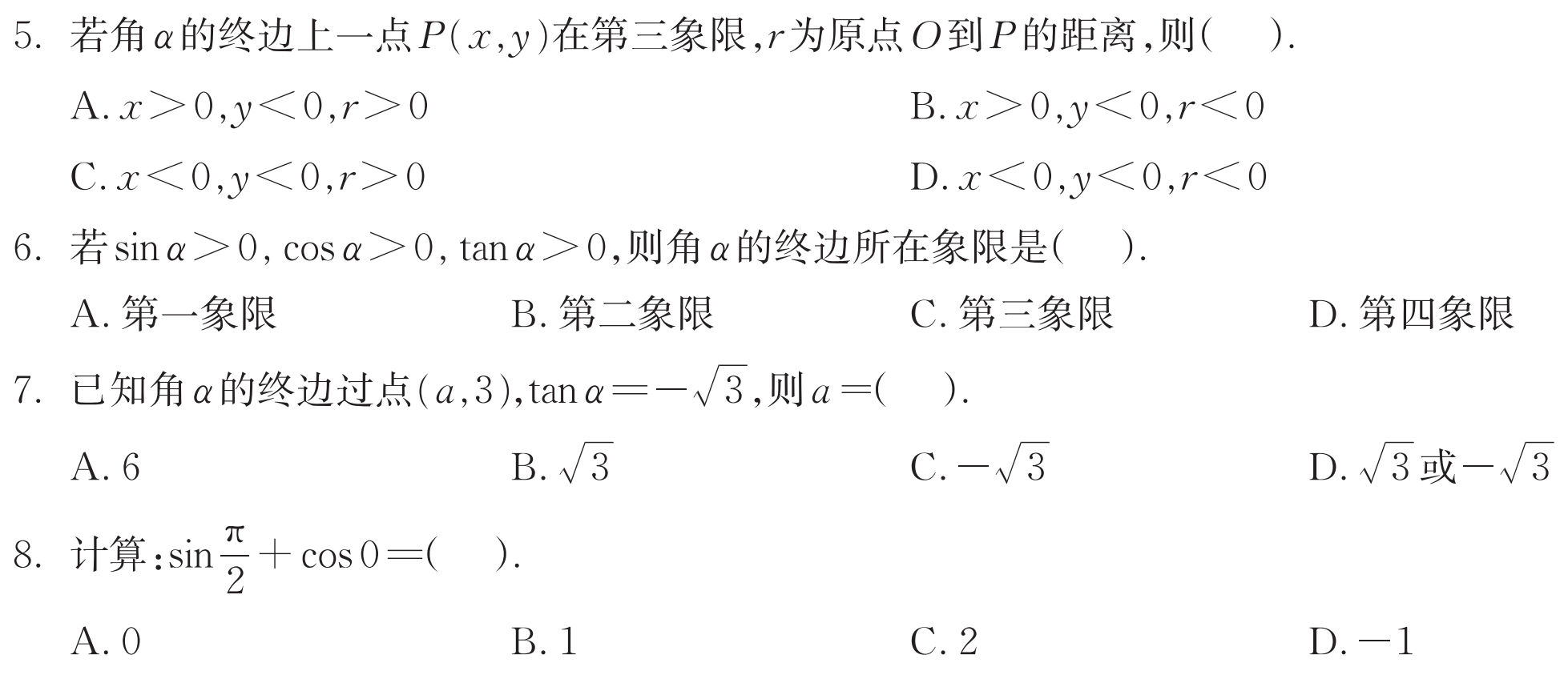 C
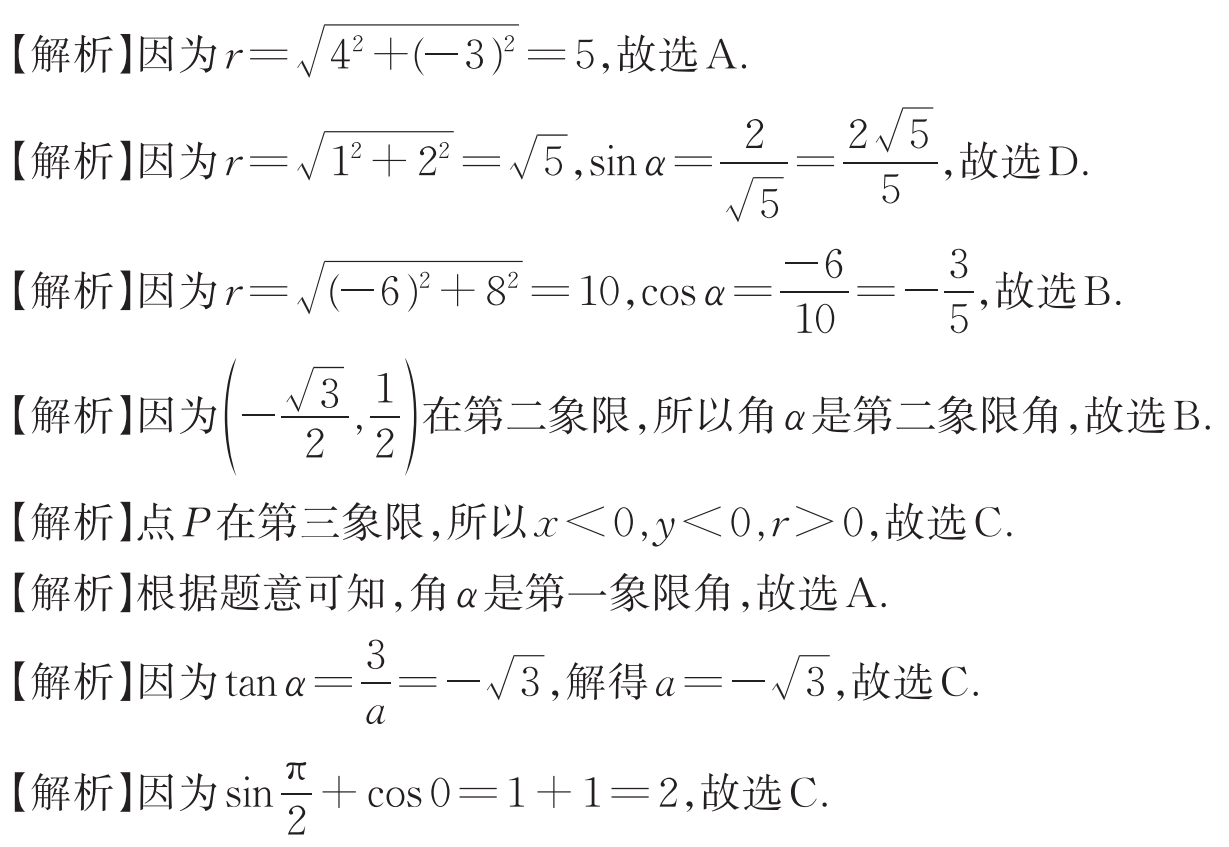 二、填空题
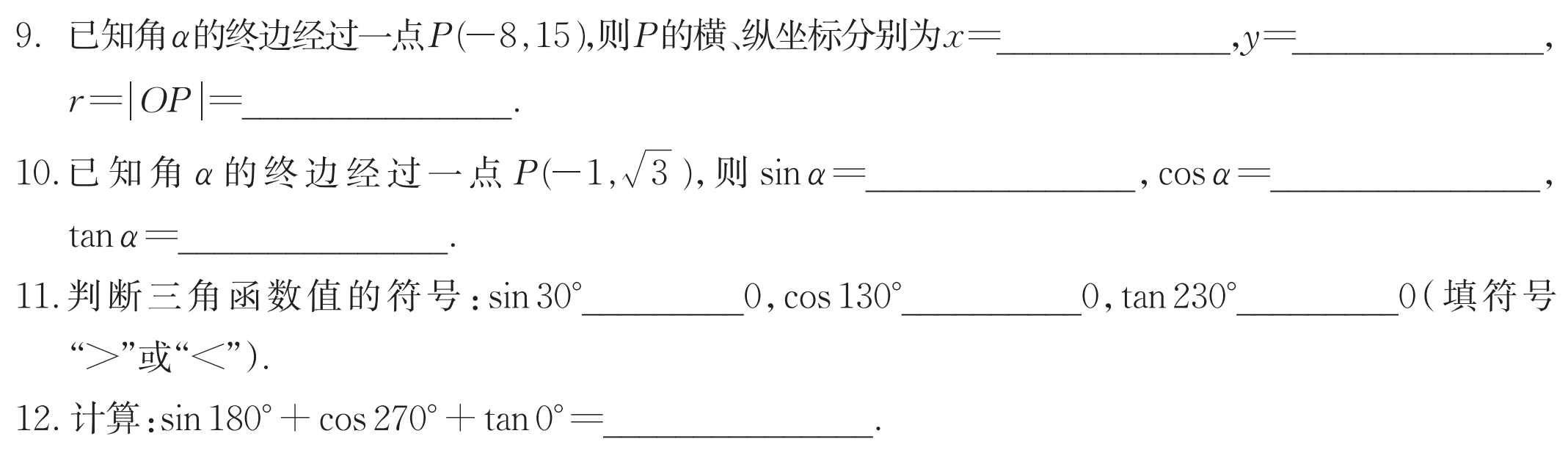 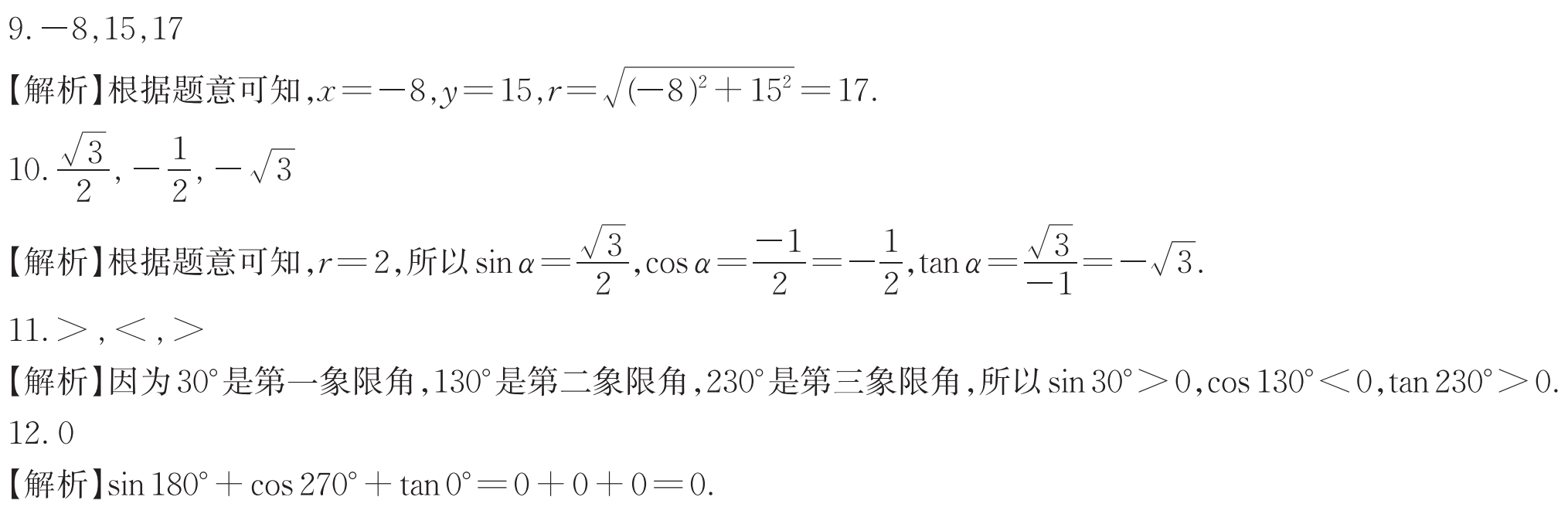 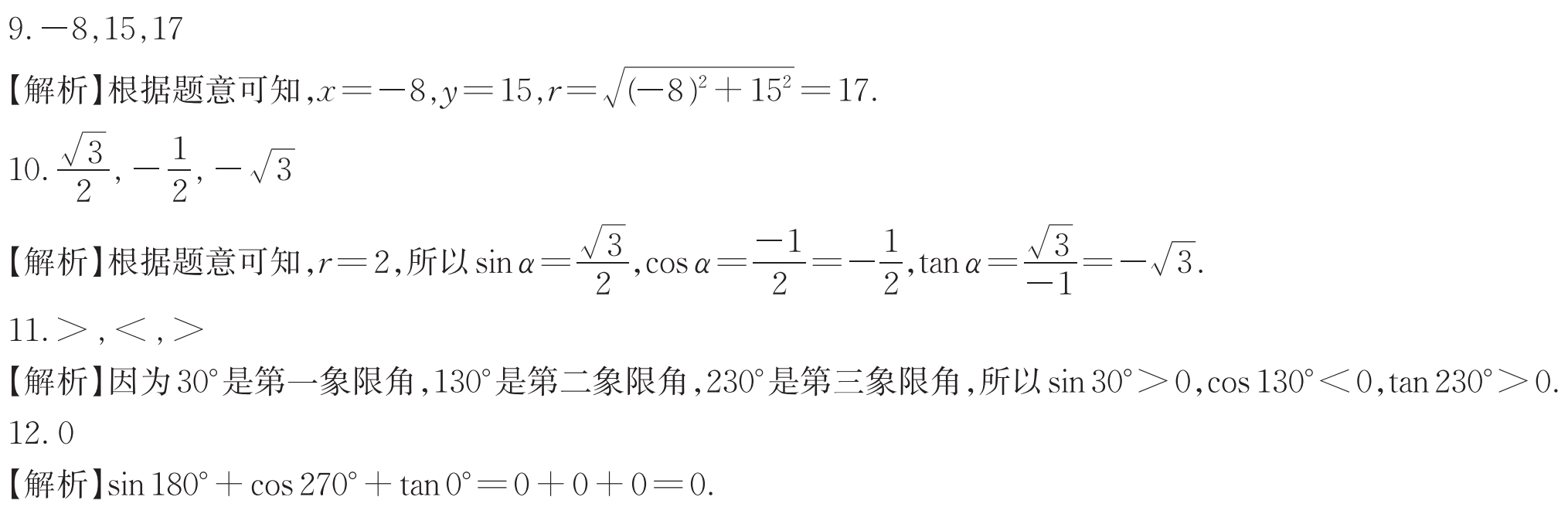 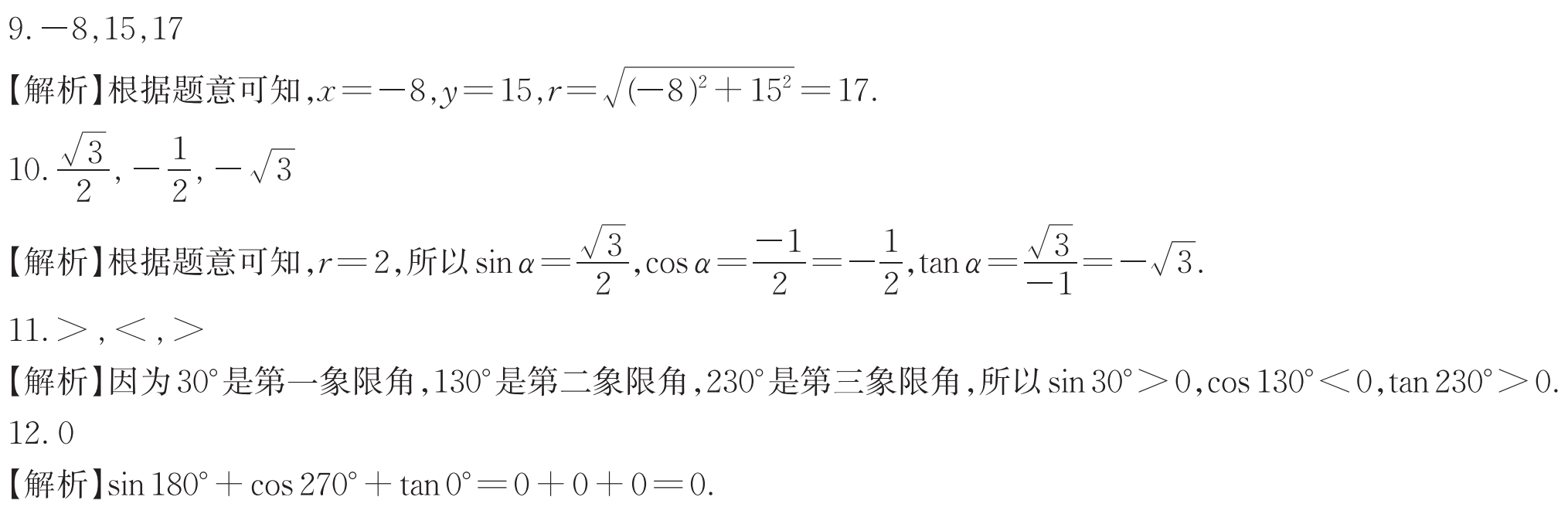 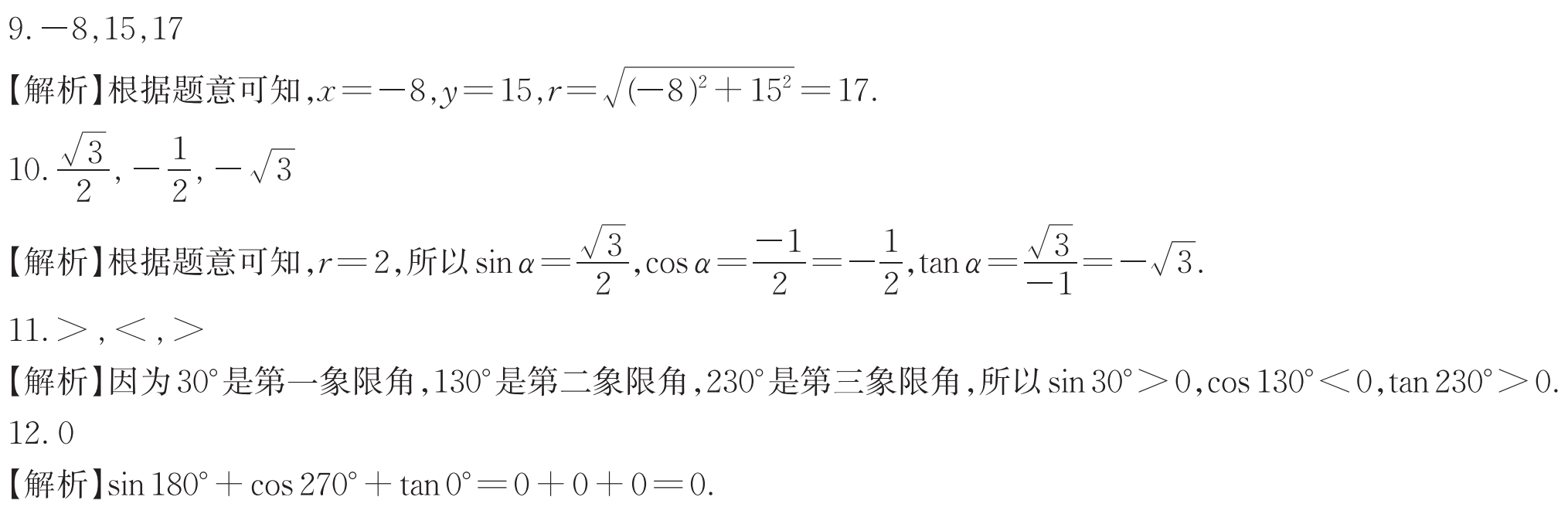 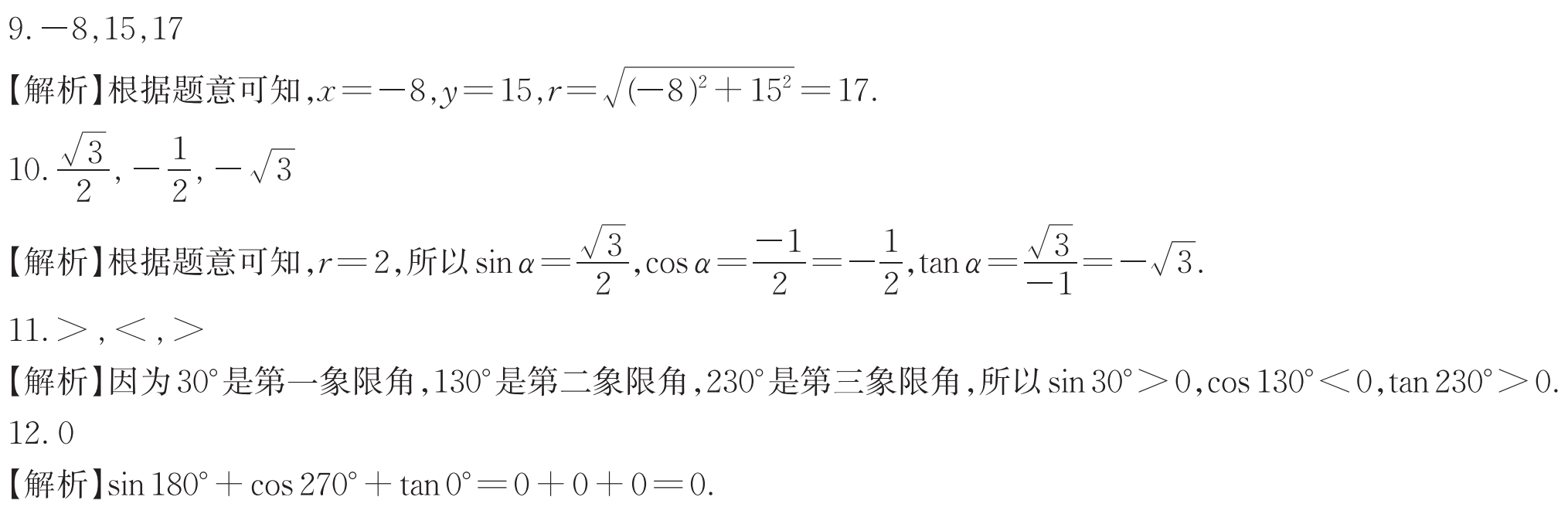 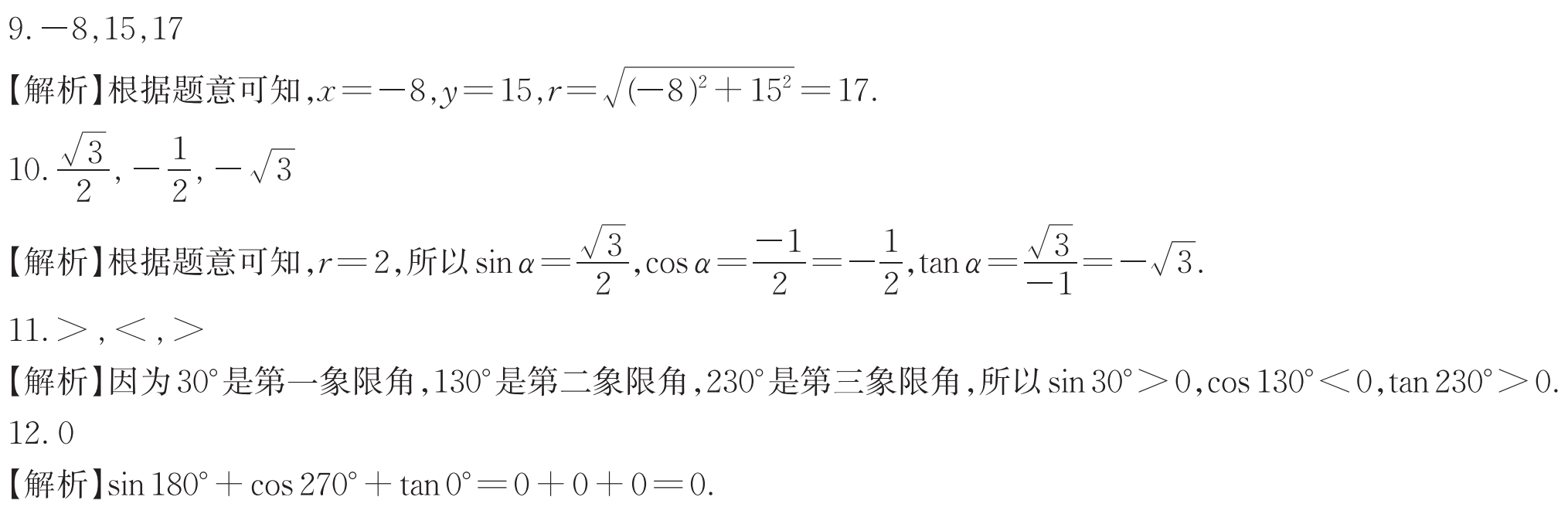 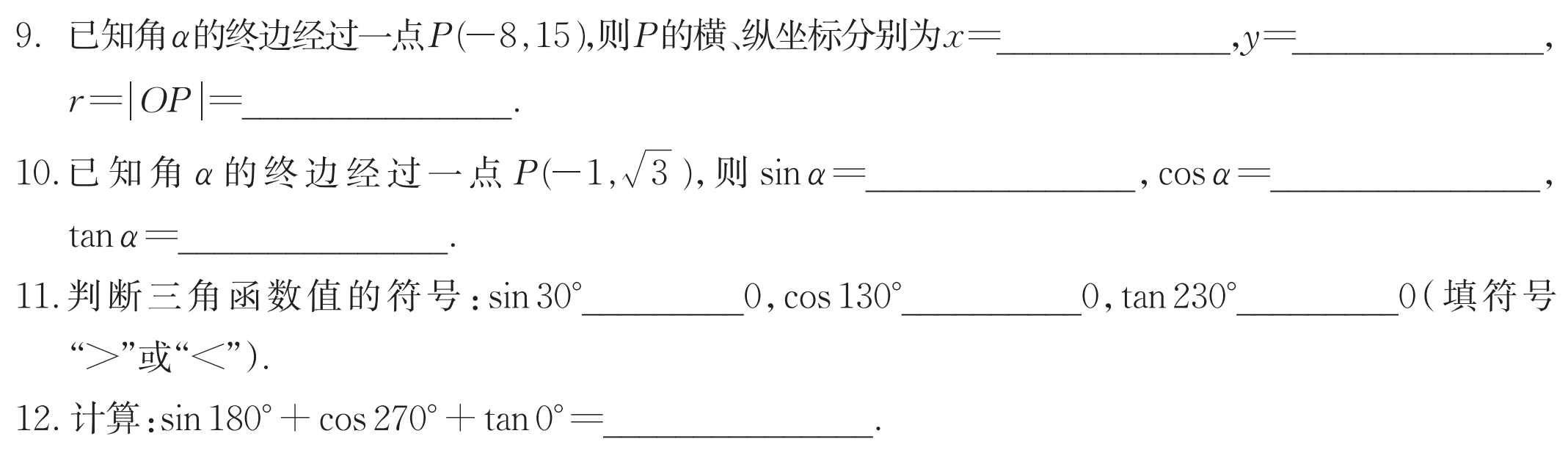 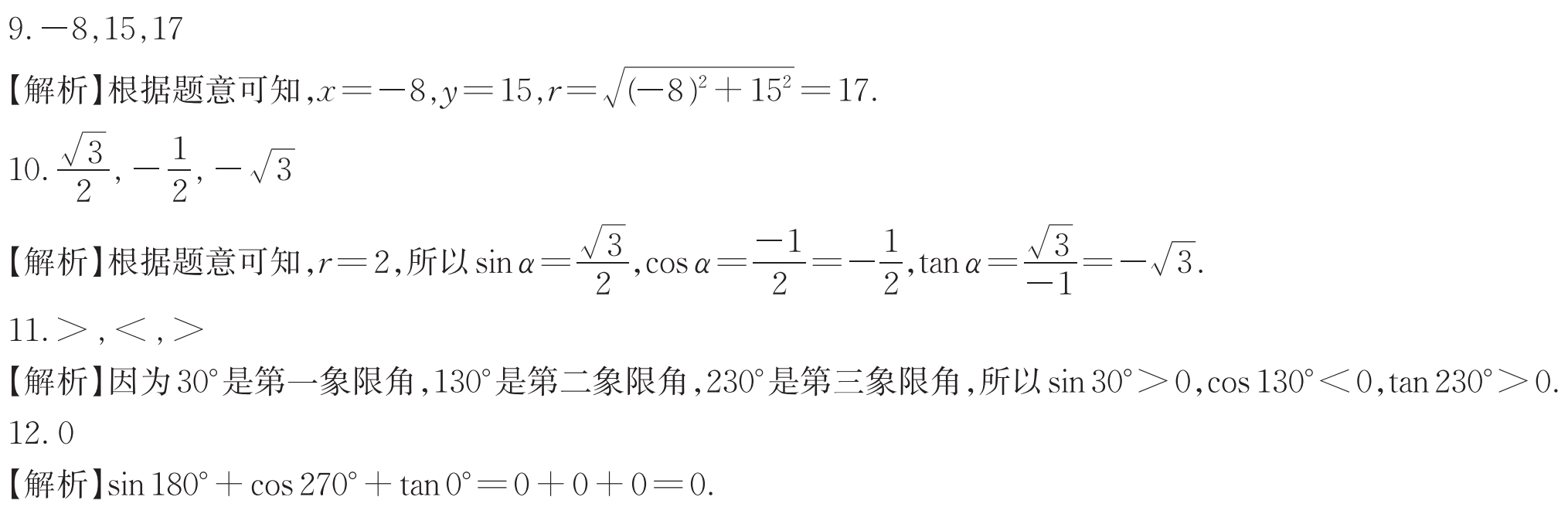 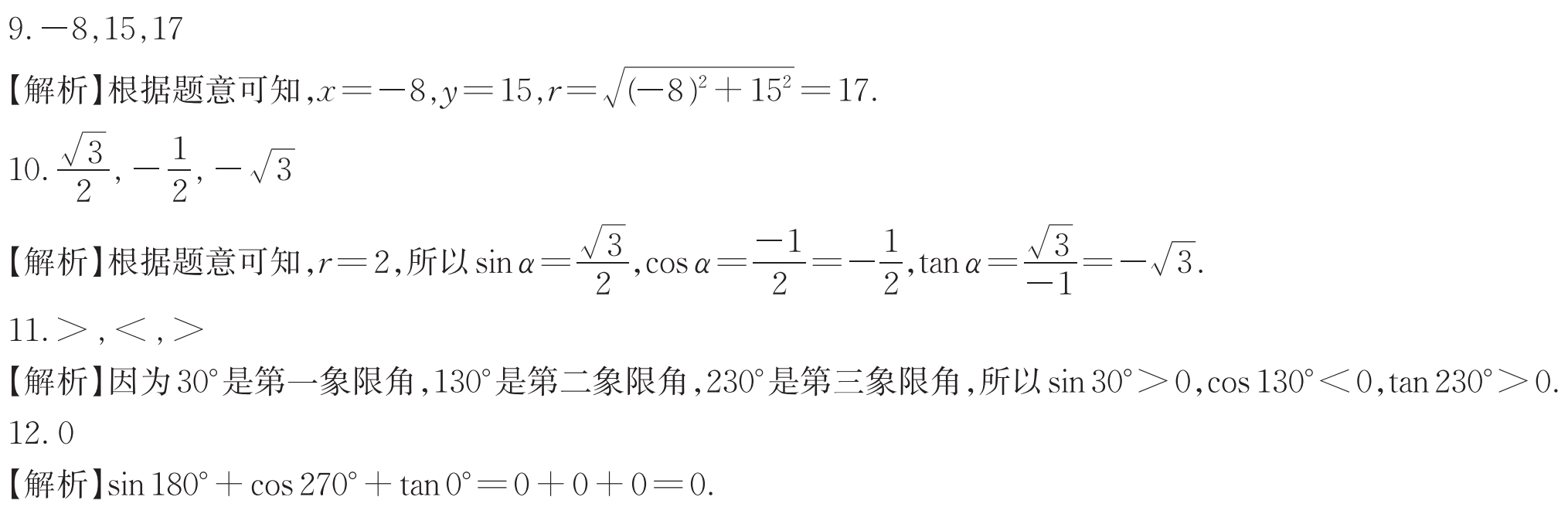 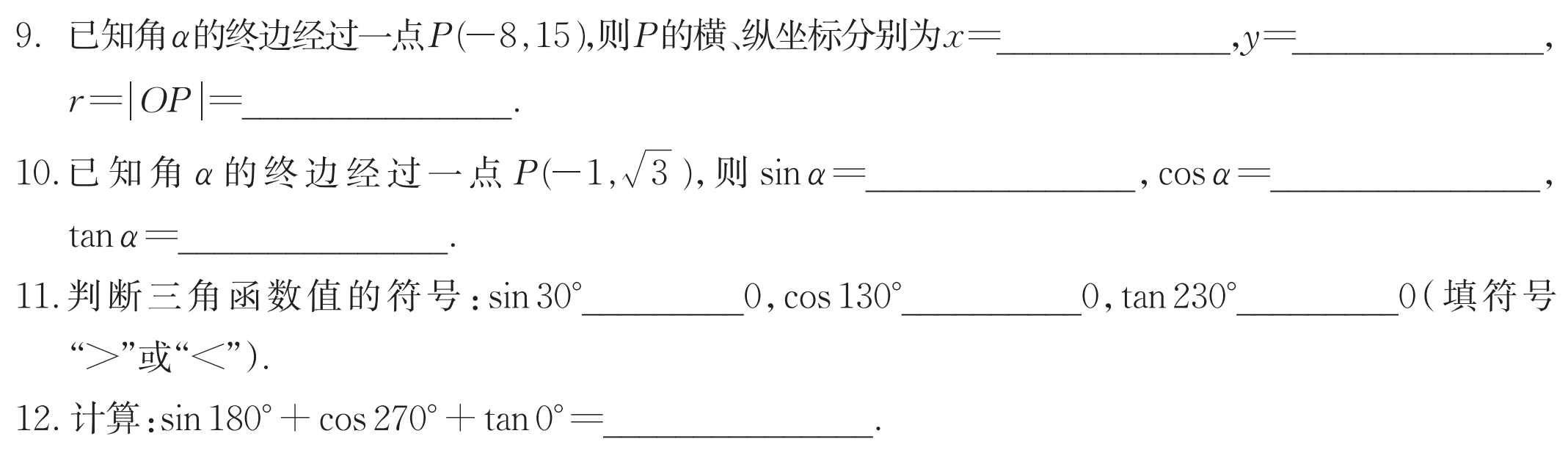 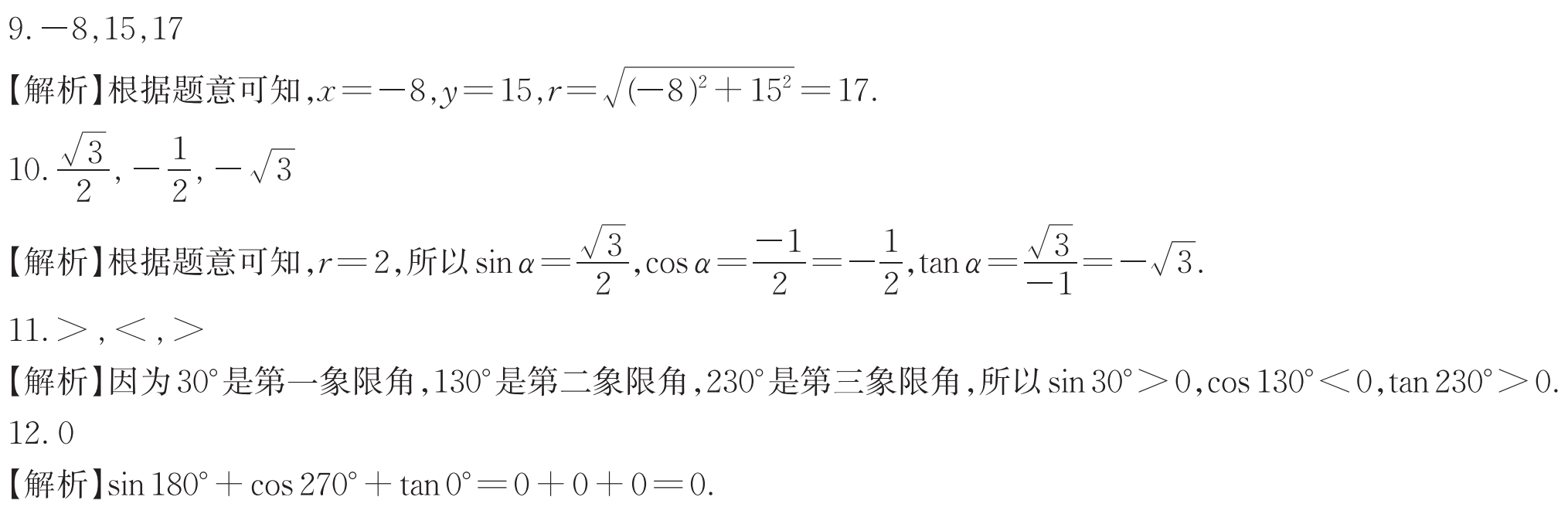 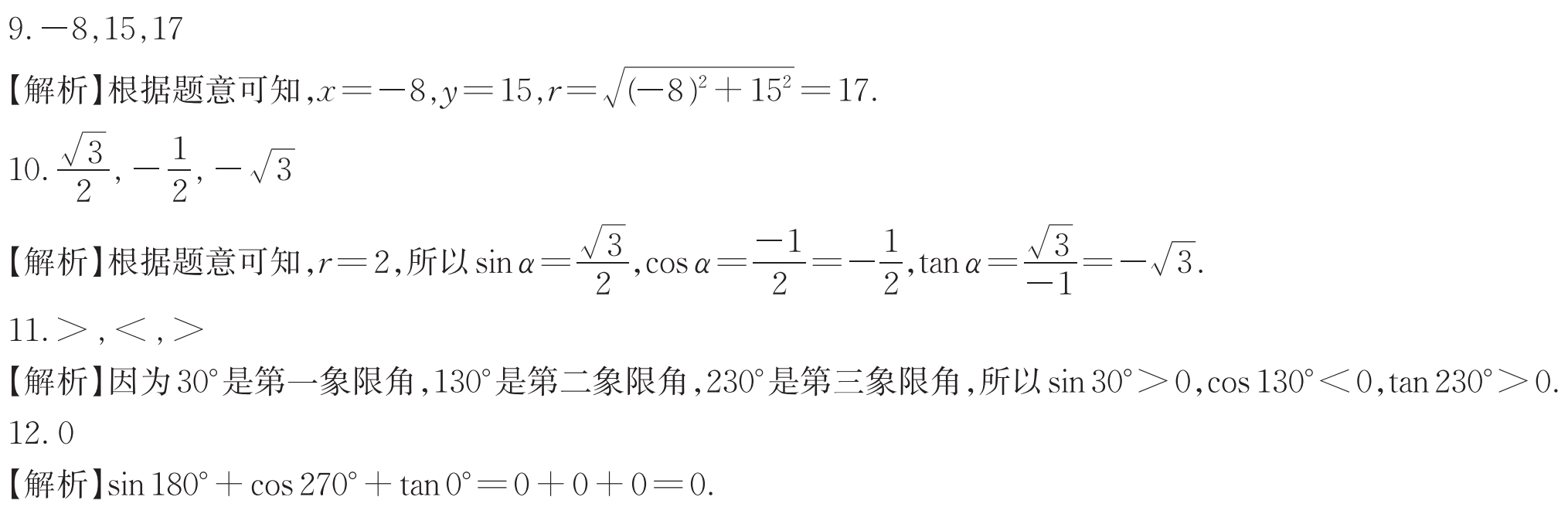 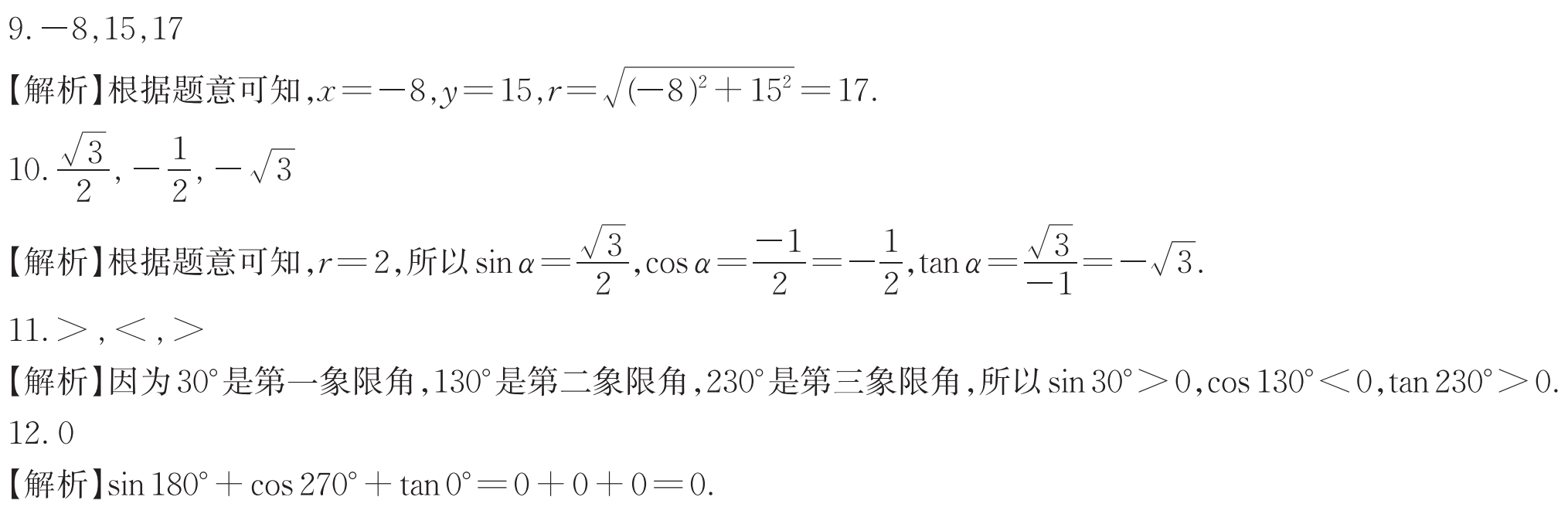 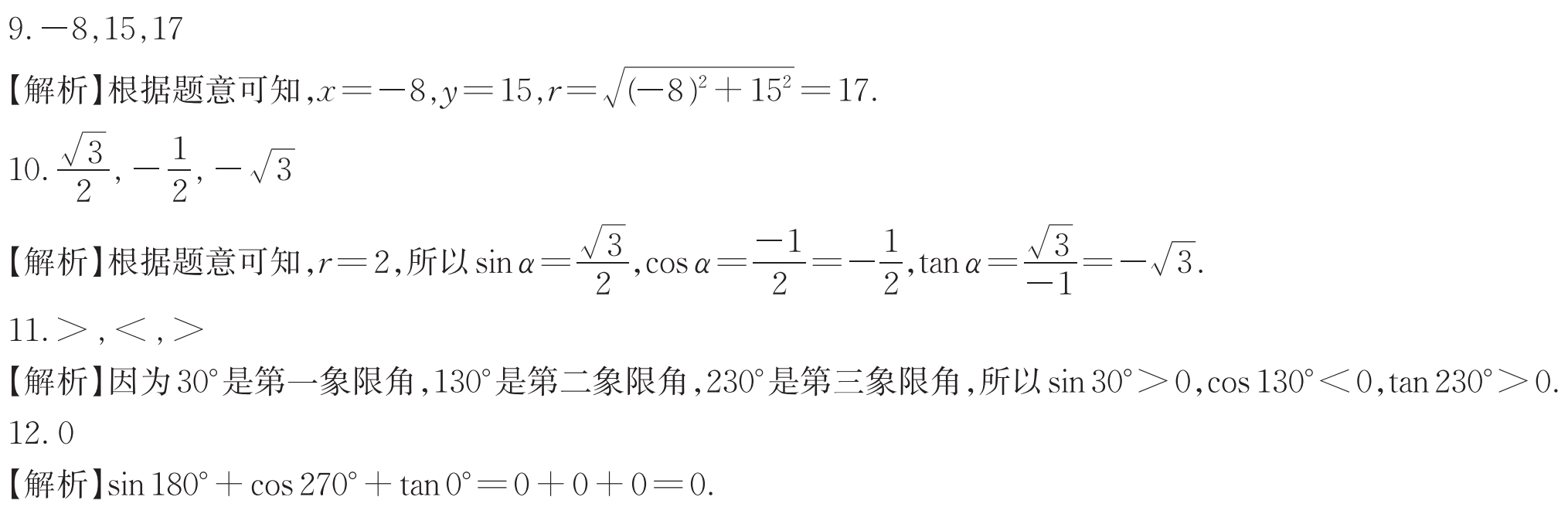 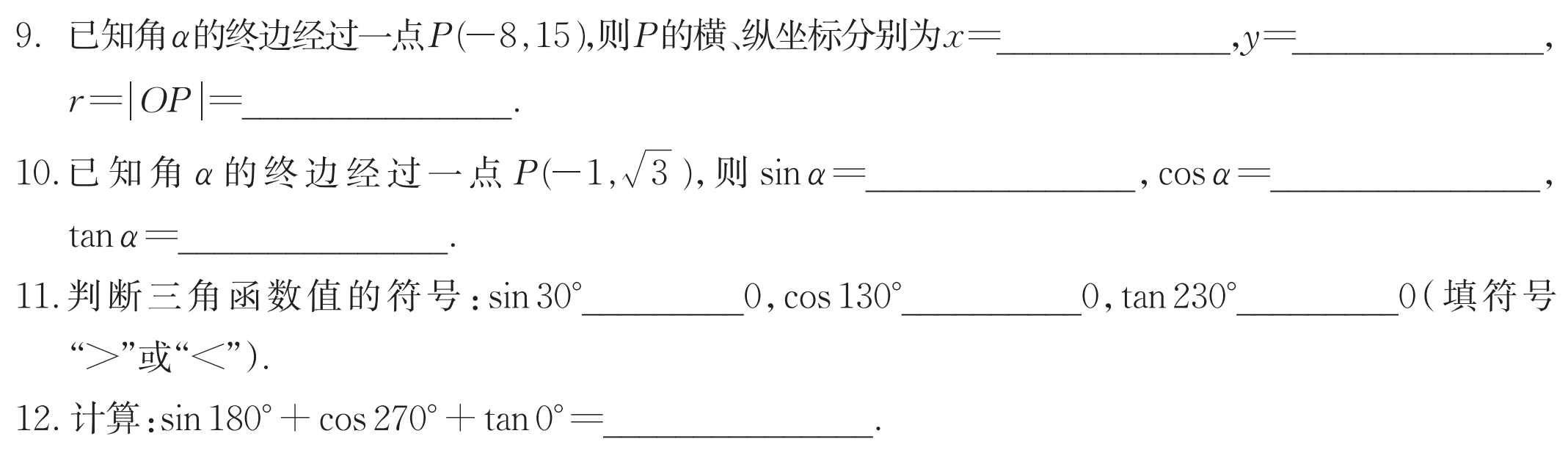 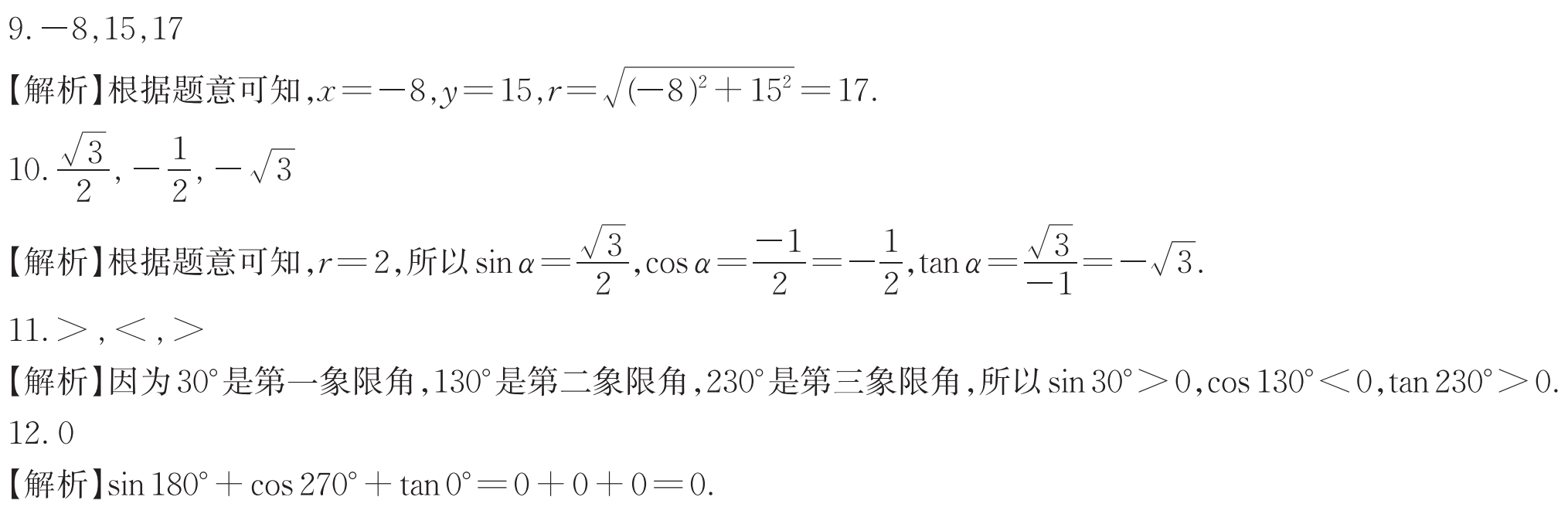 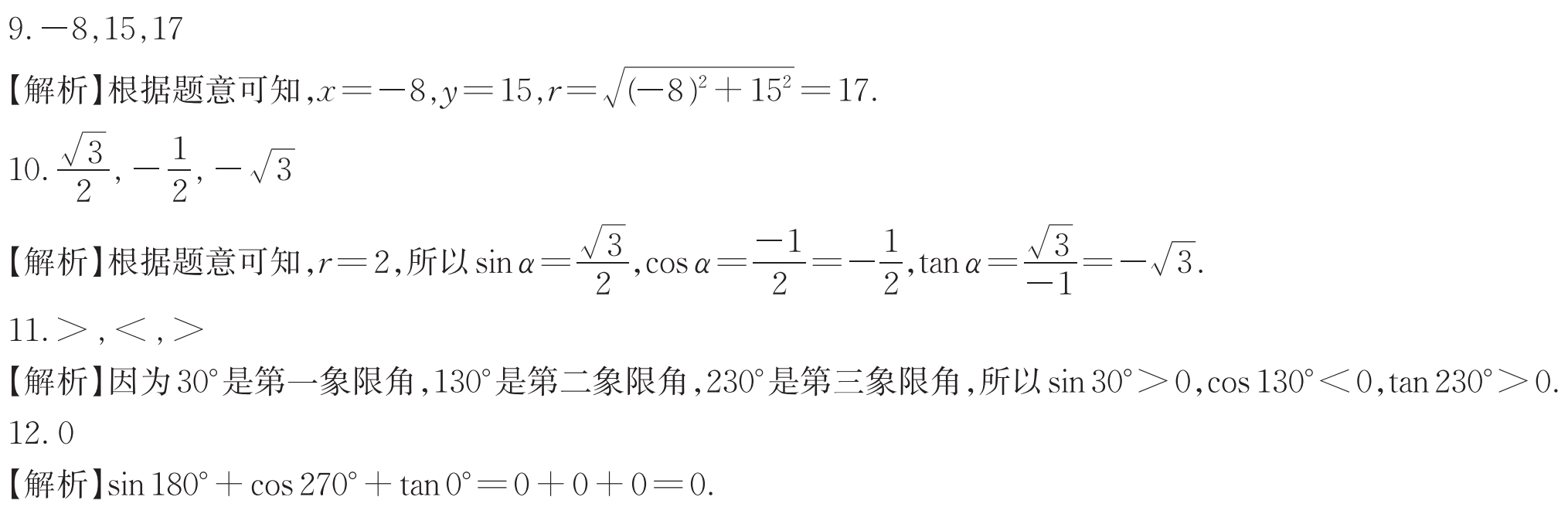 一、选择题
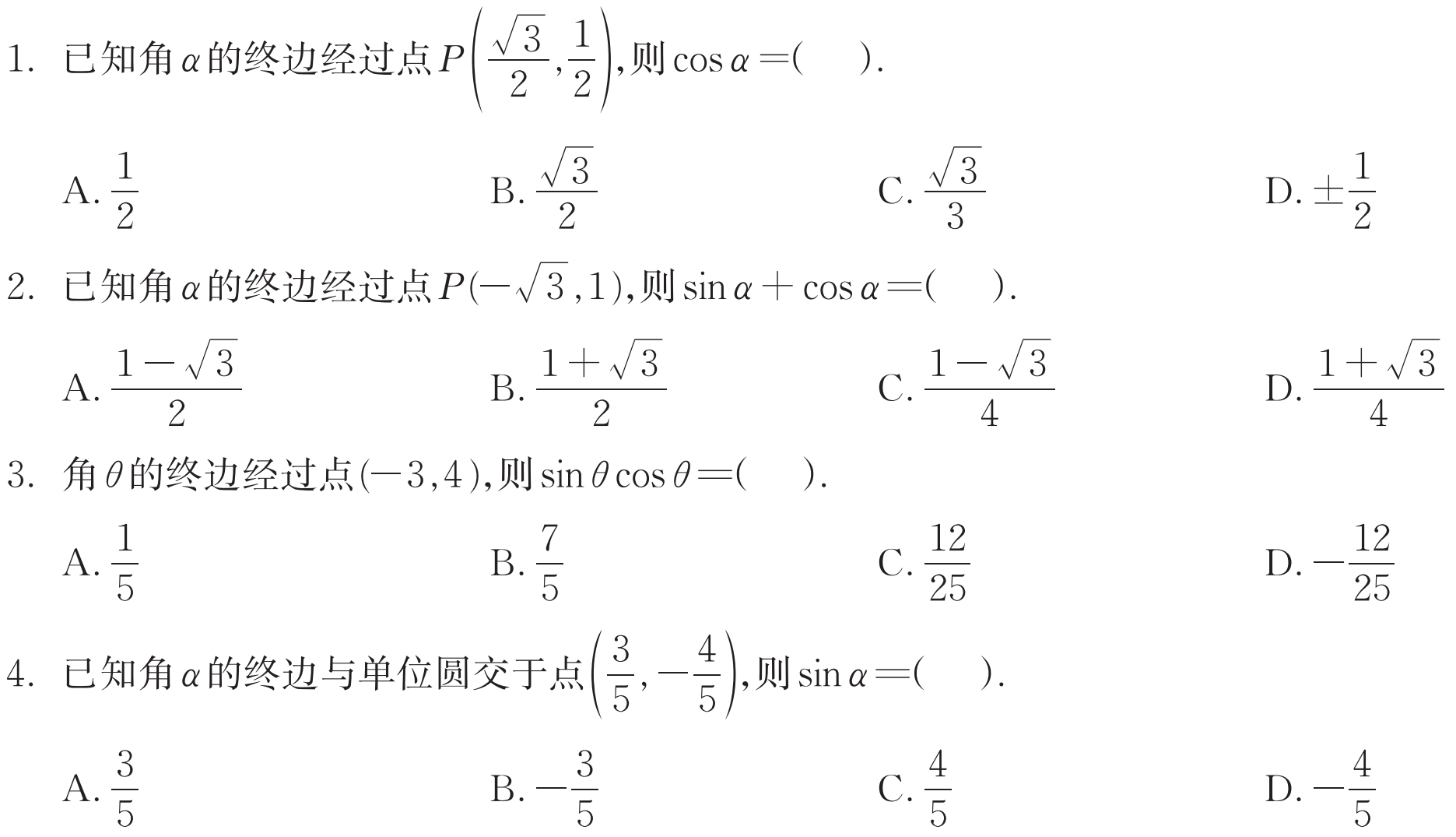 B
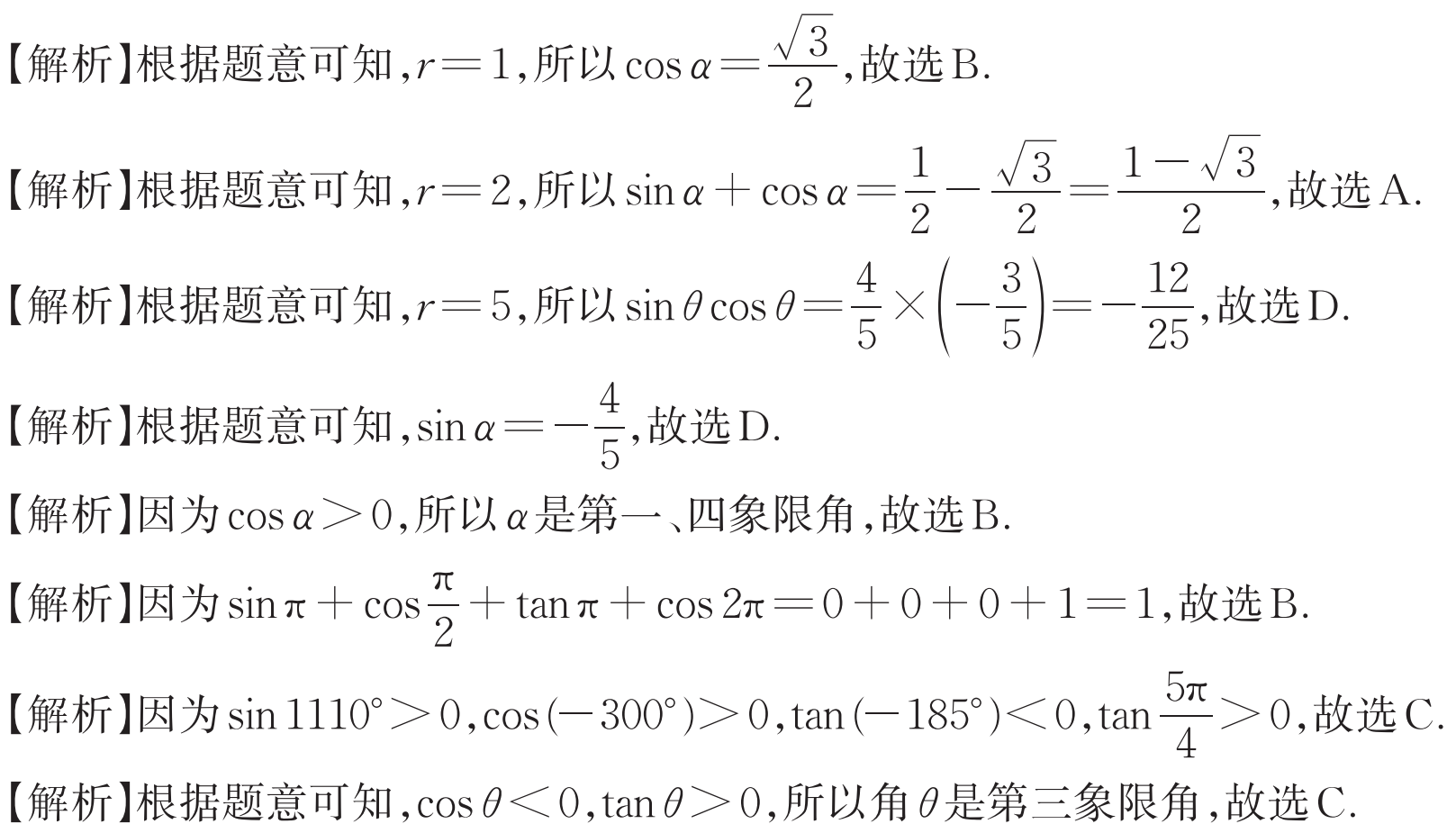 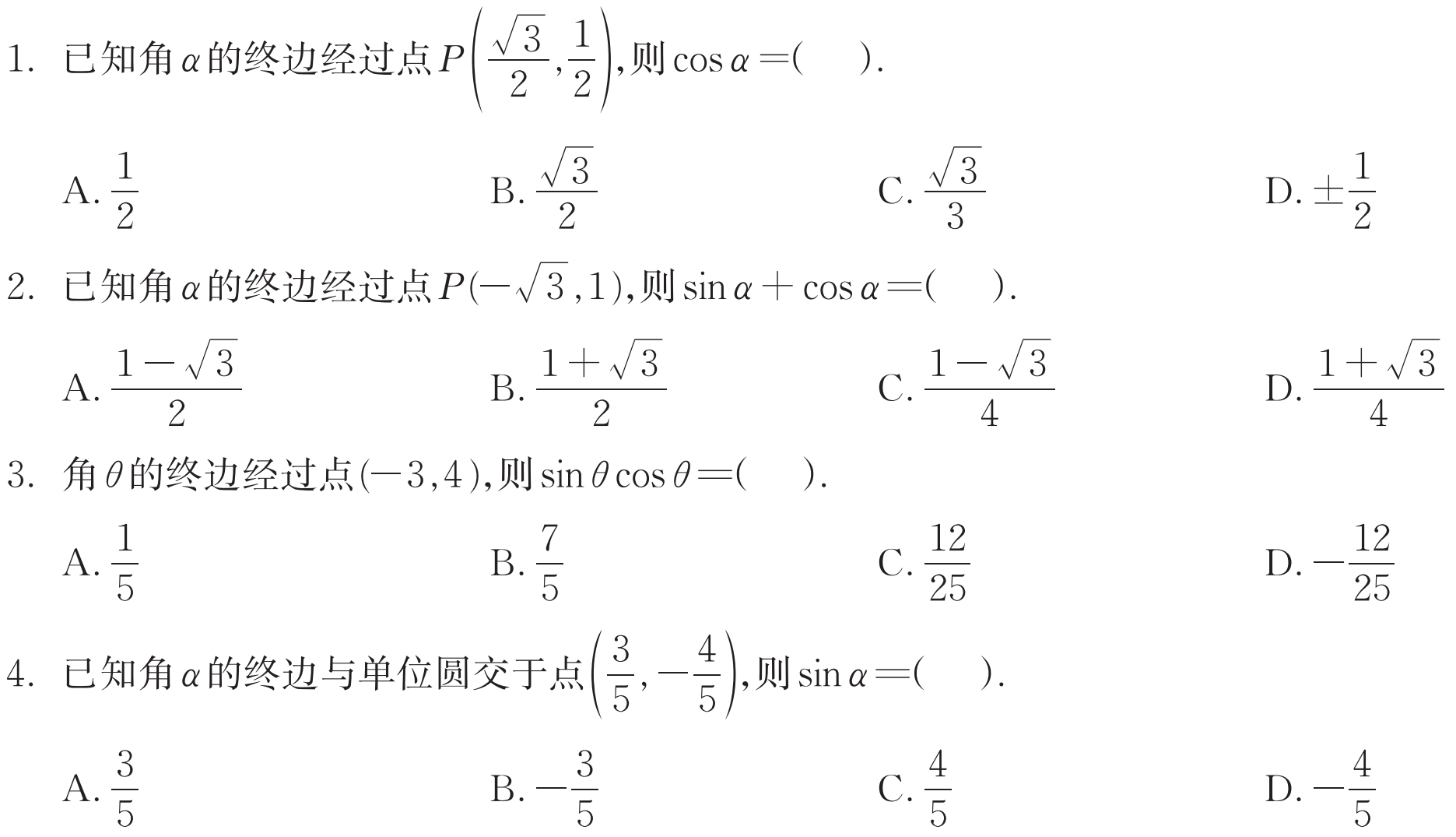 A
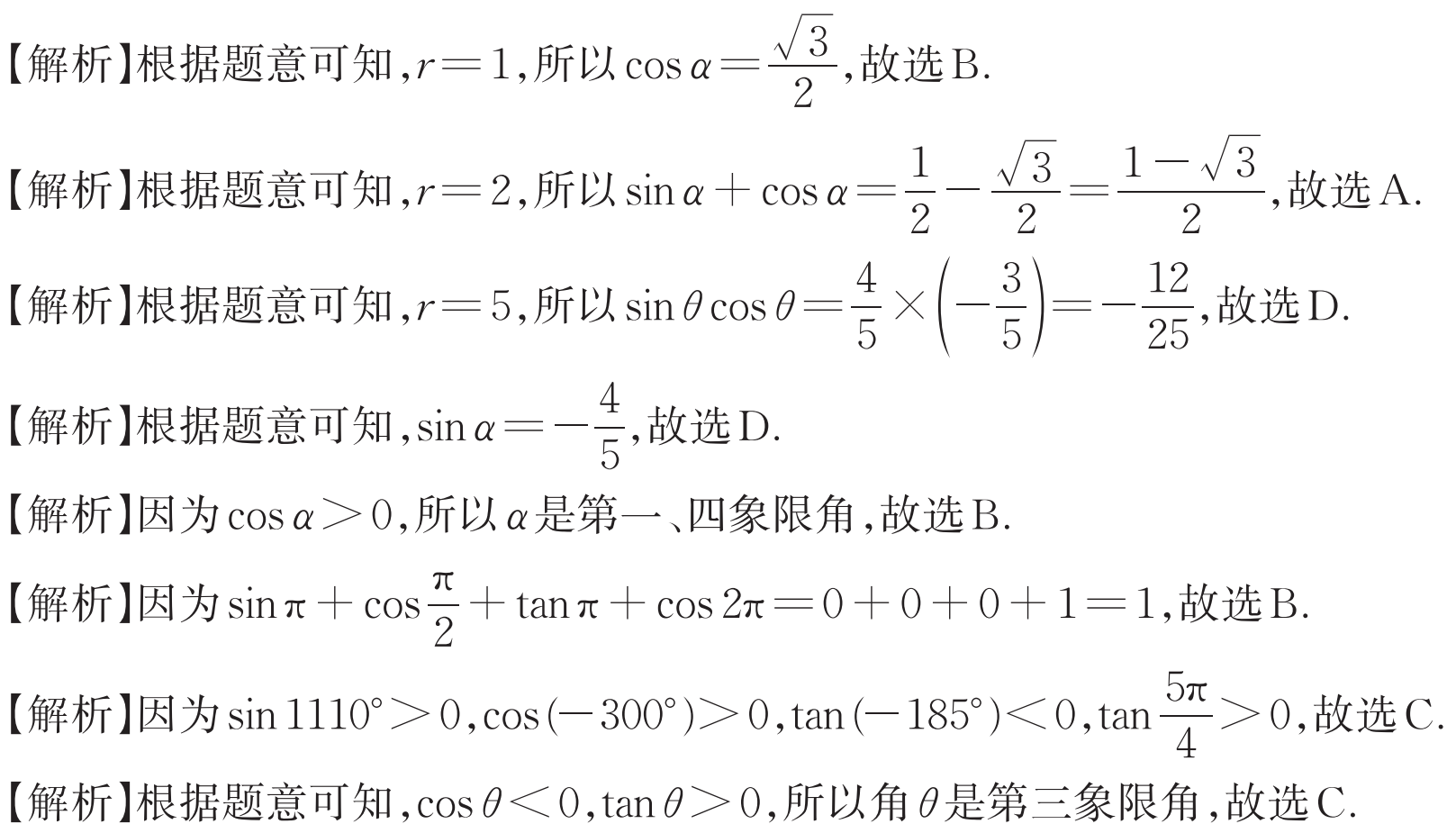 D
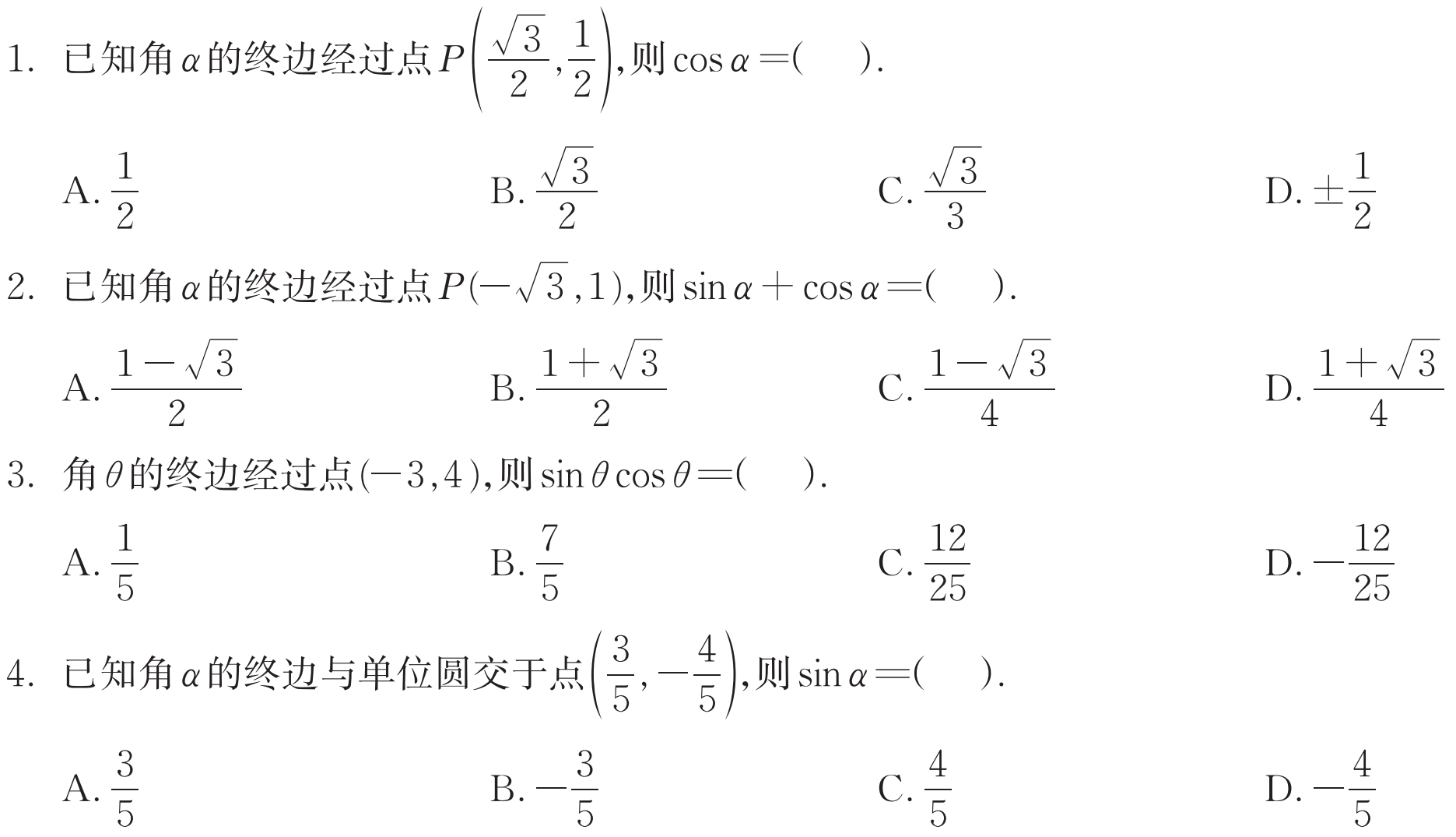 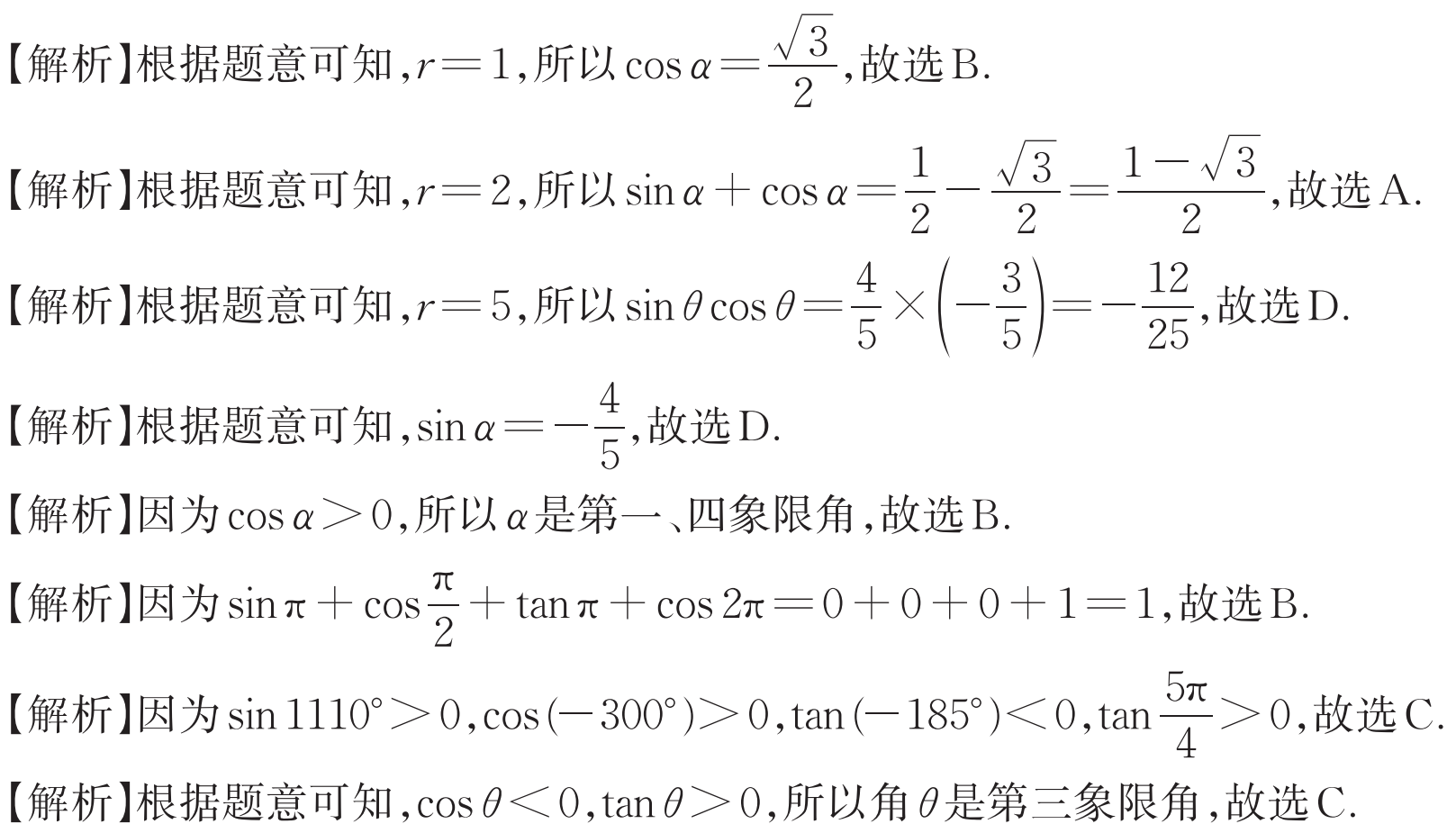 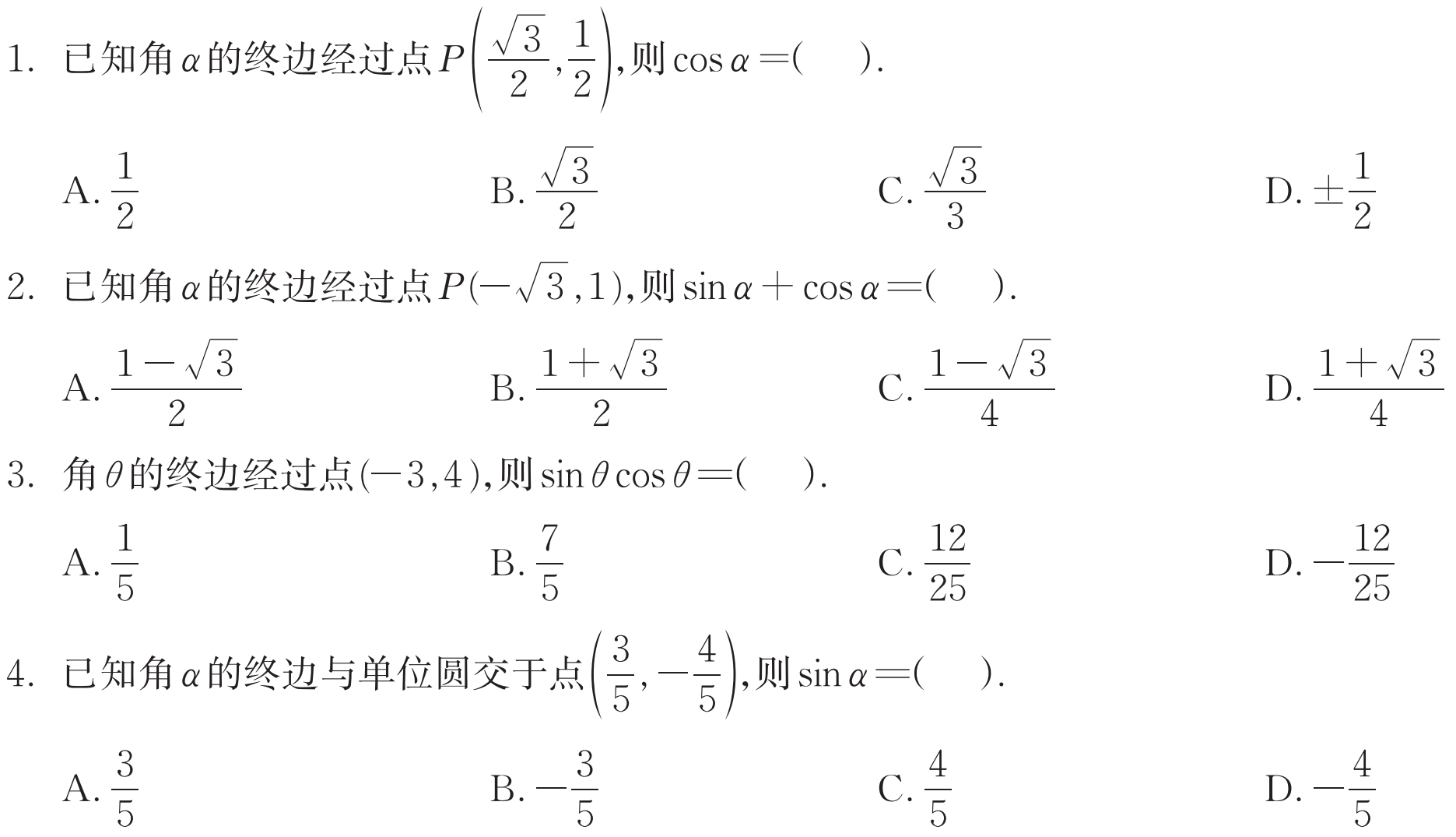 D
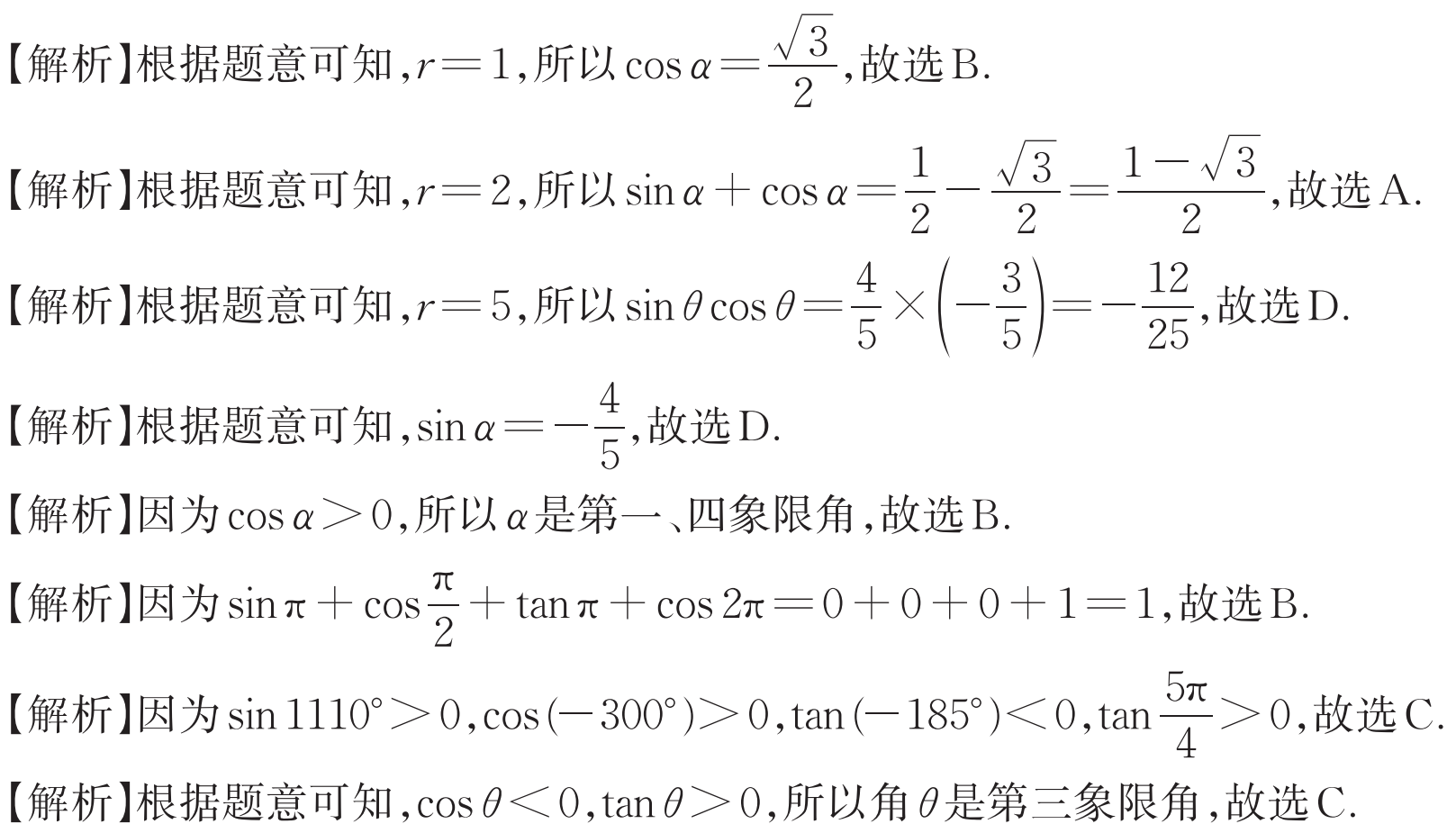 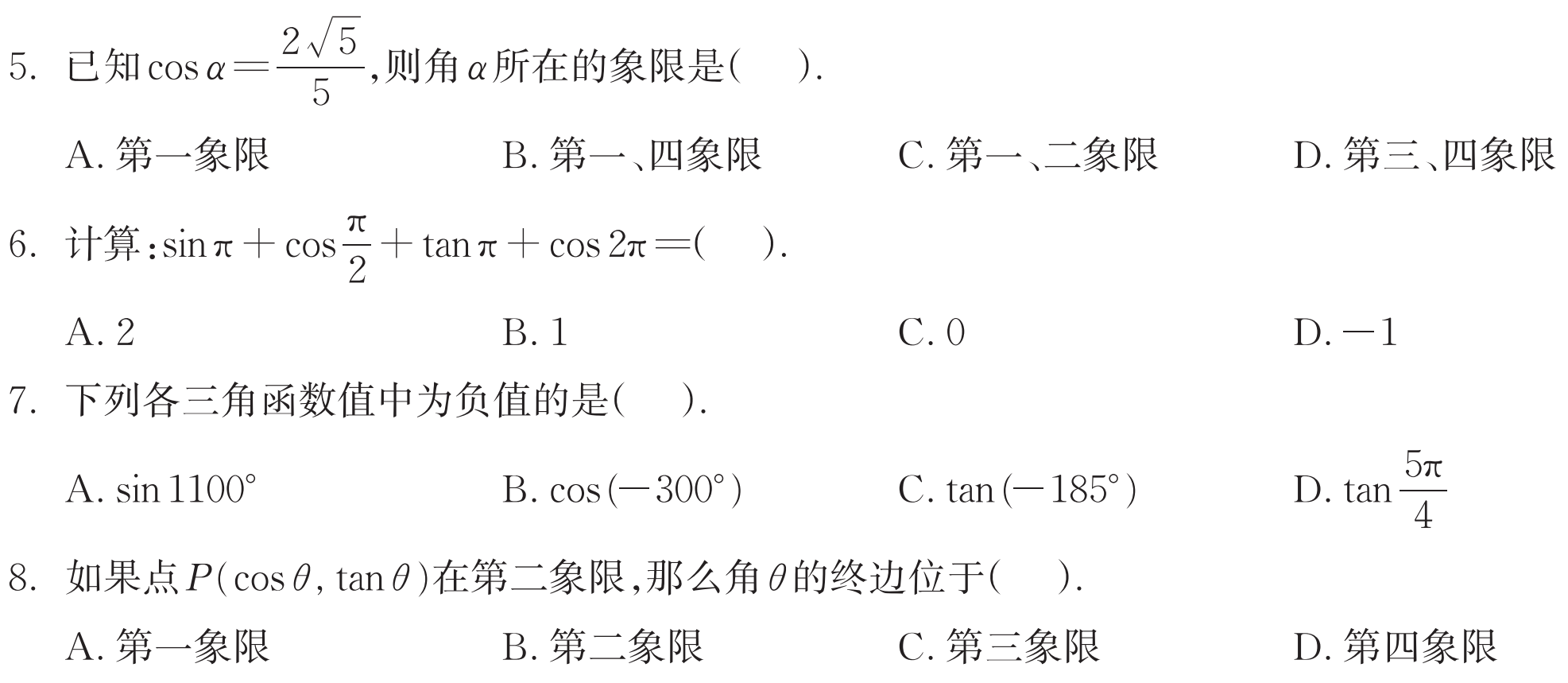 B
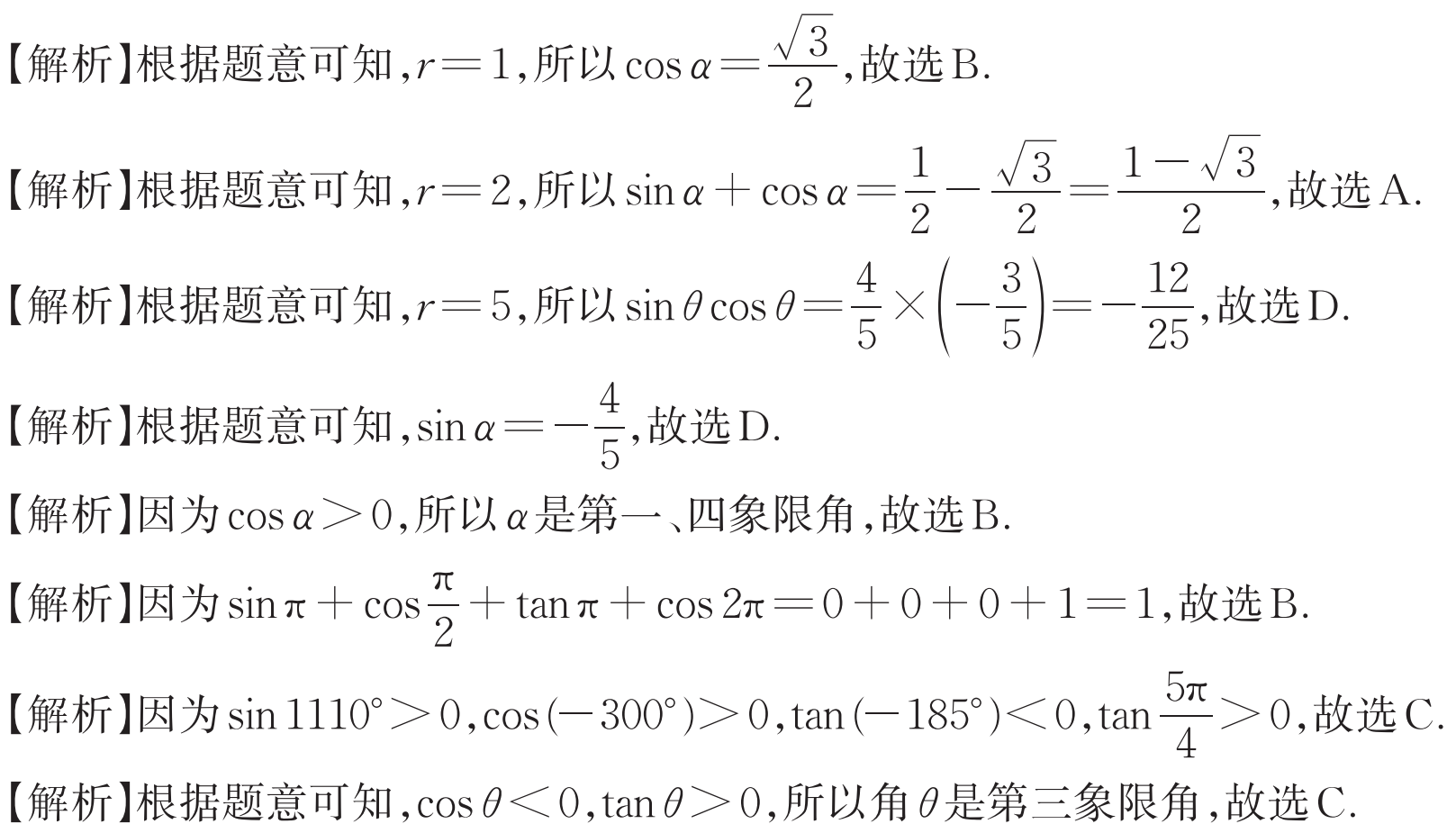 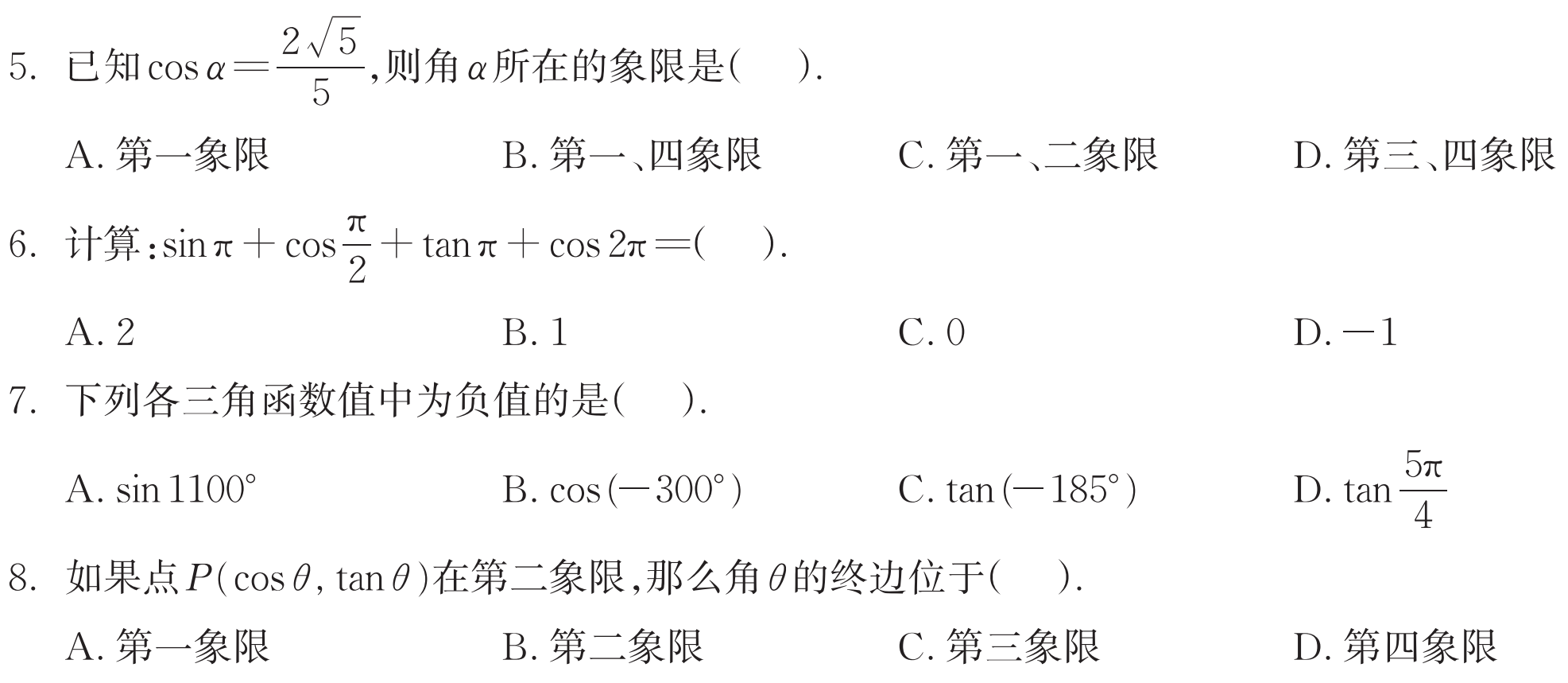 B
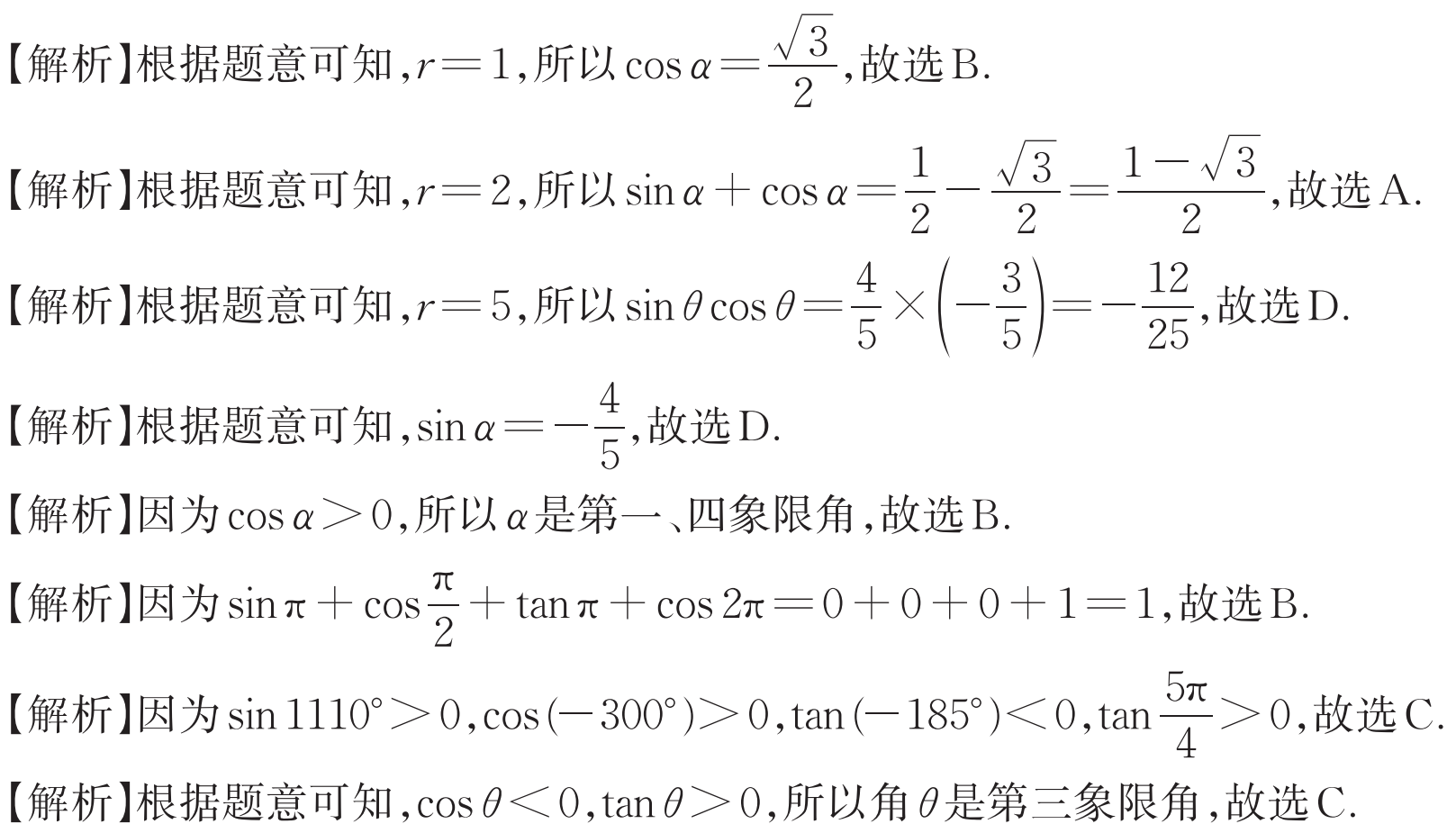 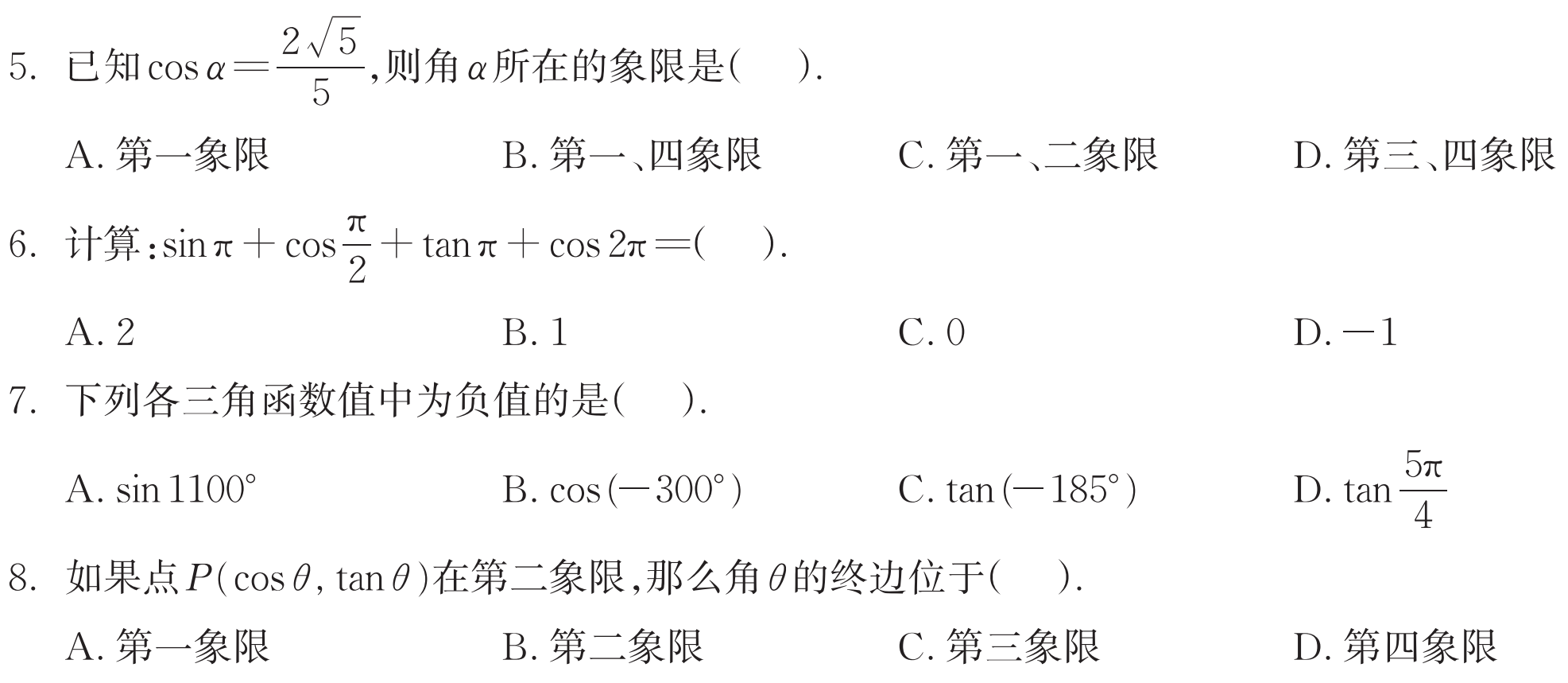 C
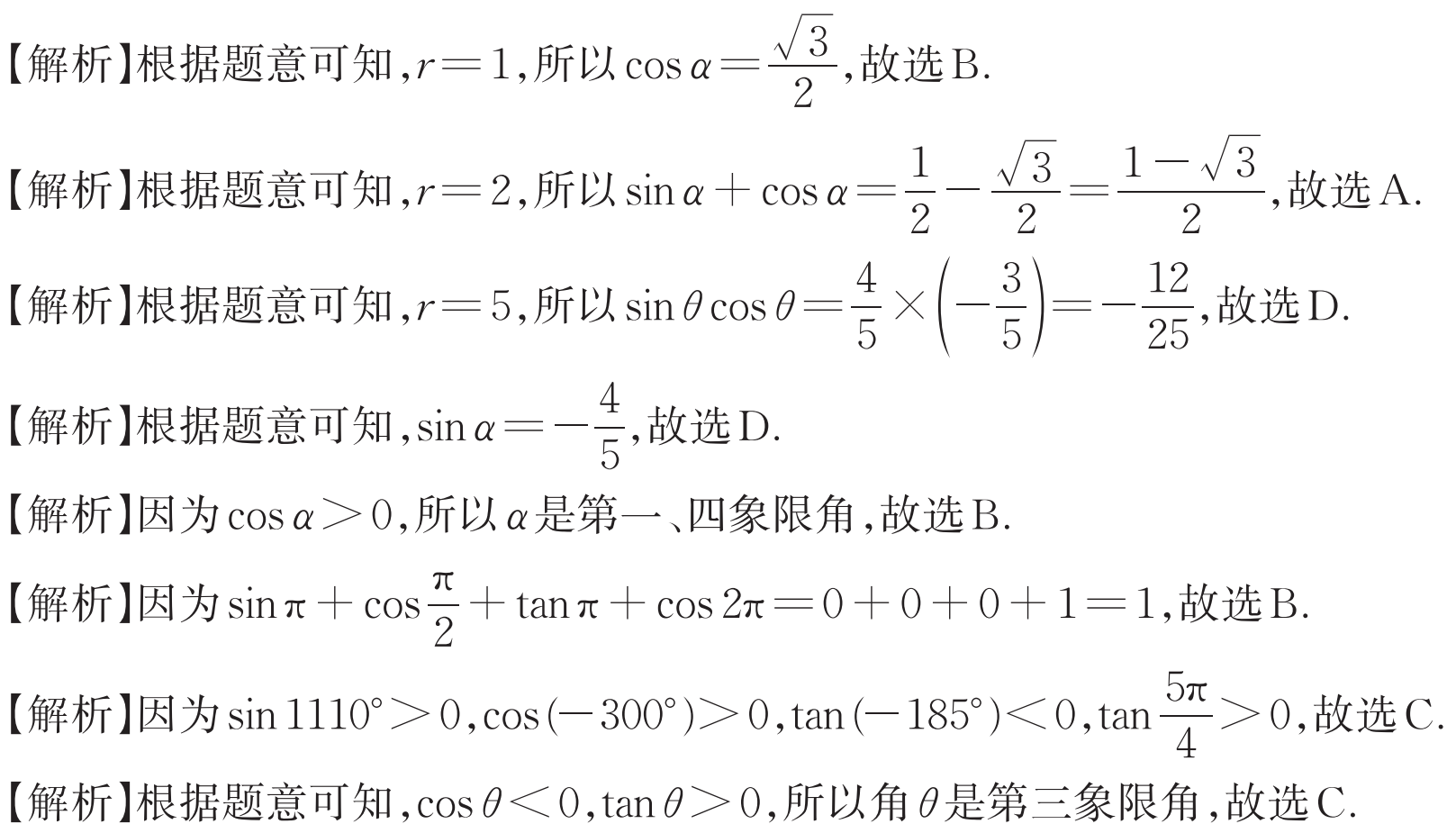 C
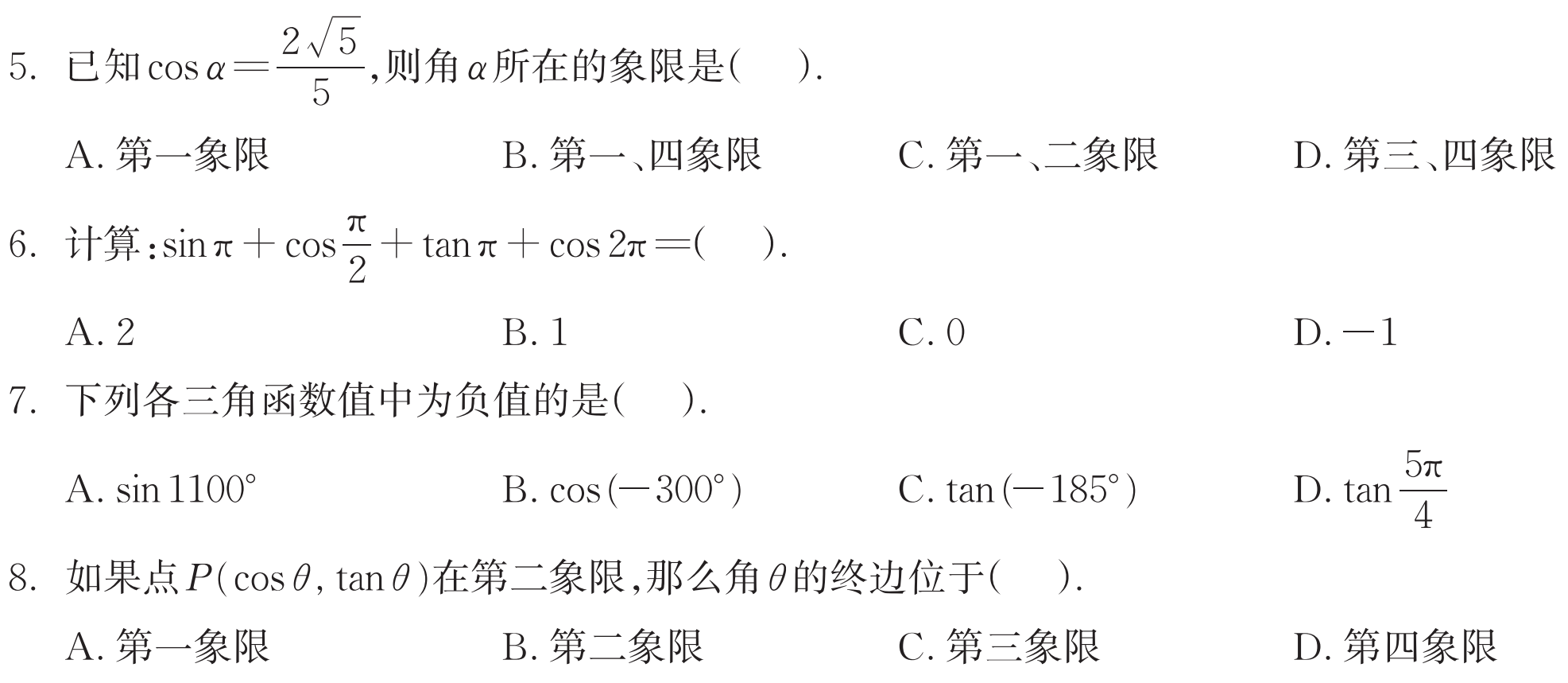 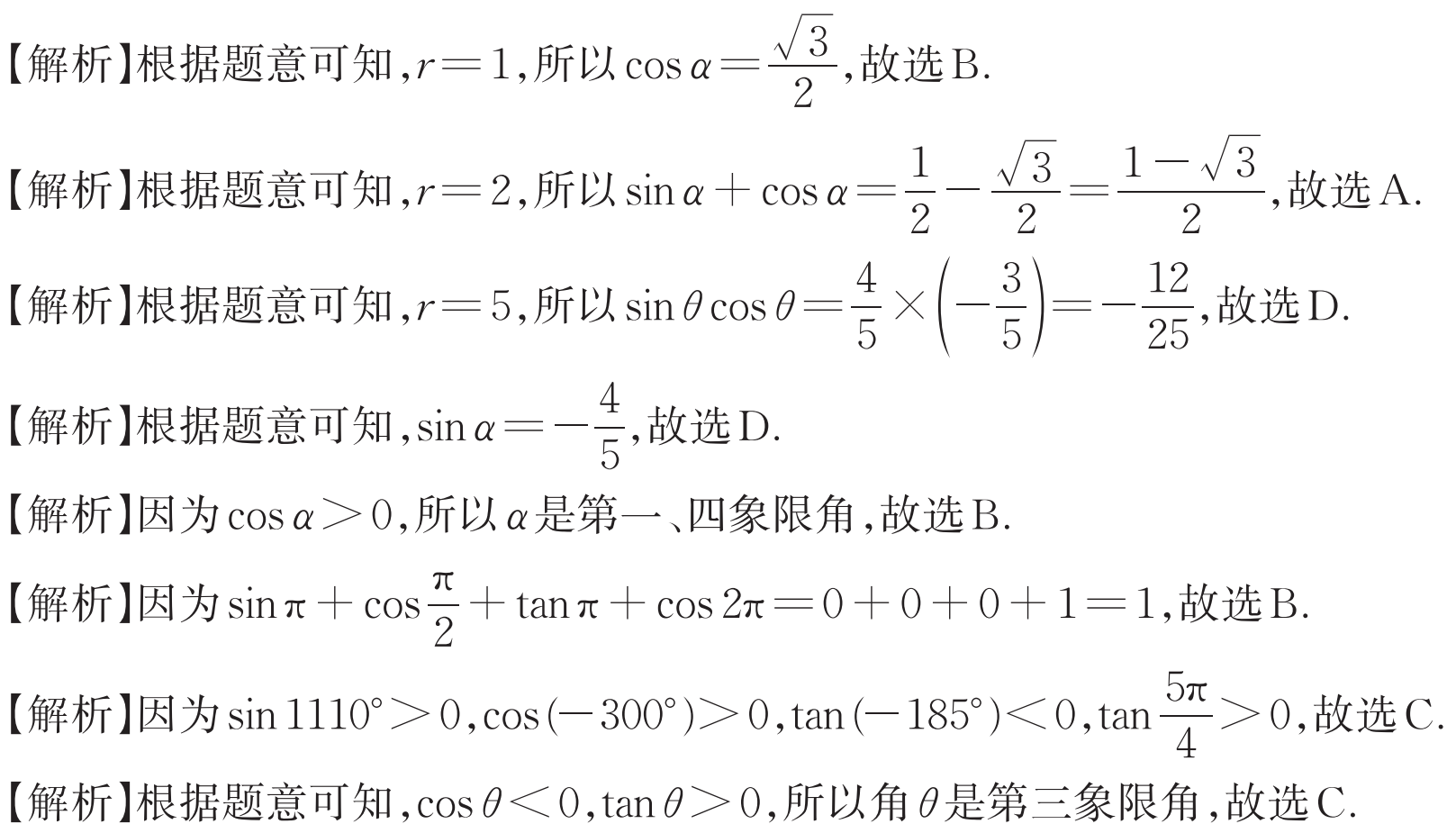 二、填空题
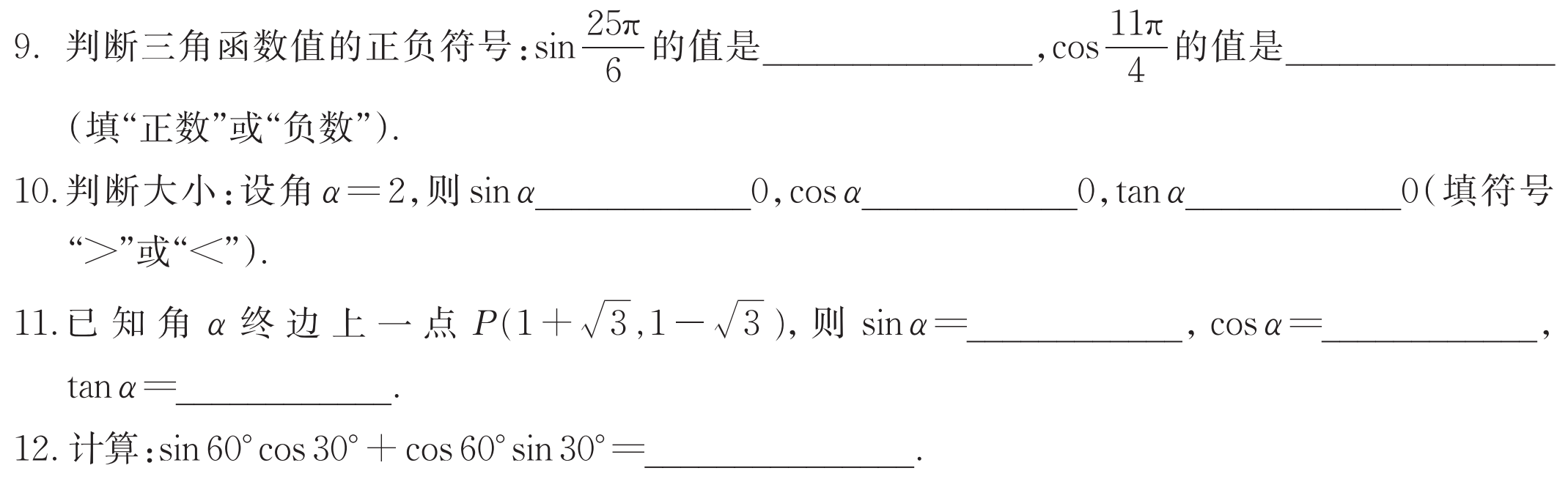 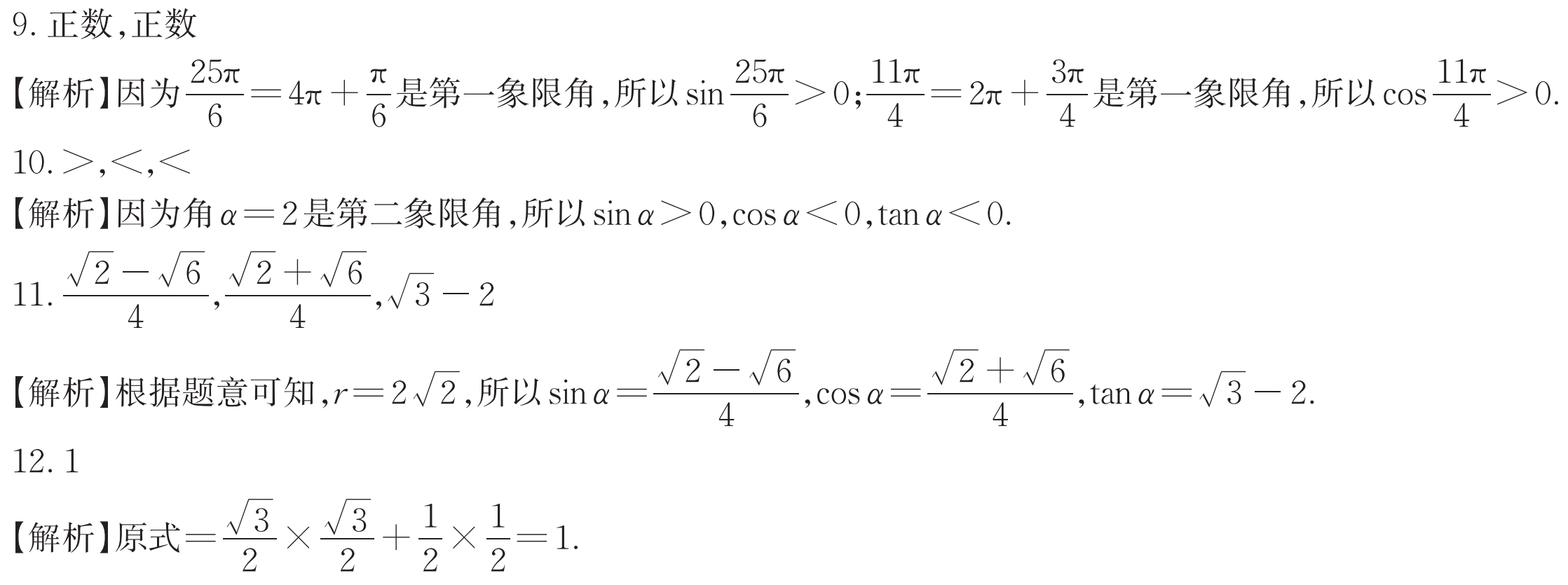 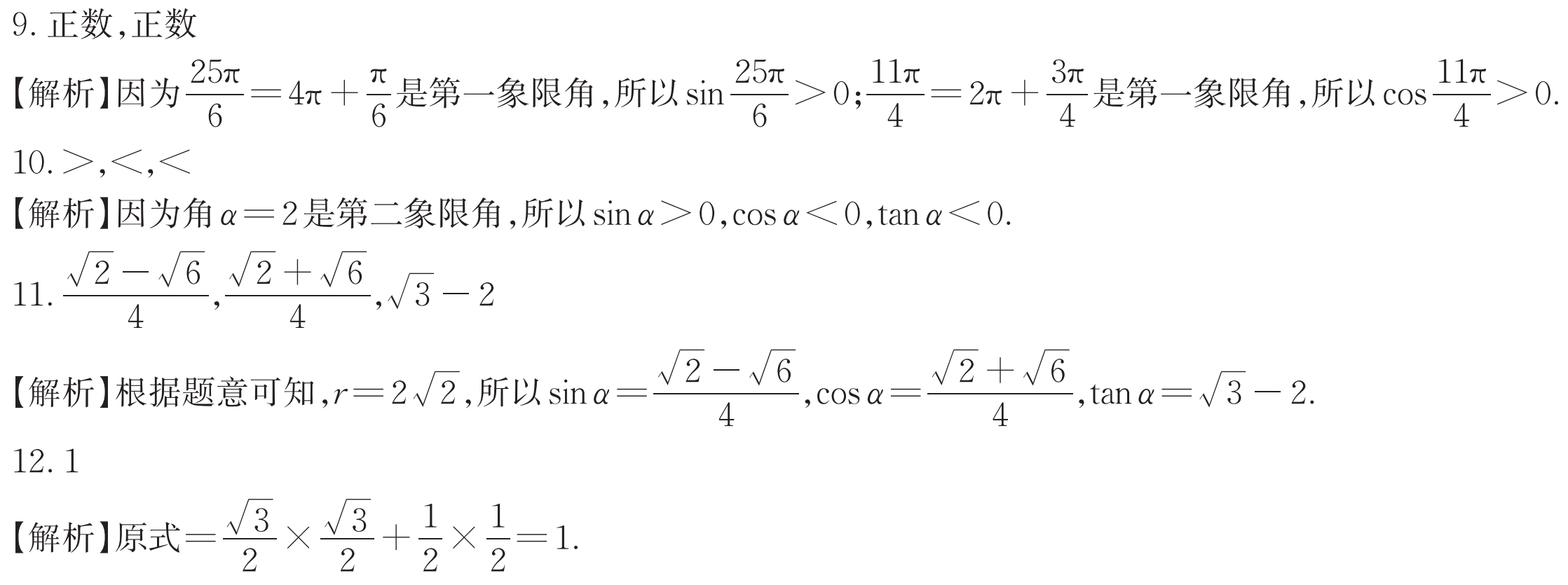 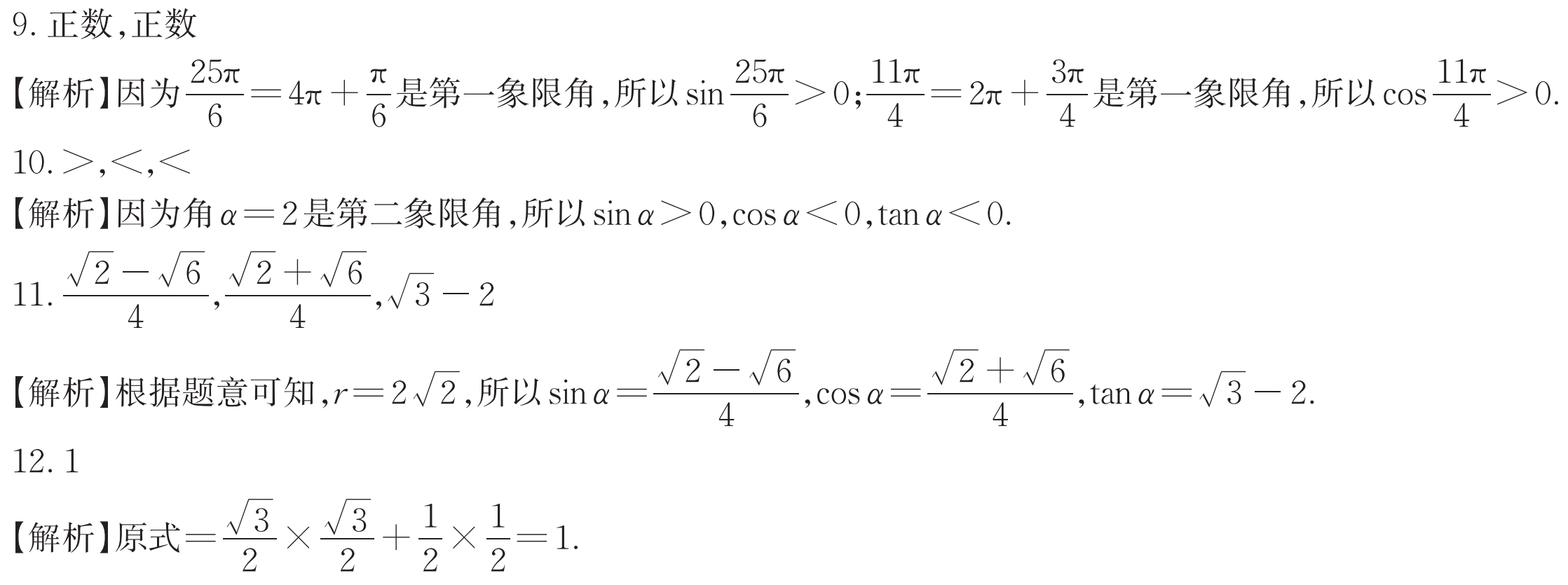 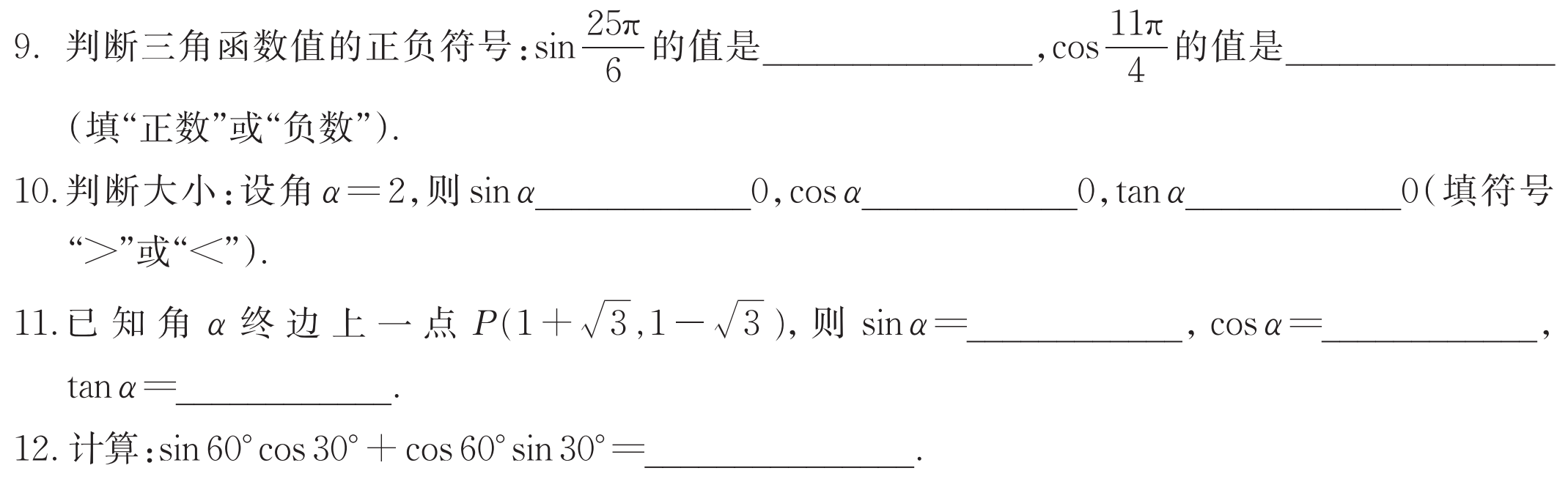 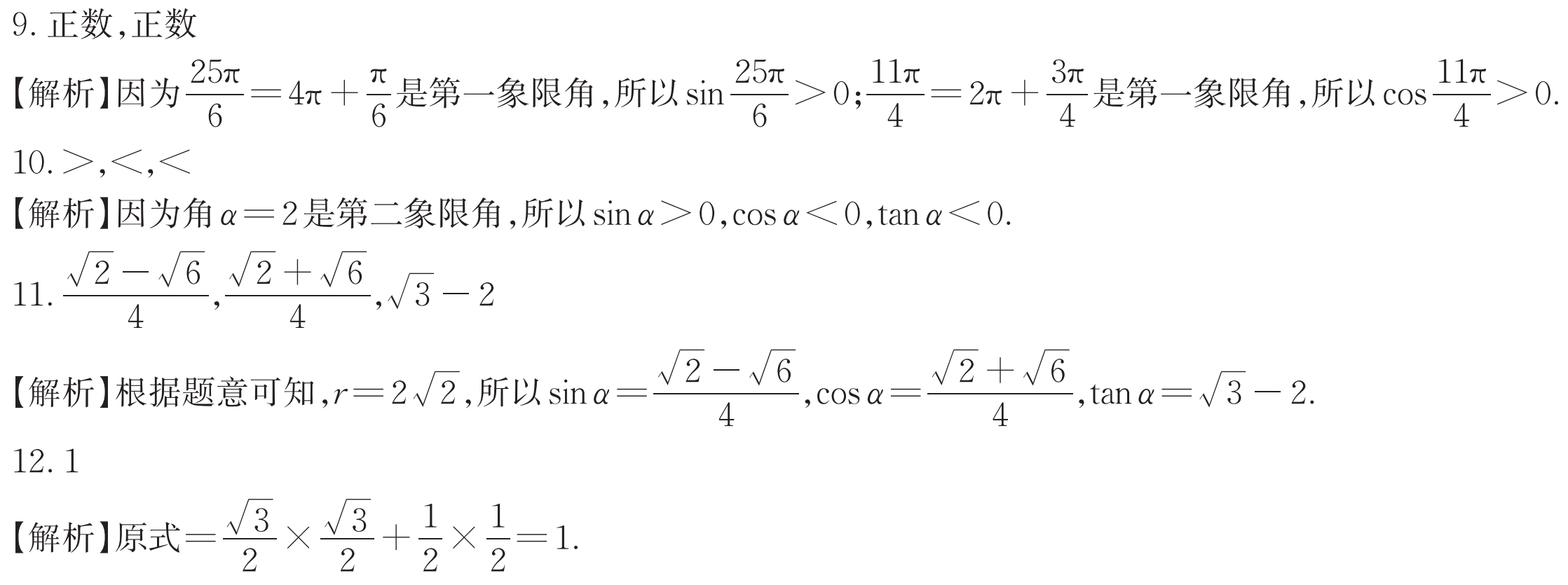 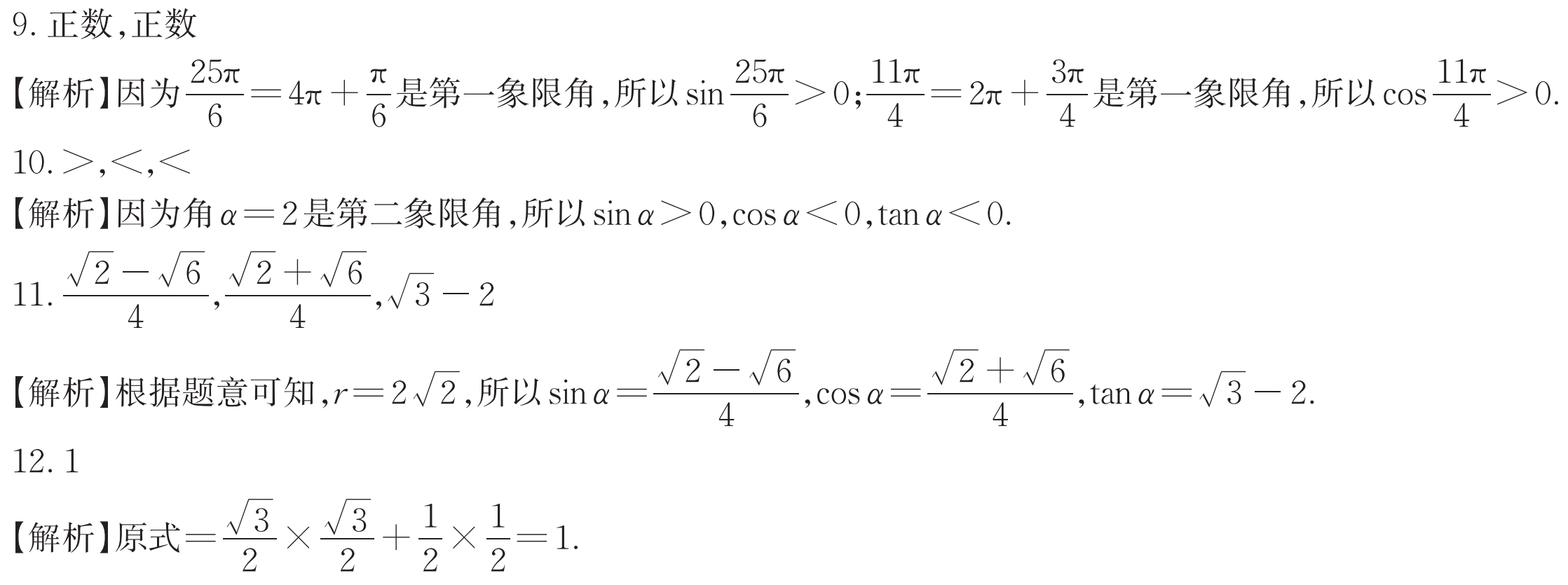 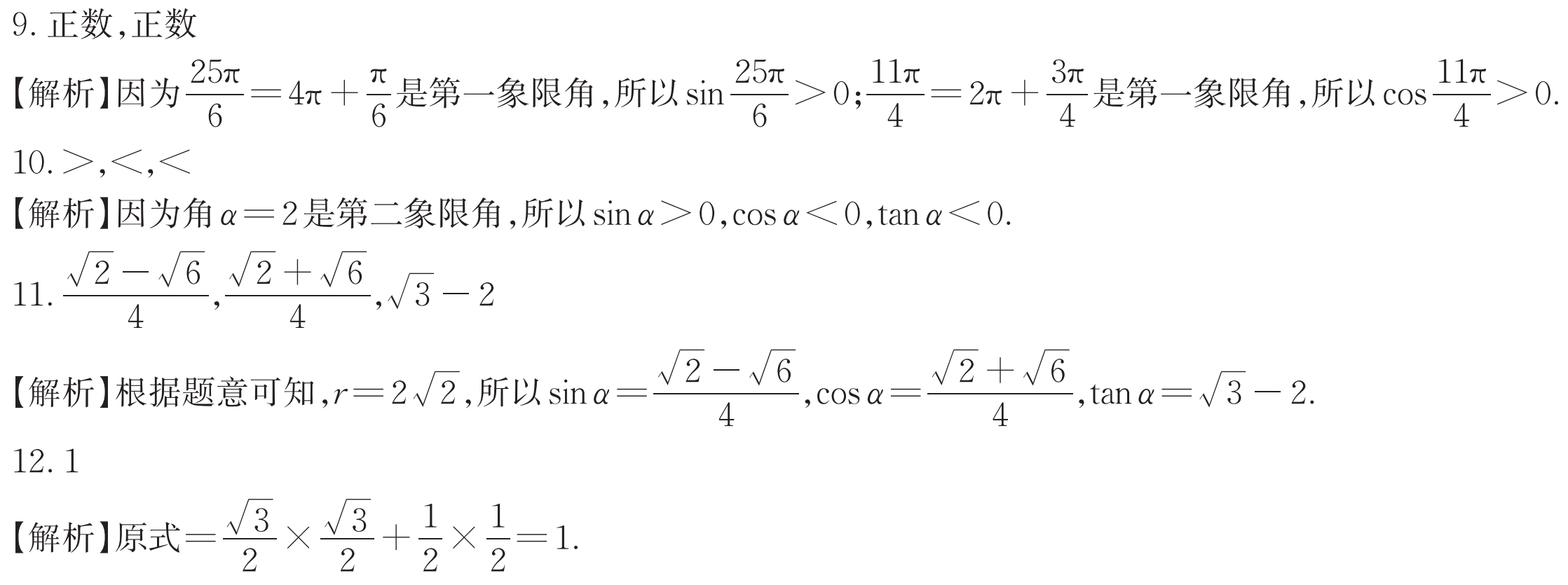 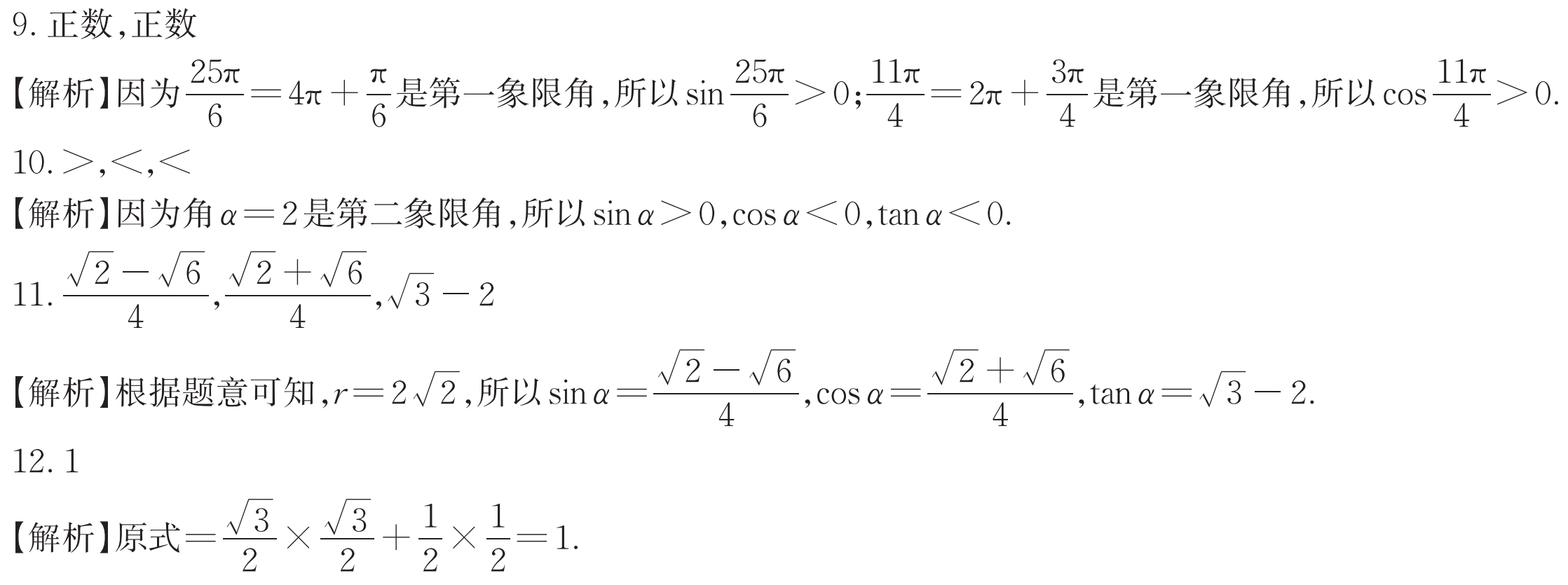 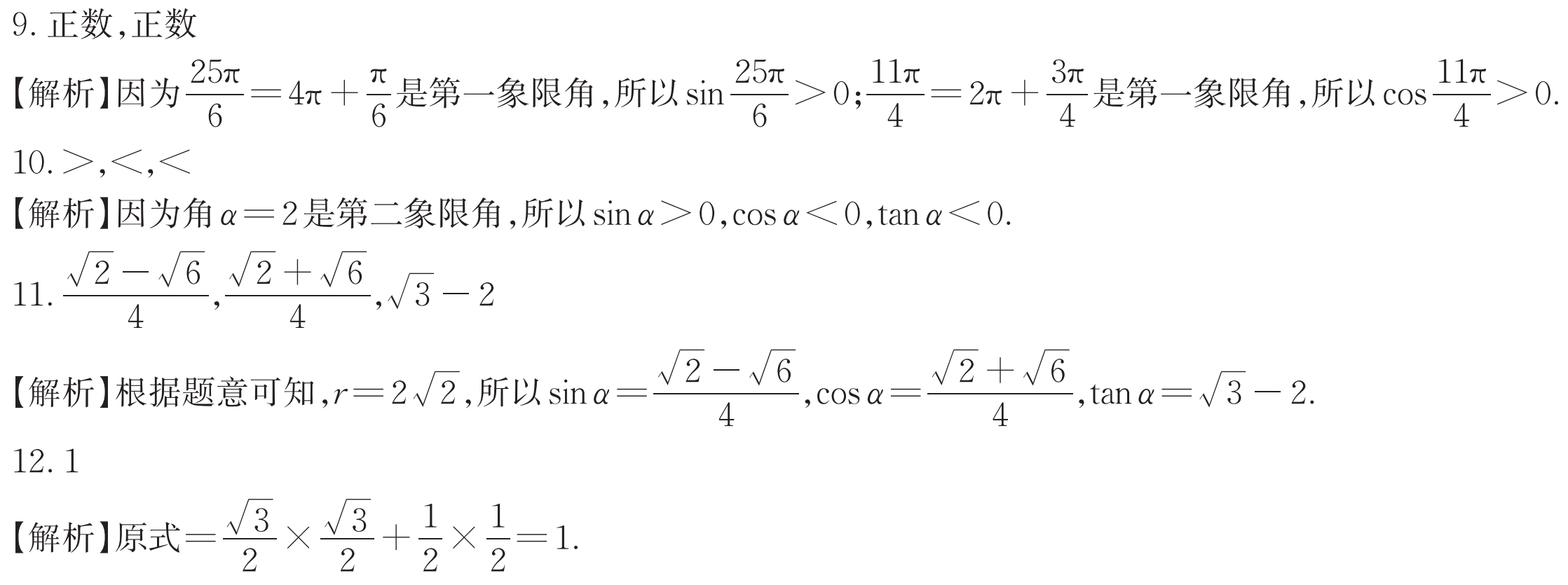 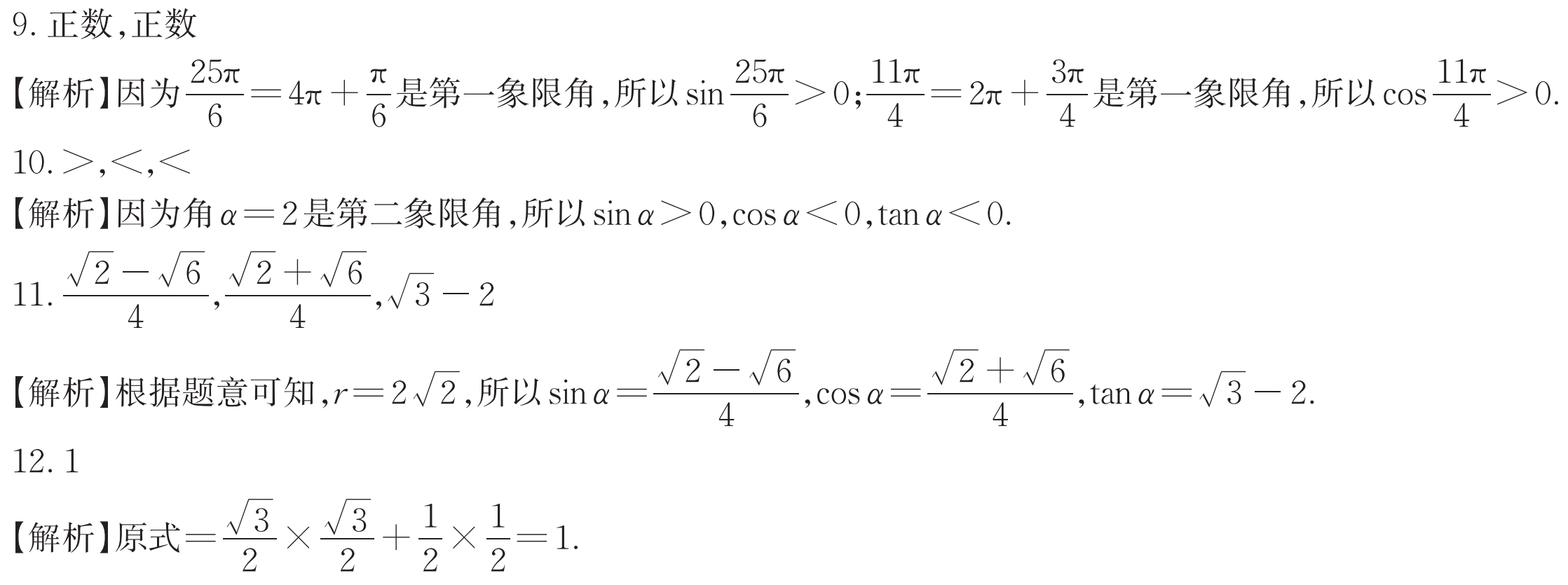 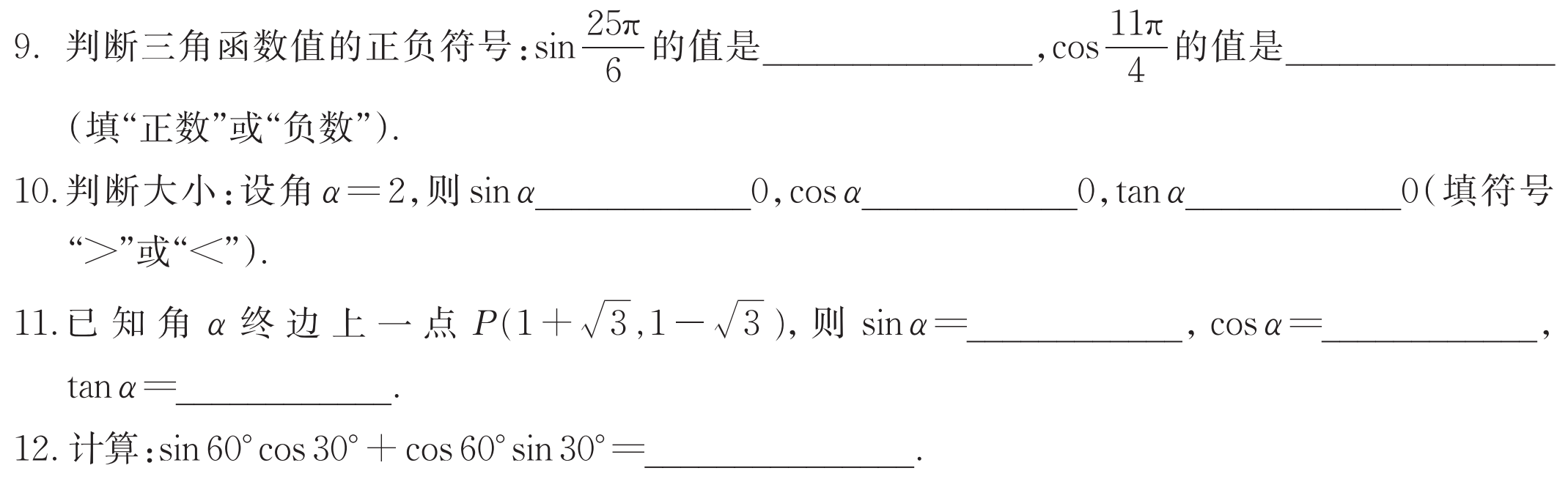 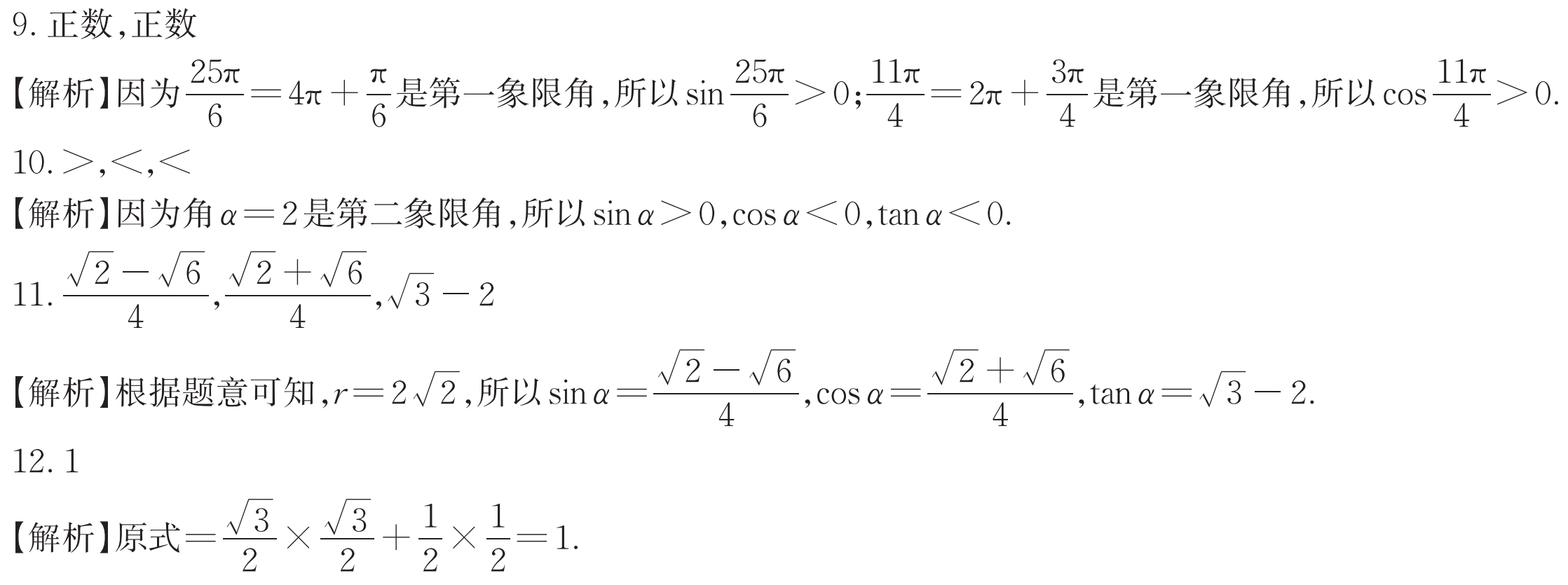 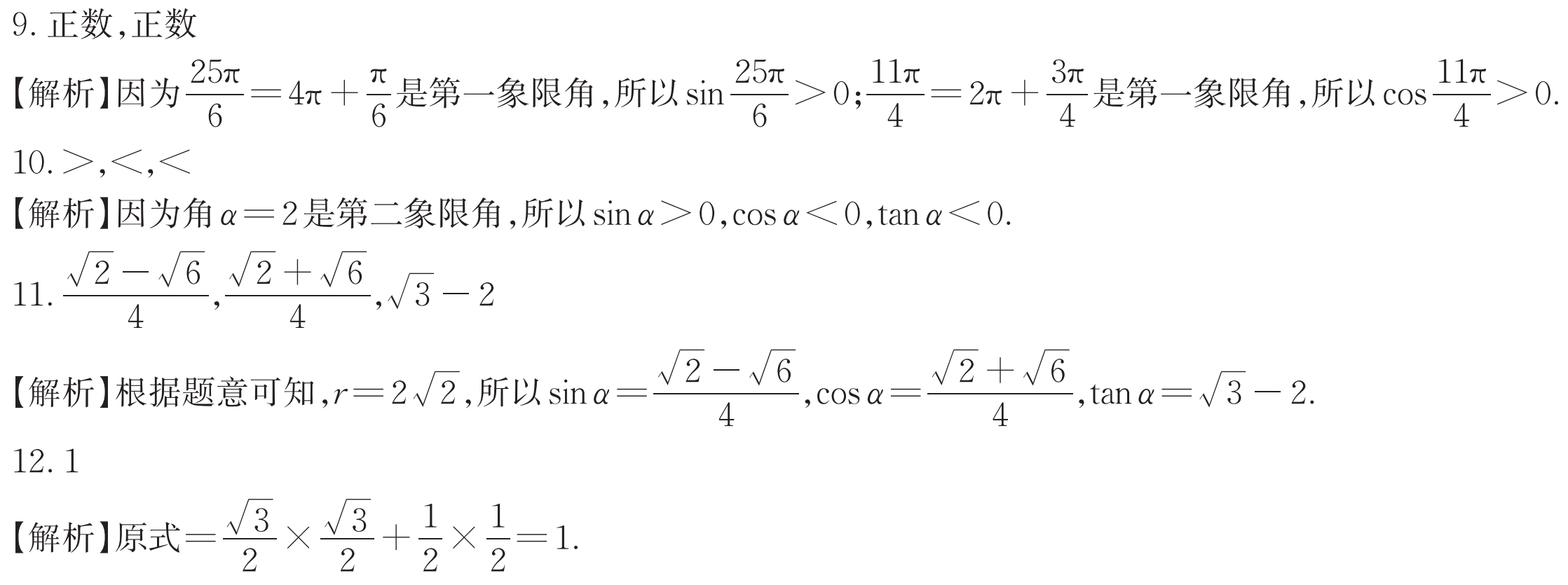 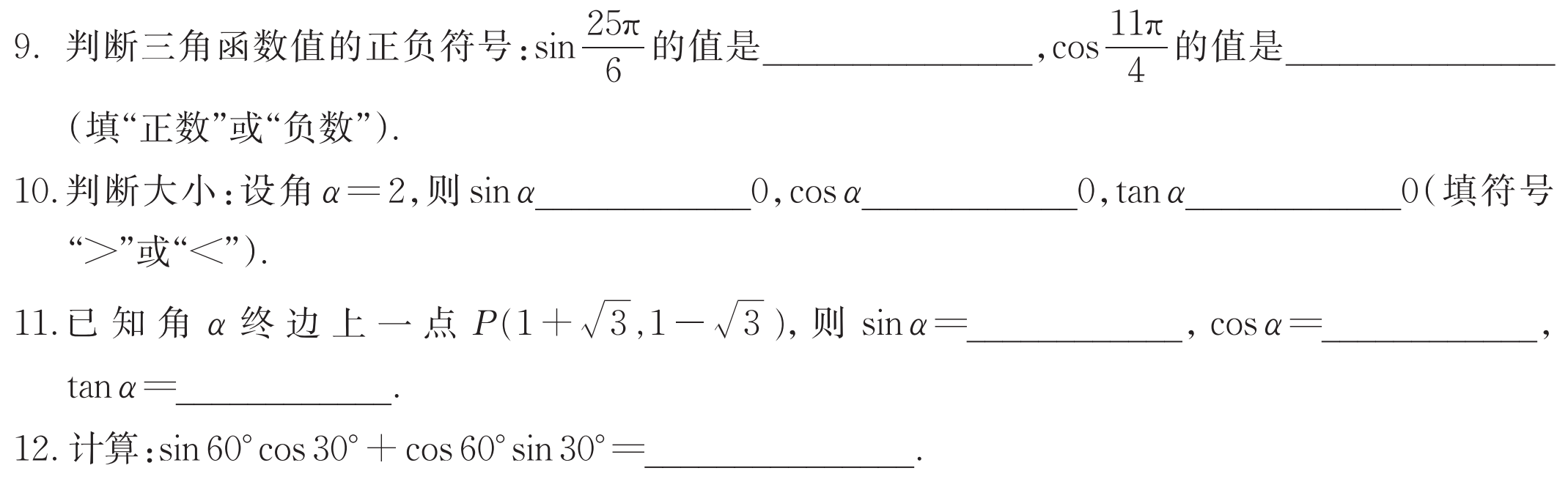 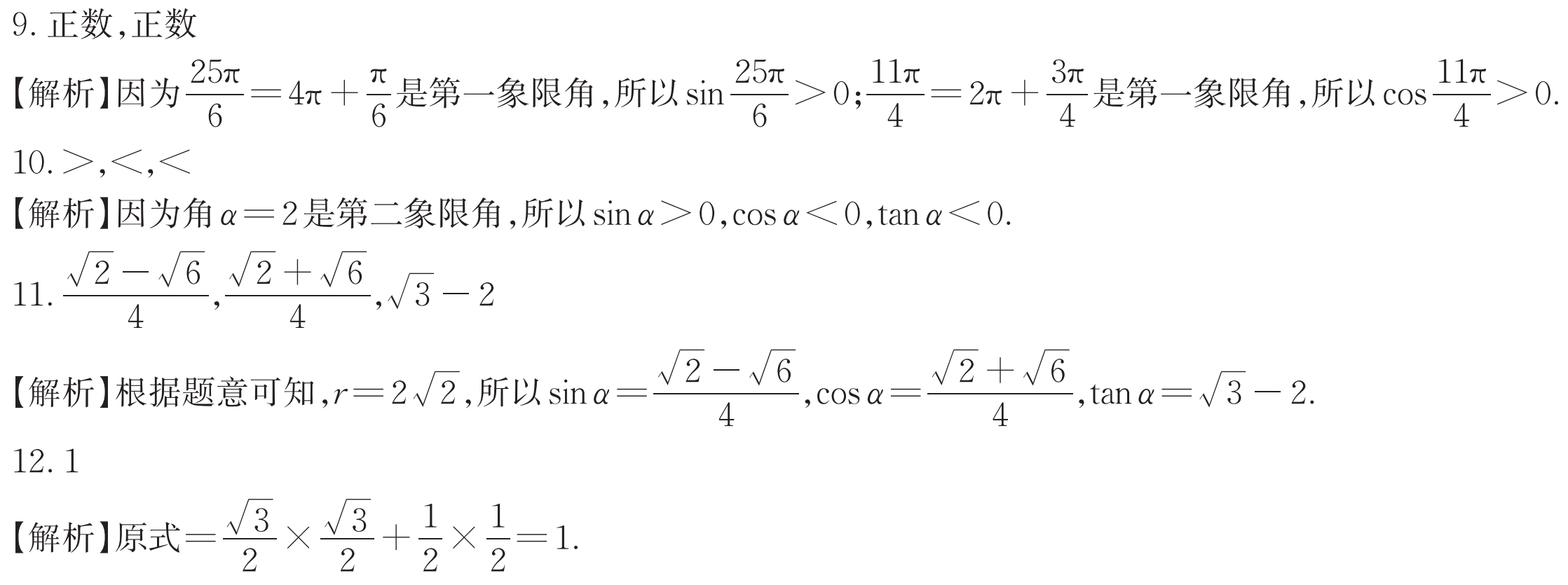 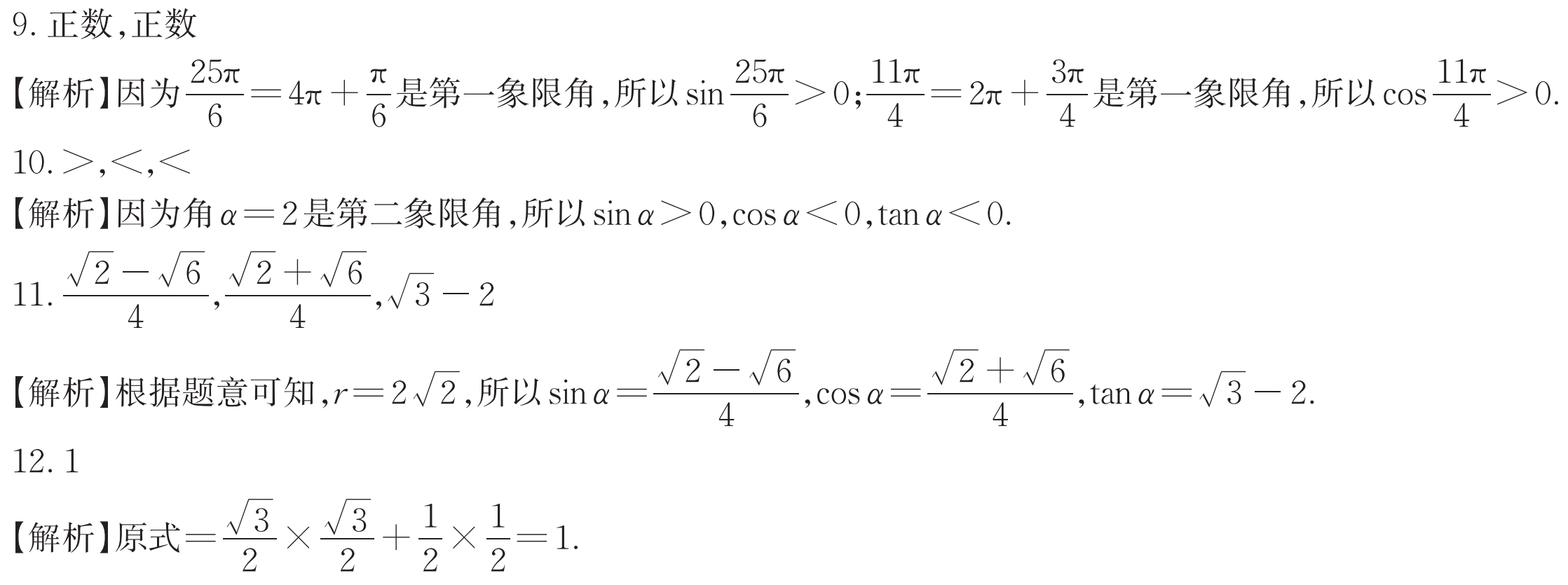 三、解答题
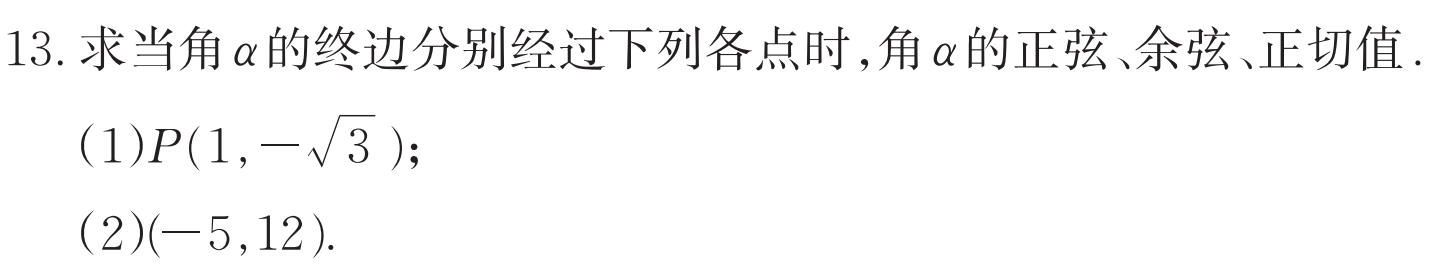 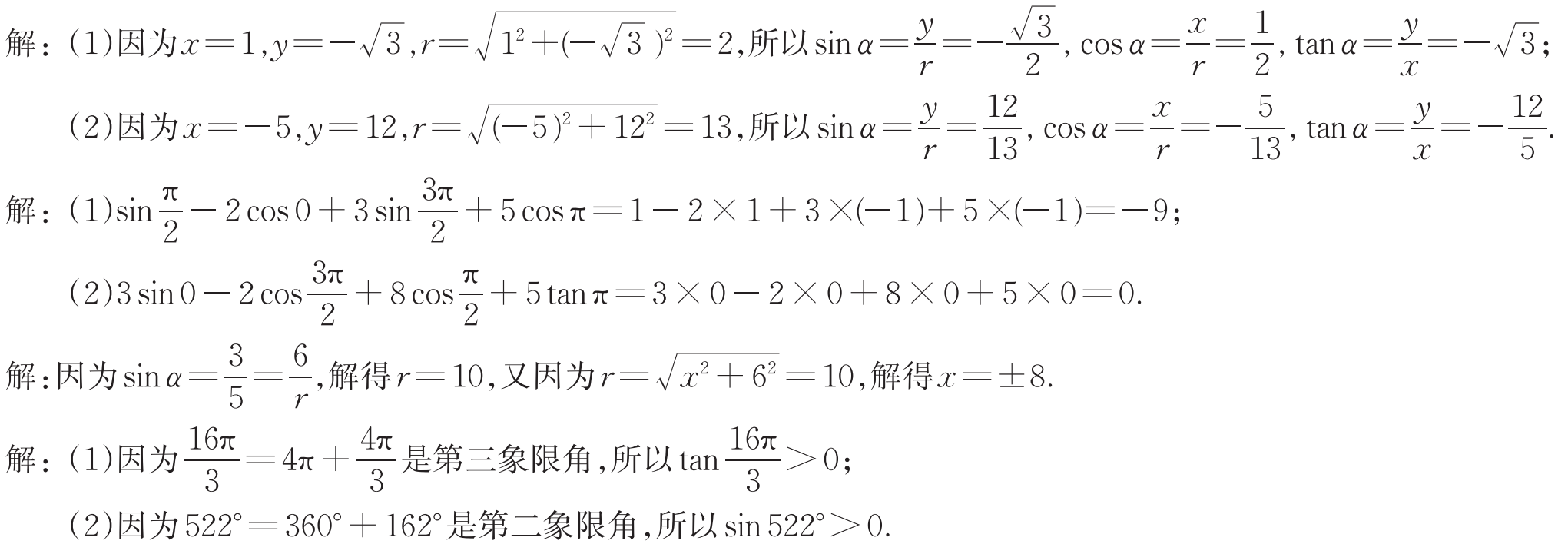 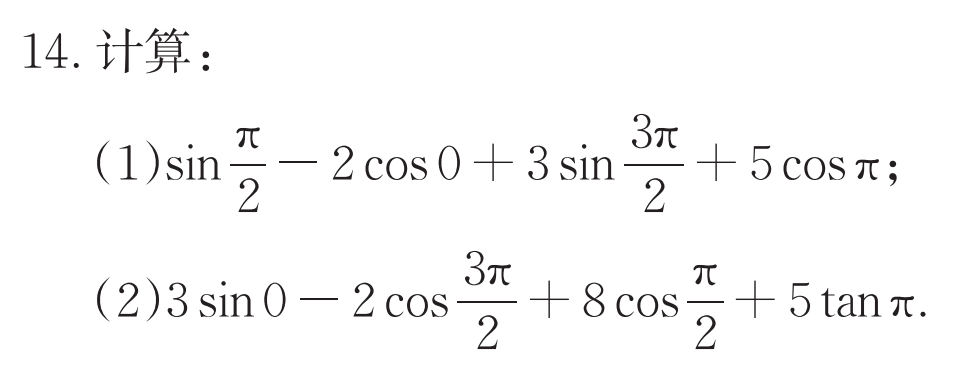 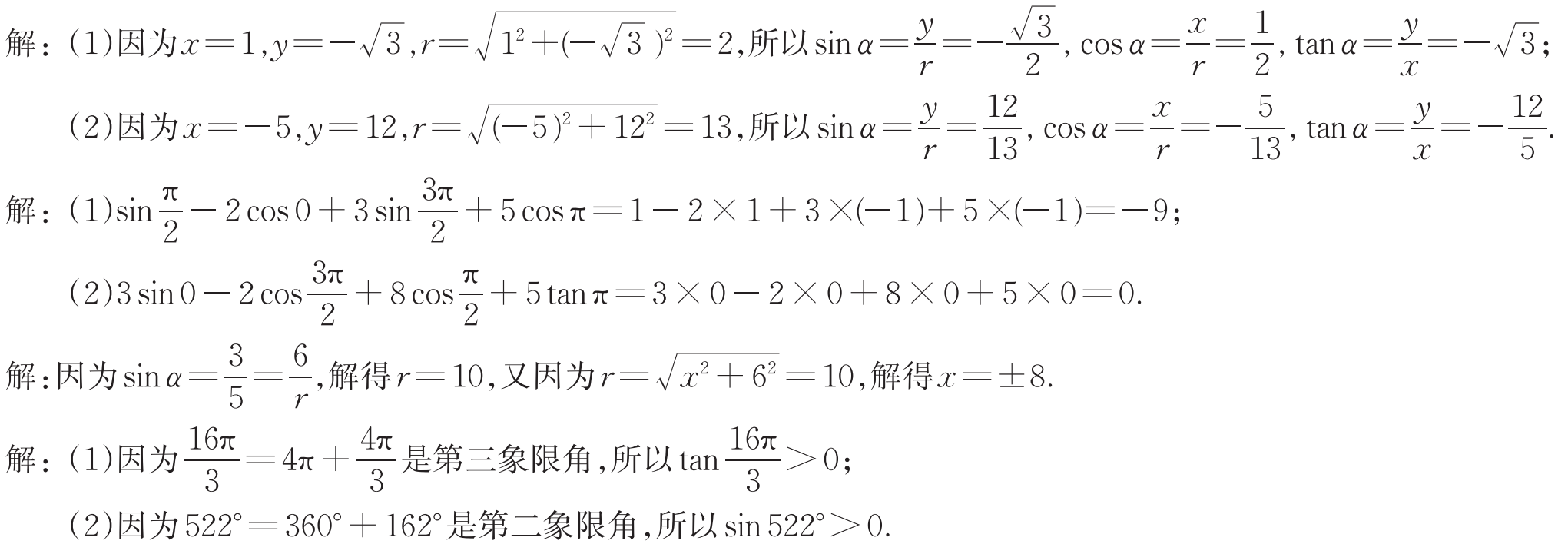 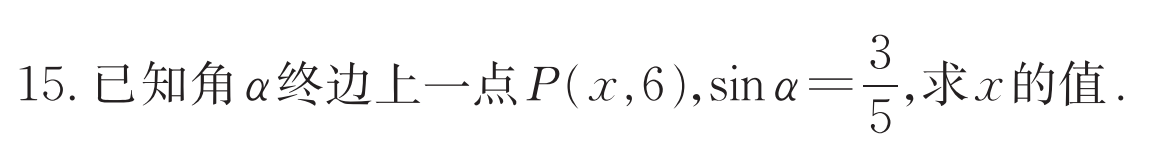 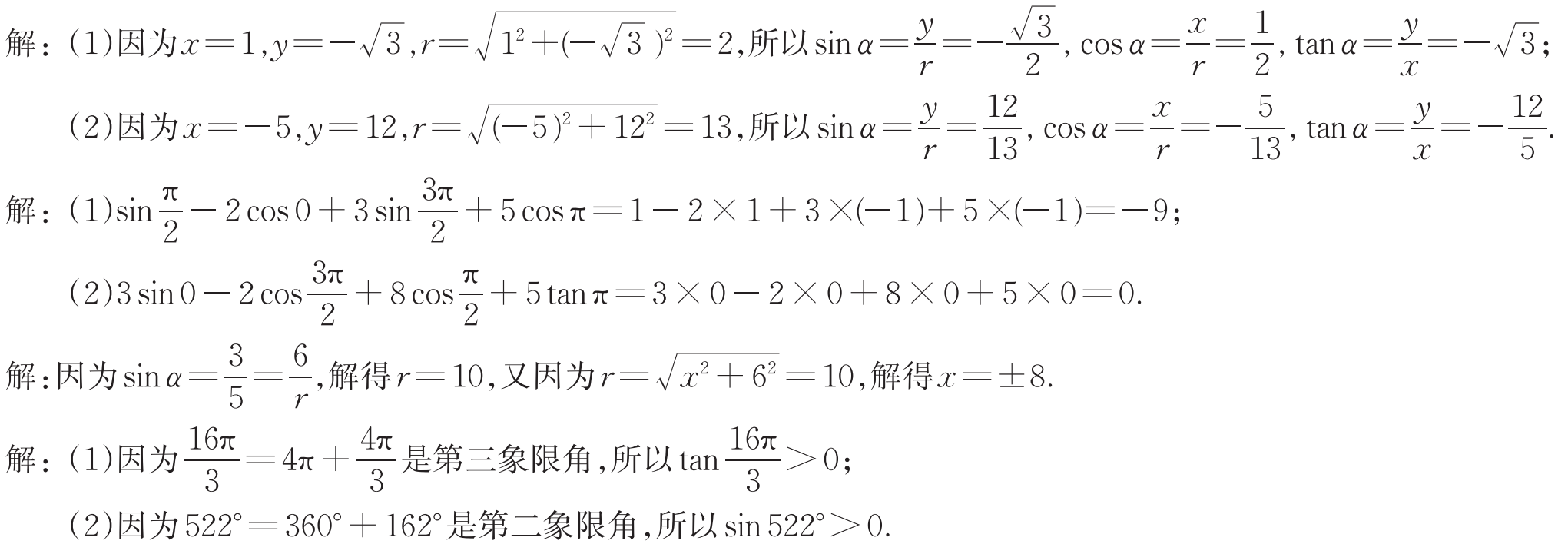 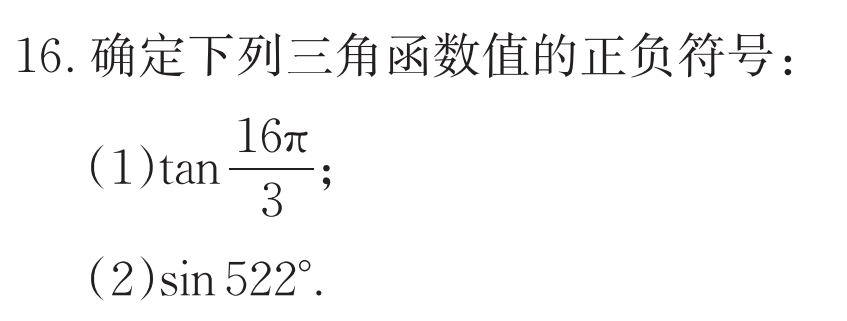 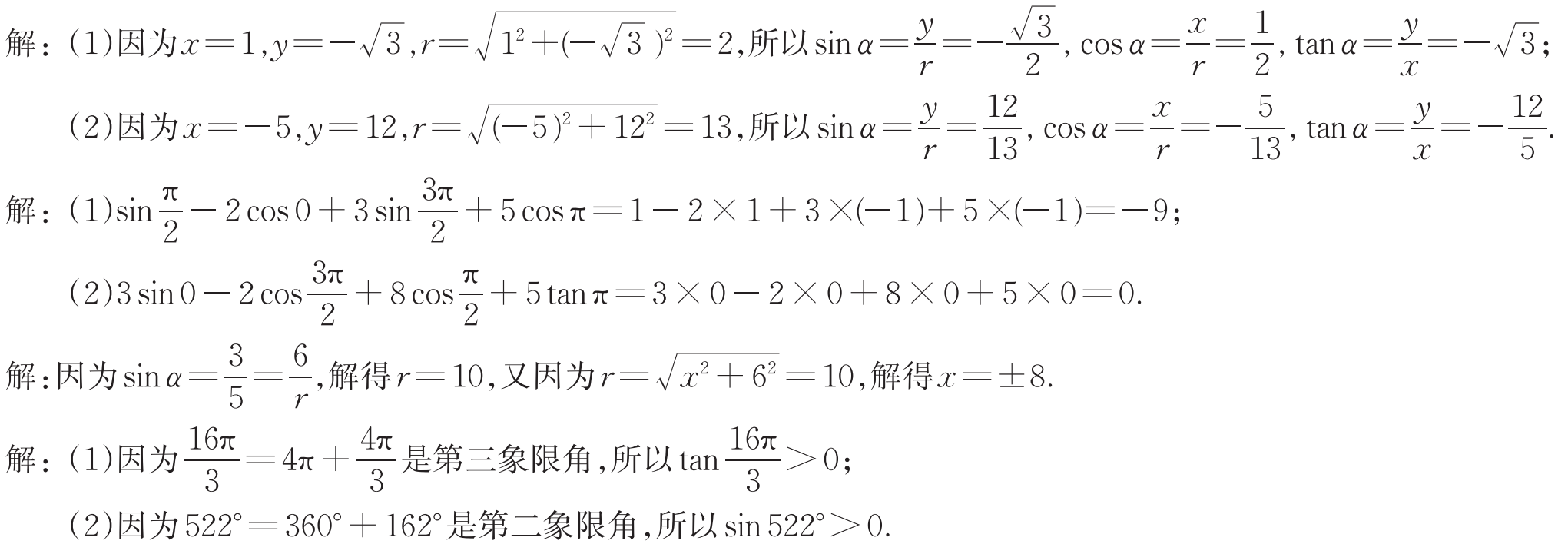 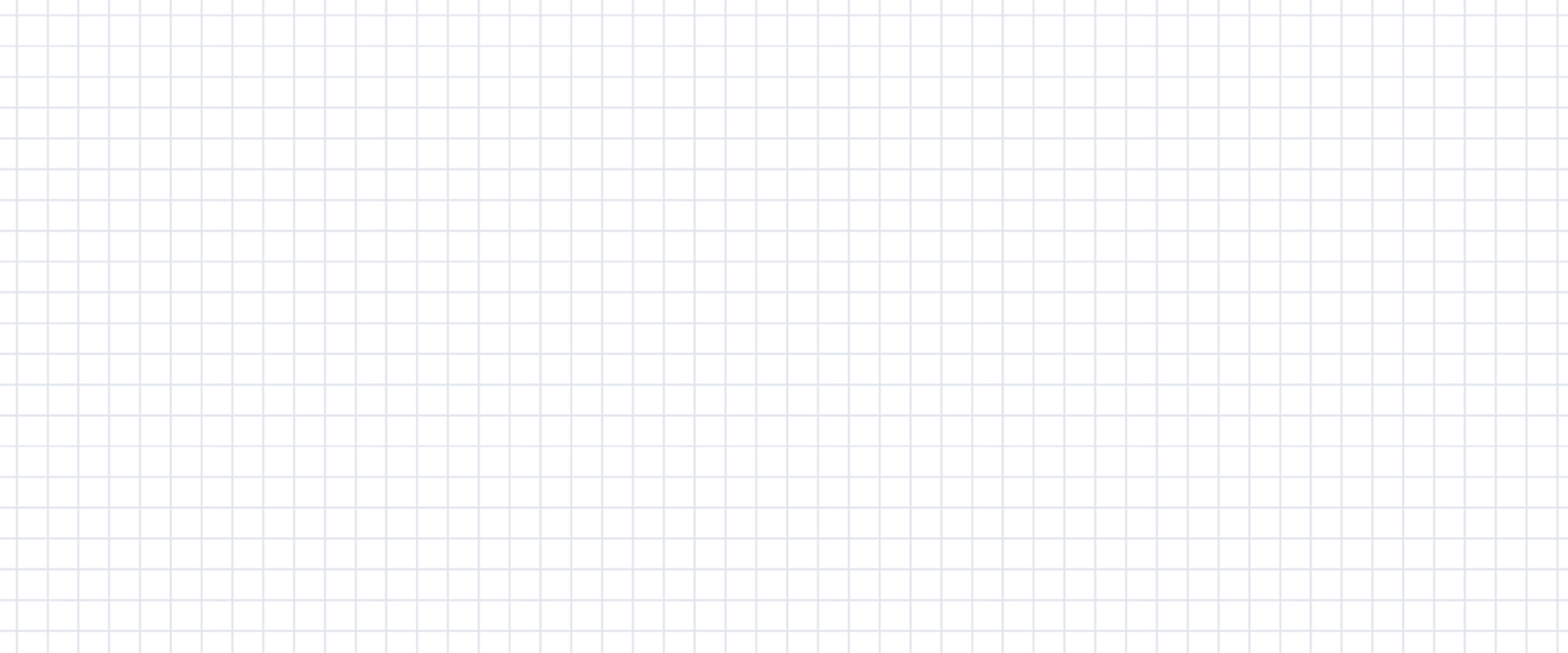 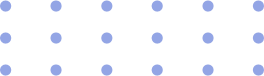 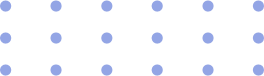 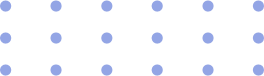 感谢收看